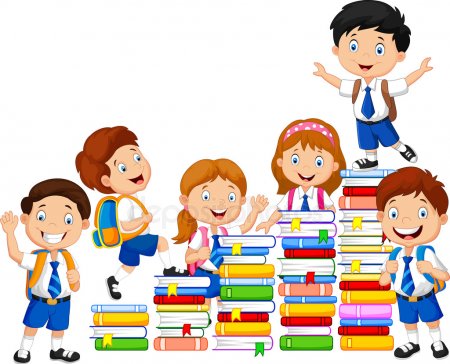 Українська мова
2 клас 
Розділ 3. Досліджую іменники
Урок 51
Розпізнаю іменники, які називають один предмет і багато
Налаштування на урок
Дороги можуть бути різноманітними. Переглянь ілюстрації. 
Яка дорога передає твій стан зараз? Поясни, чому?
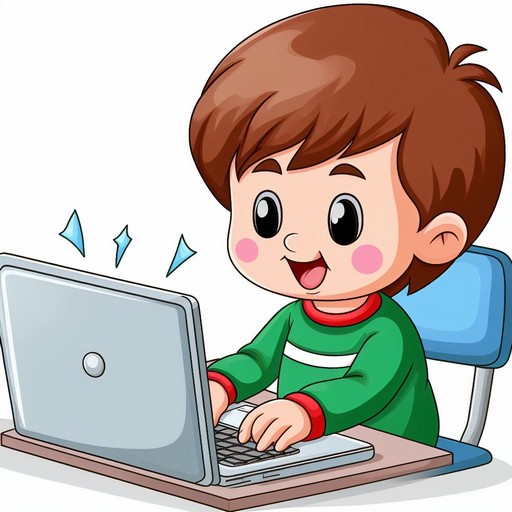 Продзвенів уже дзвінок. 
Час почати наш урок,
Будемо у світ знань мандрувати, 
Будемо мову рідну вивчати
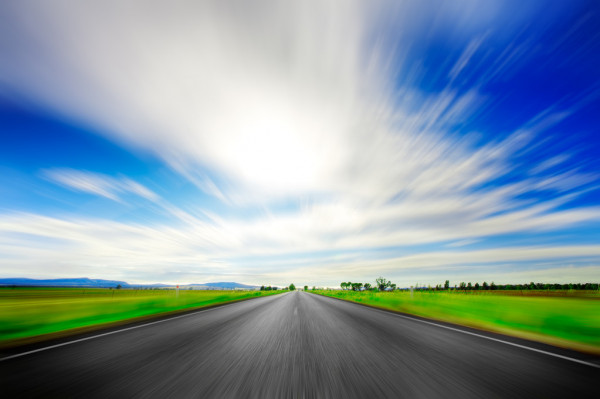 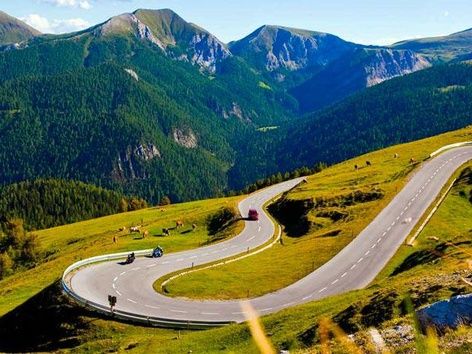 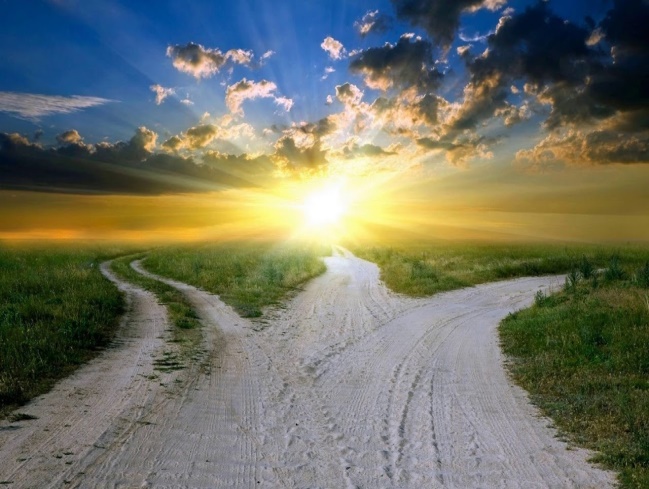 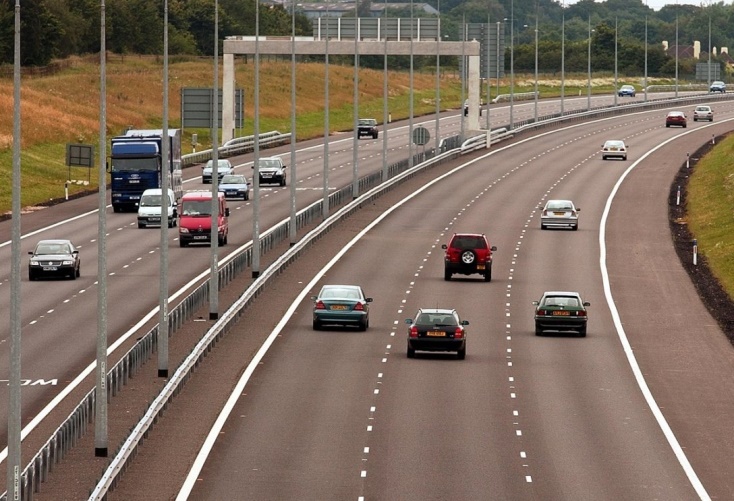 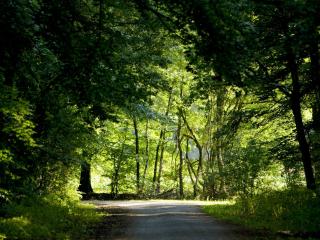 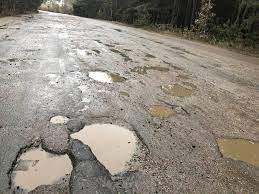 Розглянь схему і склади портрет «Іменника»
Які знання ще не відомі тобі?
Гра «Снайпер»
У кожному рядку знайди «зайве» слово. Поясни свою думку.
Читають, малюють, мріють, зима
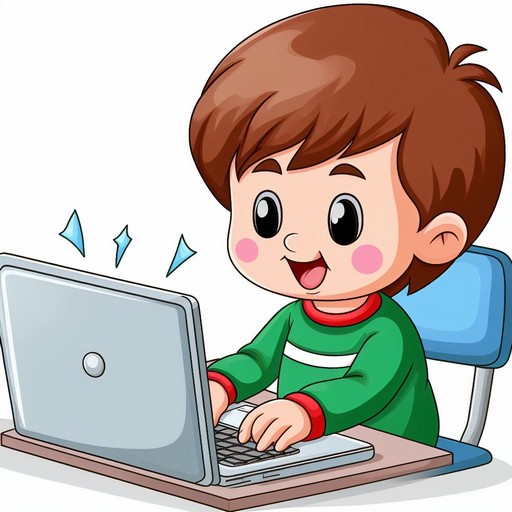 Екскурсія, довга, цікава, весела
Море, ріка, ліс, океан
Комахи, дерева, птахи, звірі
коріння, життя, Ілля, волосся
Зима, екскурсія, ліс, дерева, Ілля.
Запиши «зайві» слова. Яке із записаних слів відповідає на питання ХТО? Яке слово називає кілька предметів?
Повідомлення теми уроку
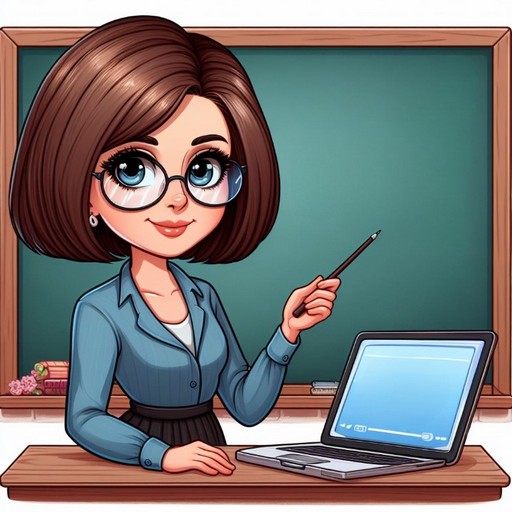 Сьогодні на уроці української мови ми ознайомимось з різними лічилками. Будемо вчитися розпізнавати слова, 
які називають один предмет і багато.
Друзі вирішили пограти в хованки
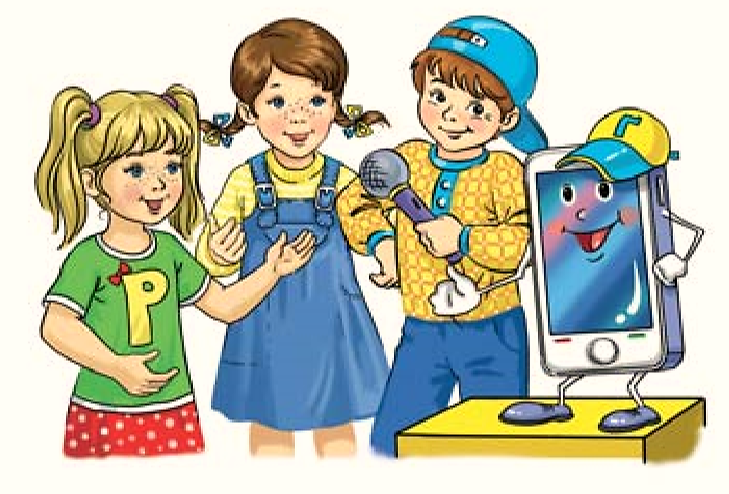 Щоб визначити, хто буде жмуритися, потрібна лічилка. Прочитай лічилку, яку запропонувала Родзинка.
Слухай, як лічити треба.
Ти земля, я буду небо.
Я пушинка, ти — перо.
Ти трамвай, а я метро.
Місто я, а ти — село.
Квітка ти, а я стебло.
Ти весна, а я зима.
Вас багато, я сама.
                Алла Свашенко
пушинки
пера
трамваї
міста
села
квітки
стебла
весни
зими
пушинка
перо
трамвай
місто
село
квітка
стебло
весна
зима
Постав питання до виділених слів. Поясни, скільки предметів називає кожне слово – один чи багато.
Зміни кожне виділене слово так, щоб воно означало багато предметів.
Підручник.
Сторінка
69
Прочитай слова і  утвори пари за зразком
Запиши дві останні пари. 
Постав у словах наголос.
Зразок: кущ – кущі.
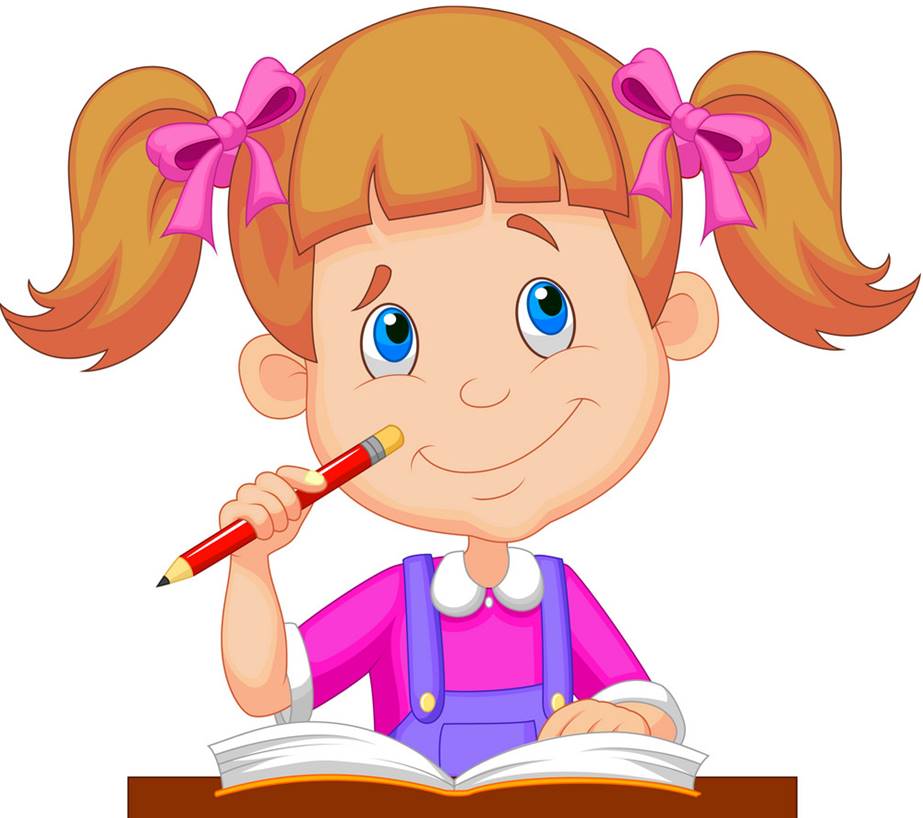 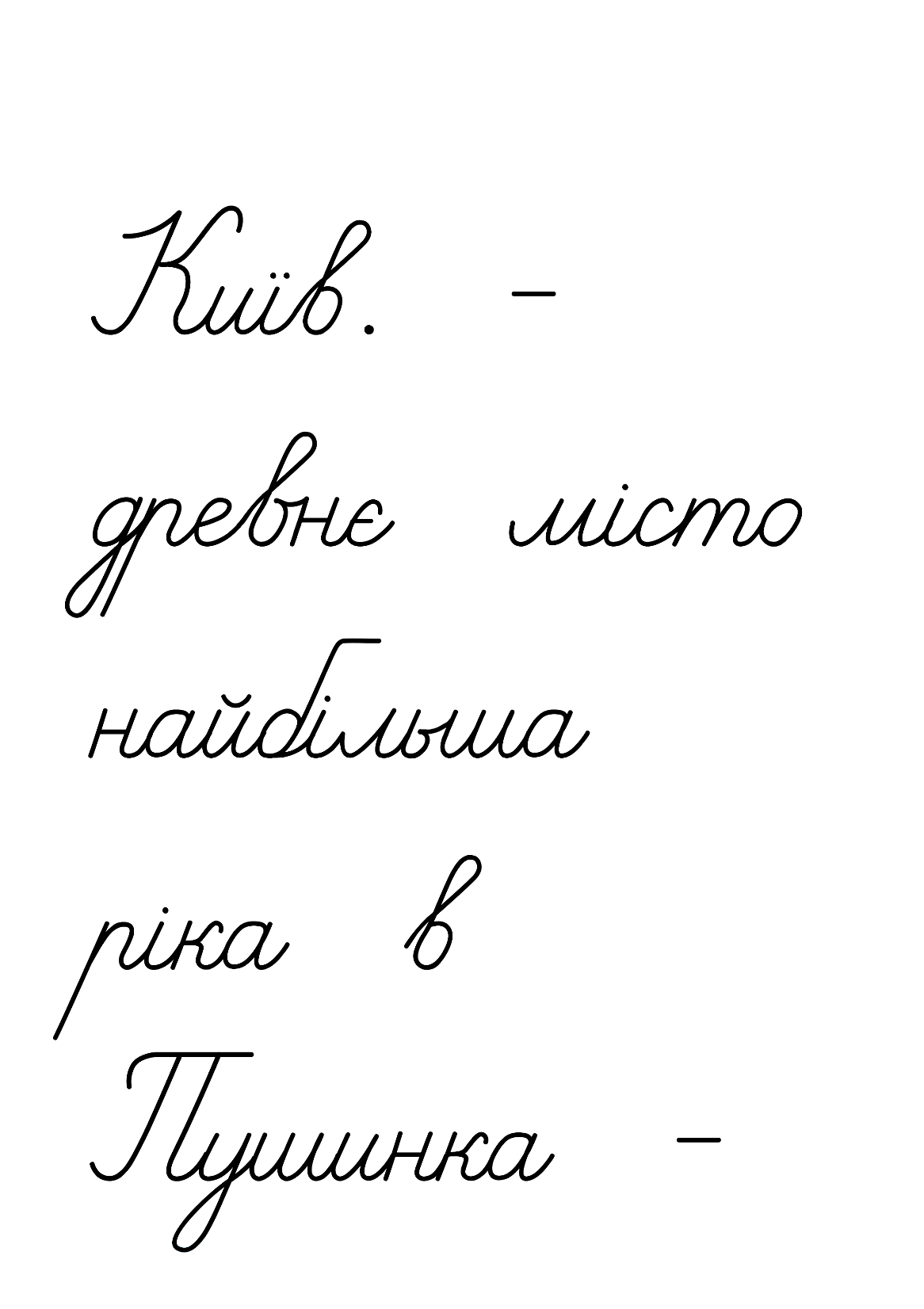 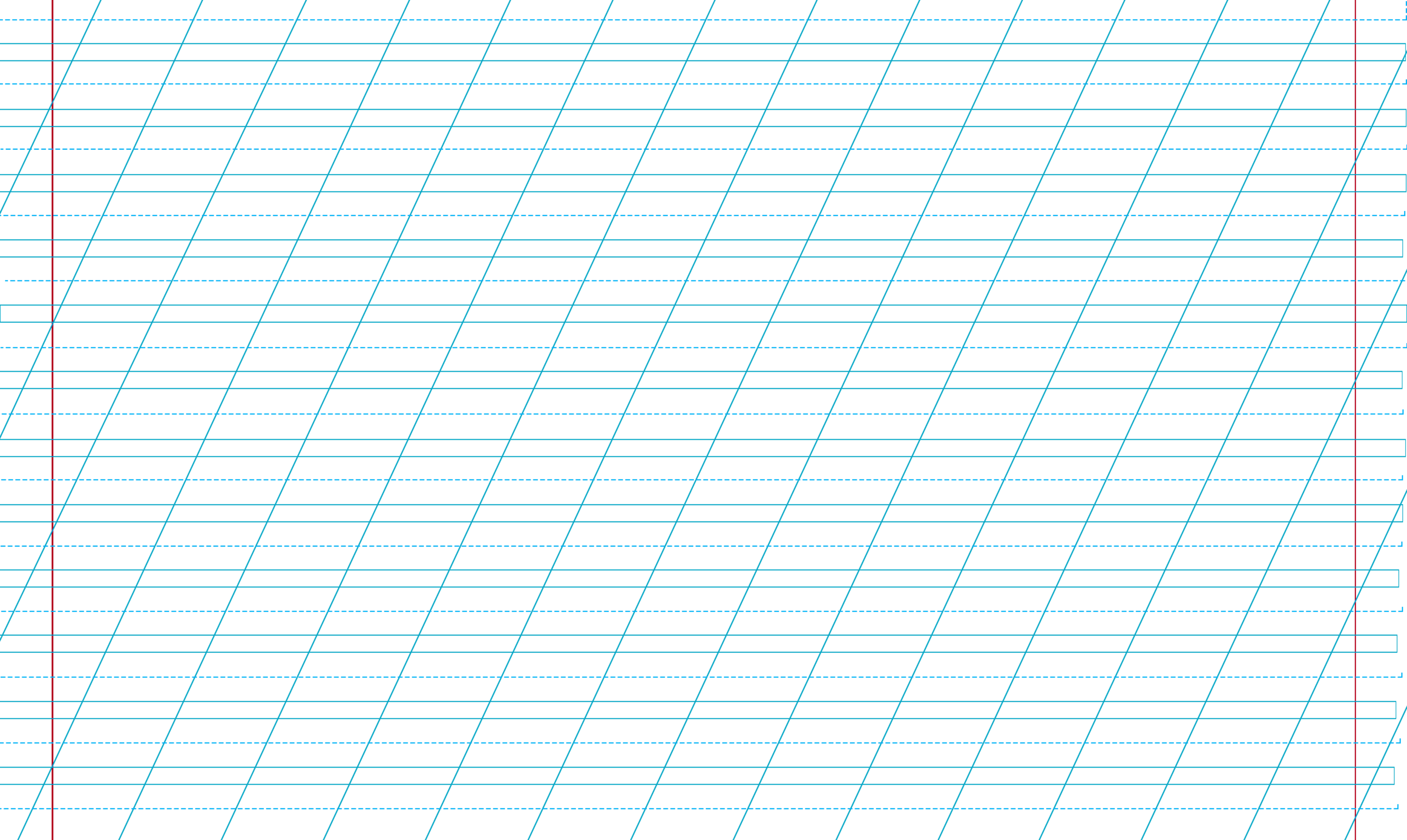 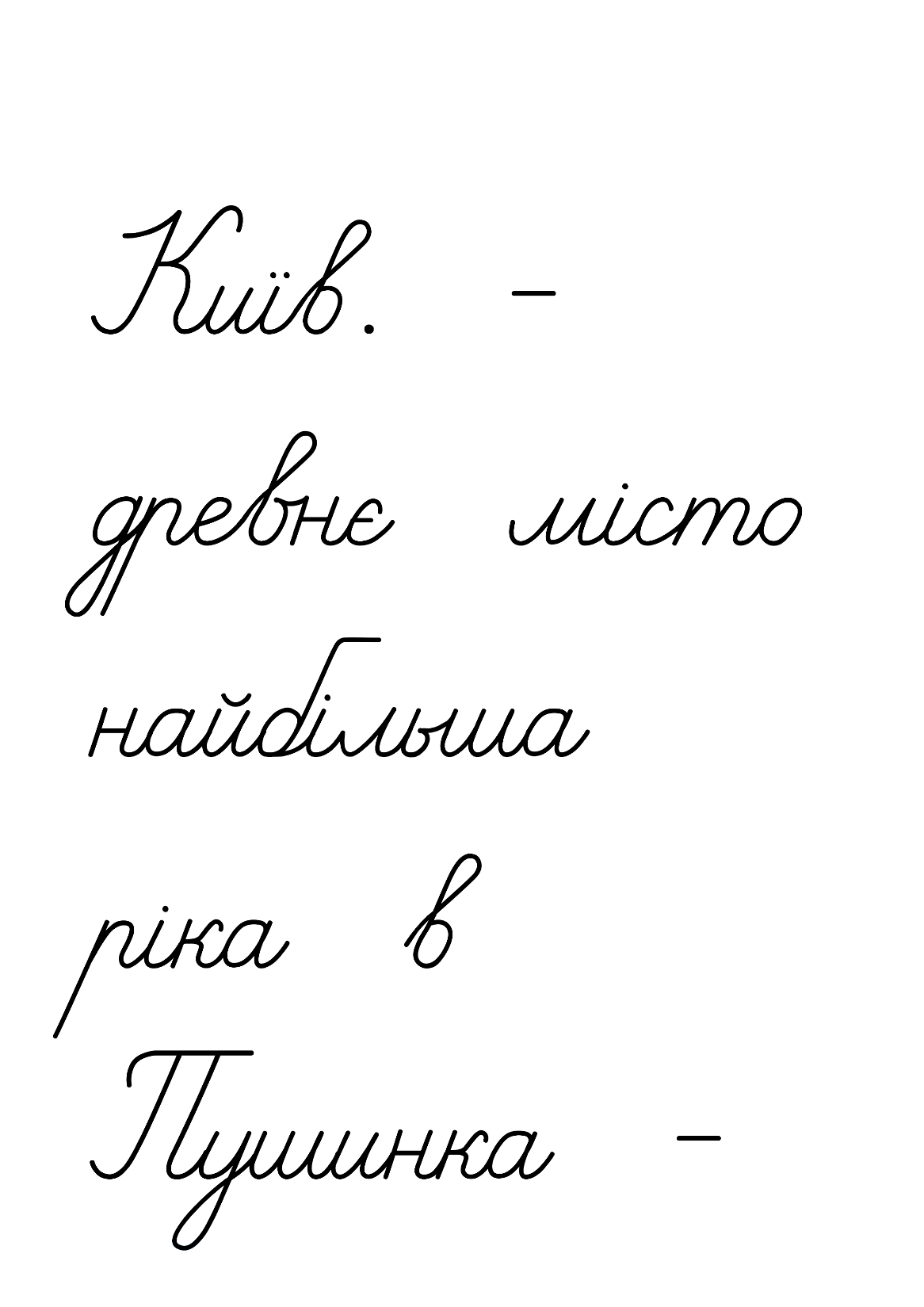 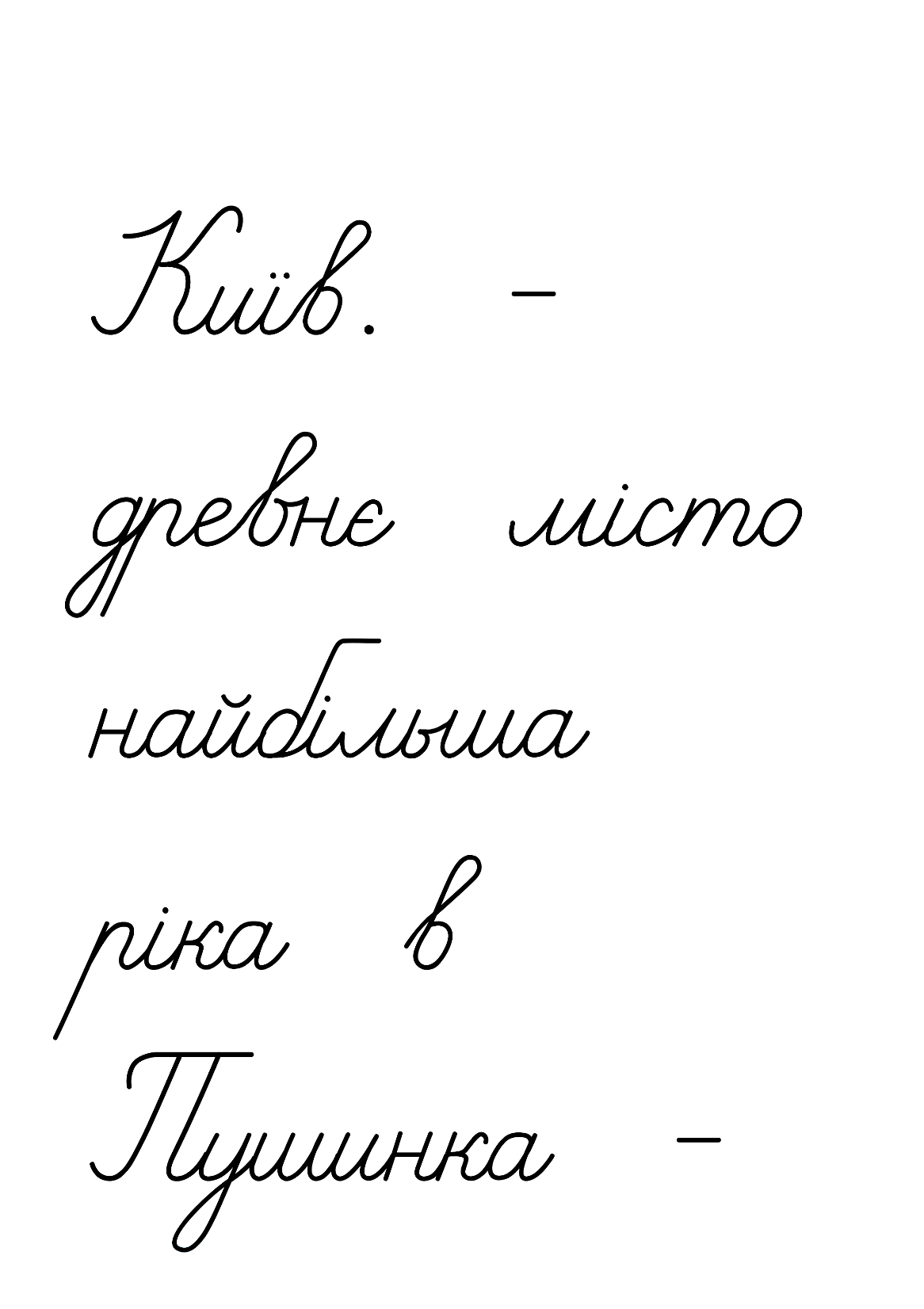 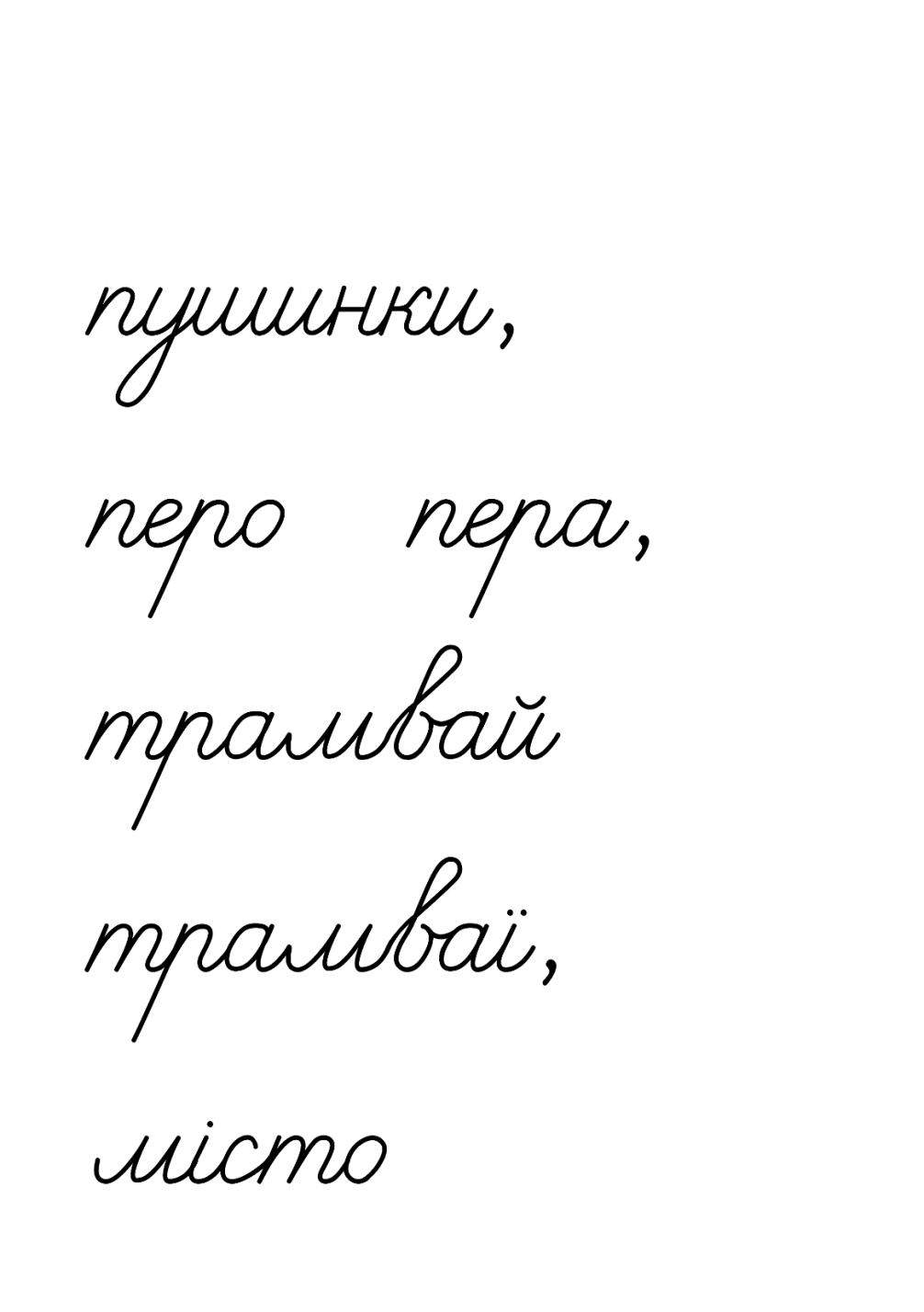 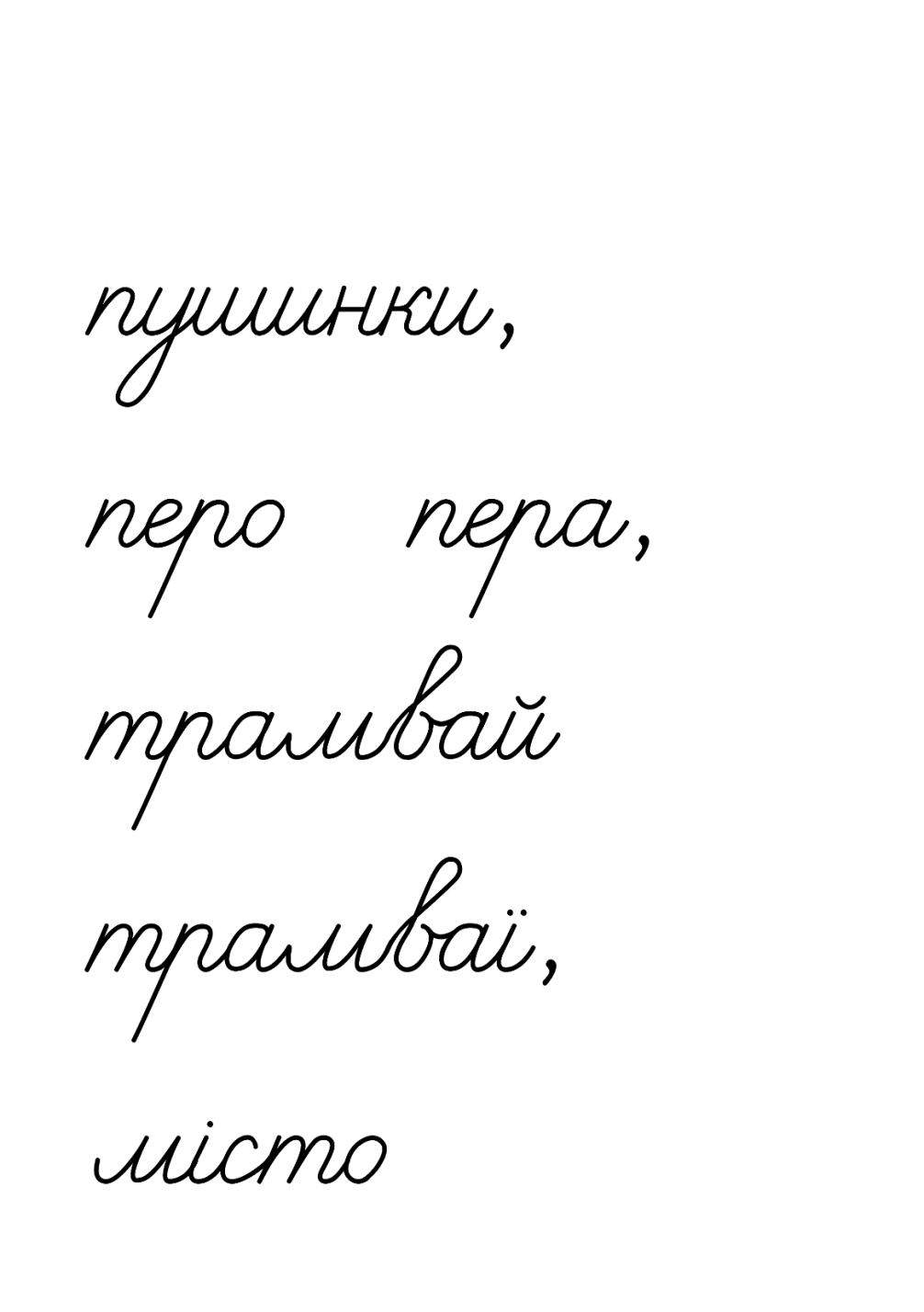 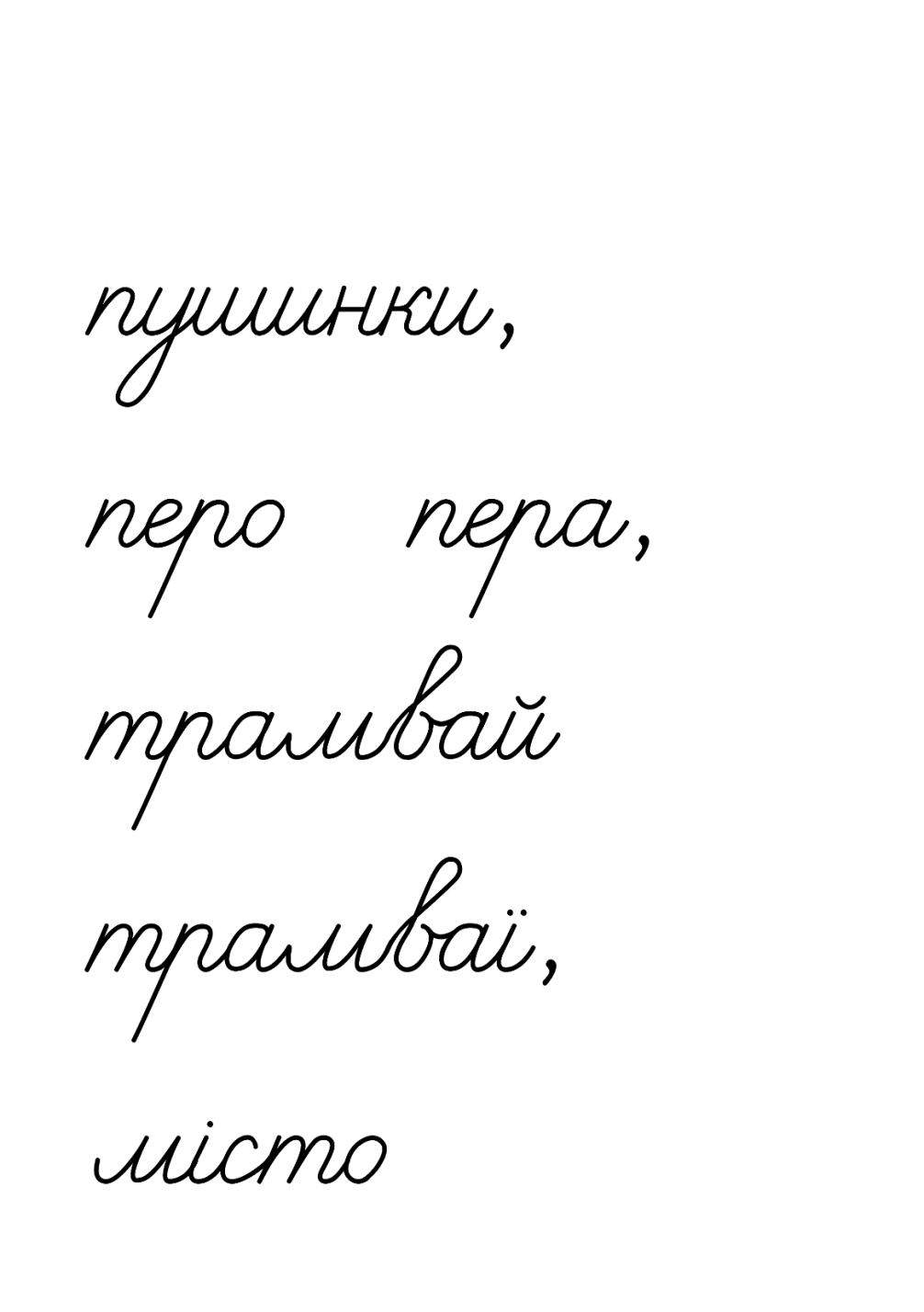 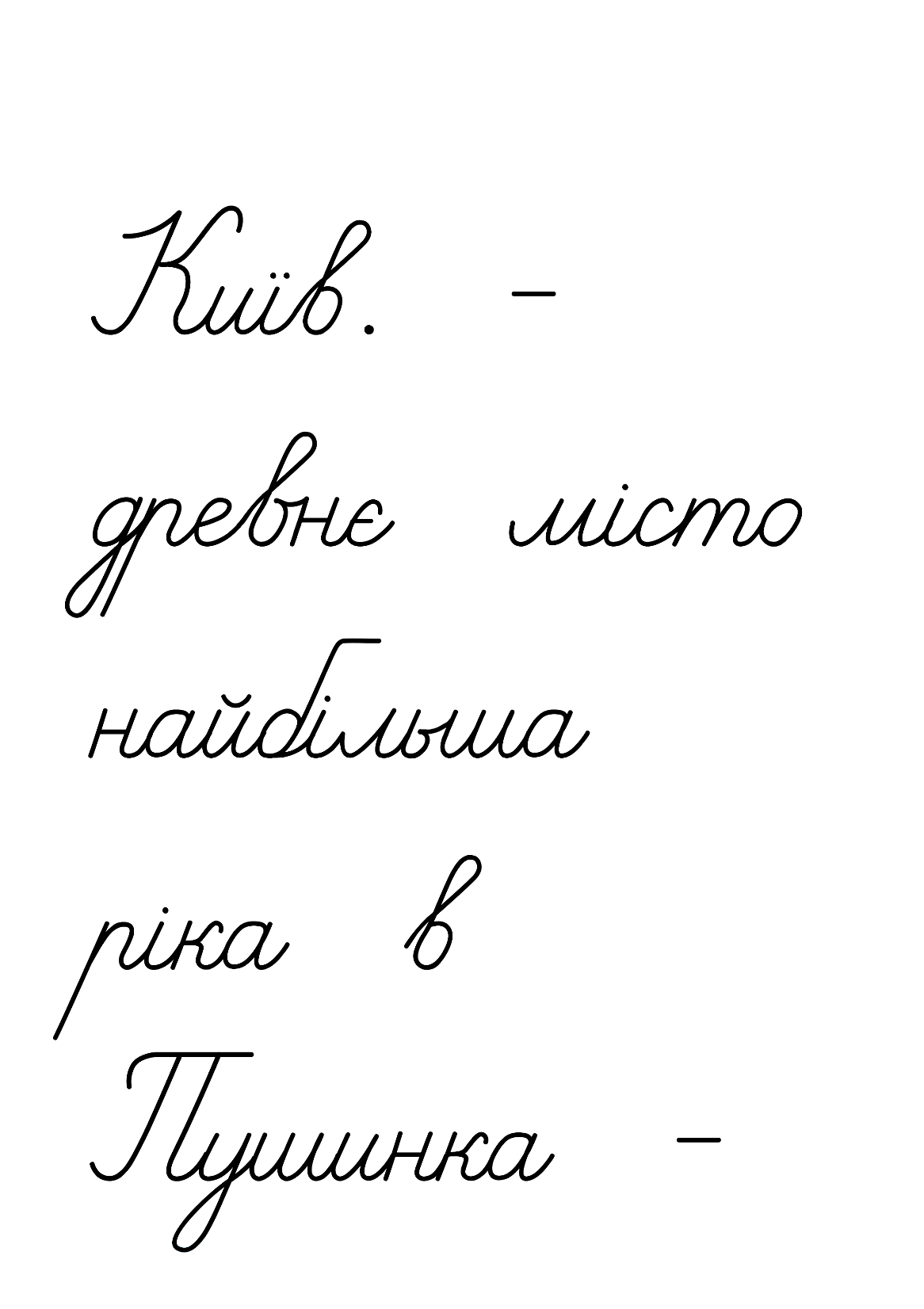 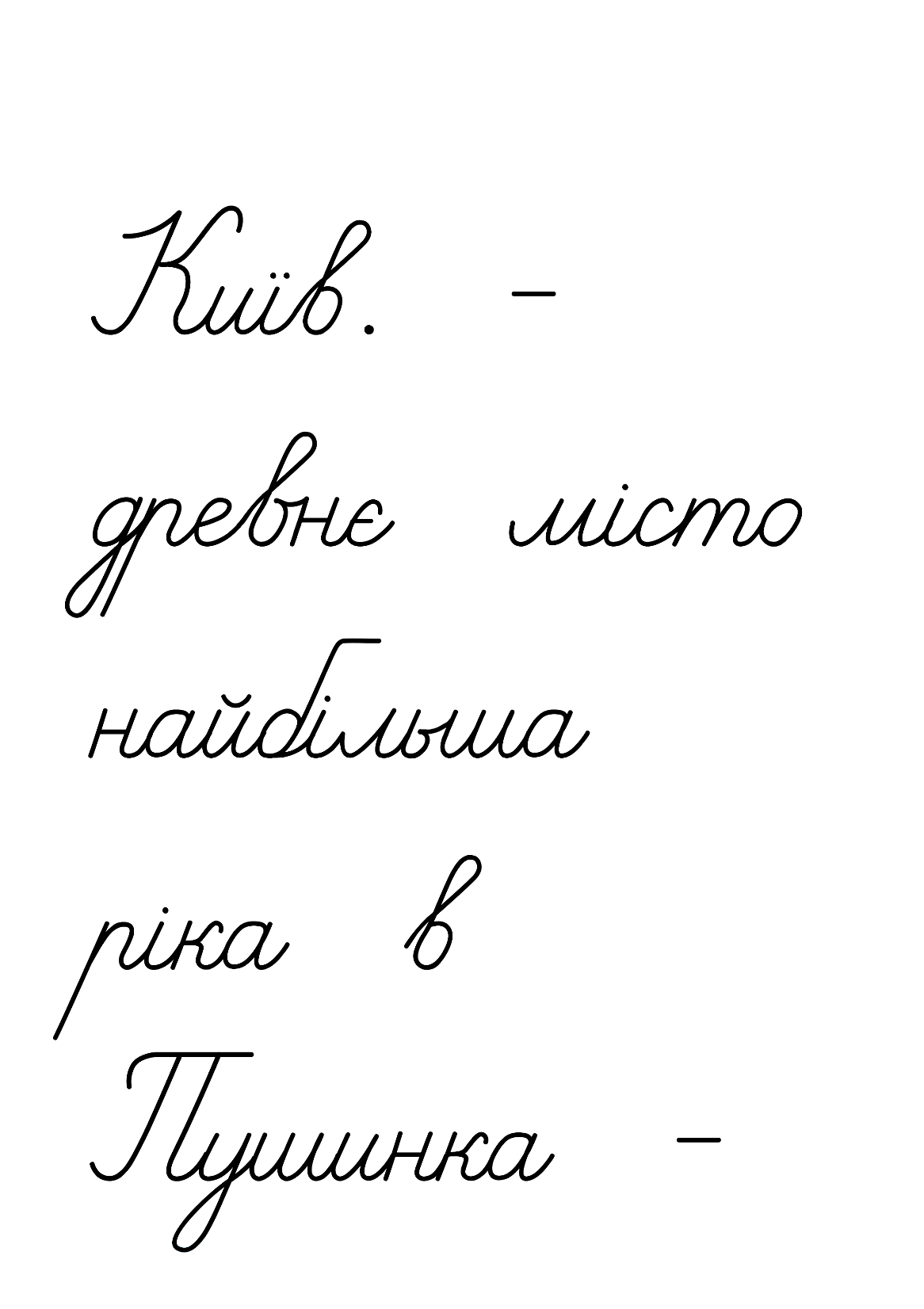 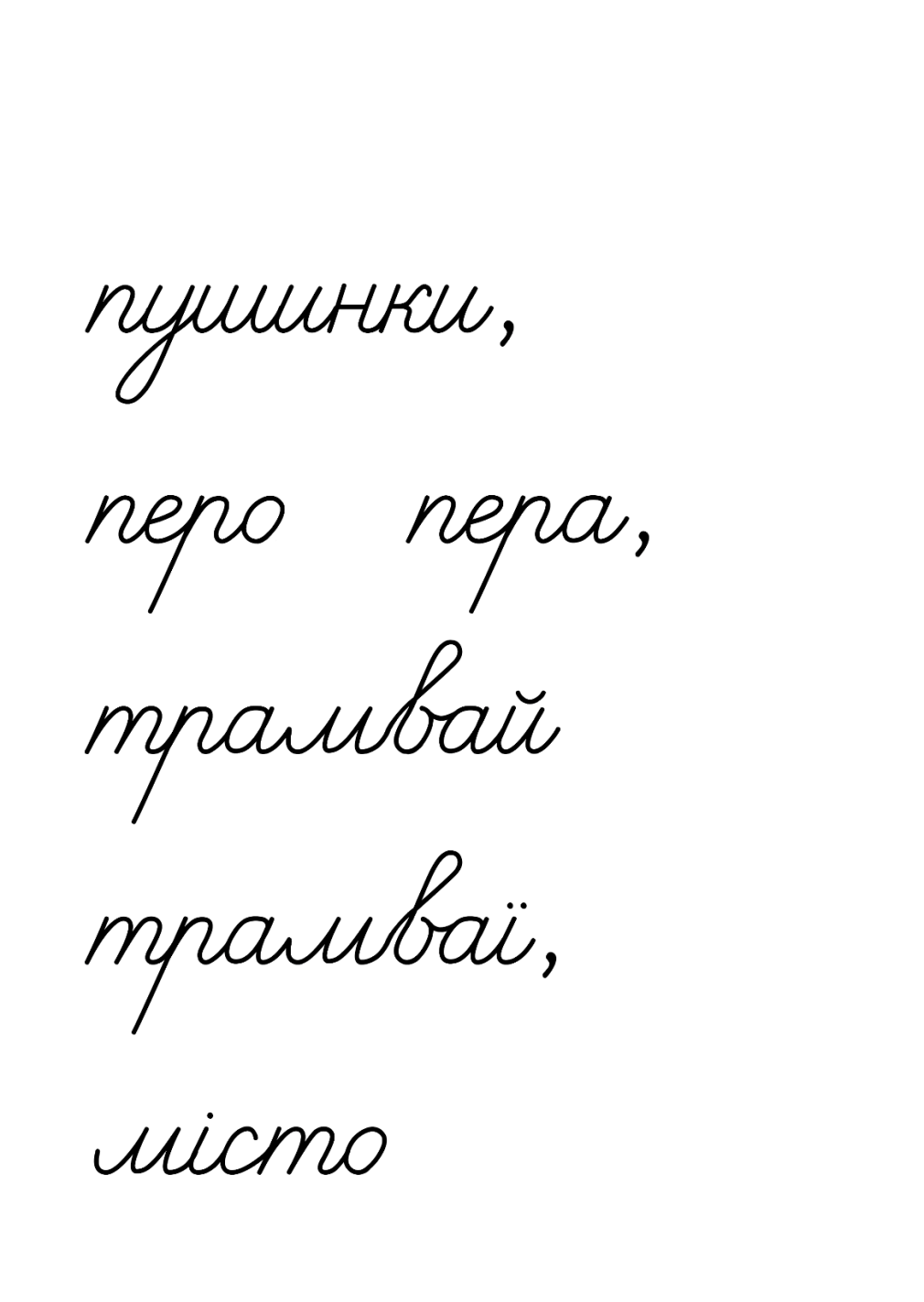 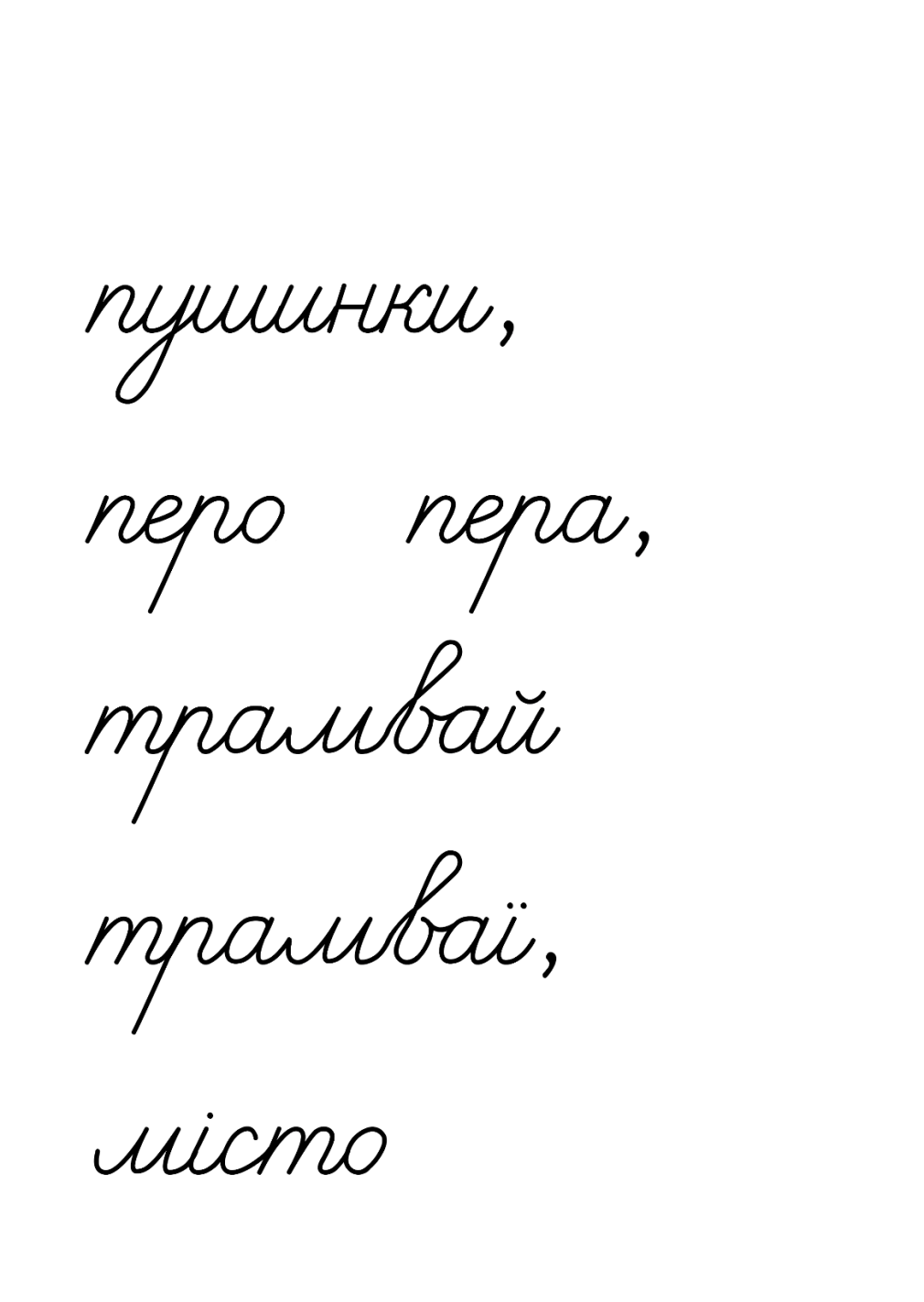 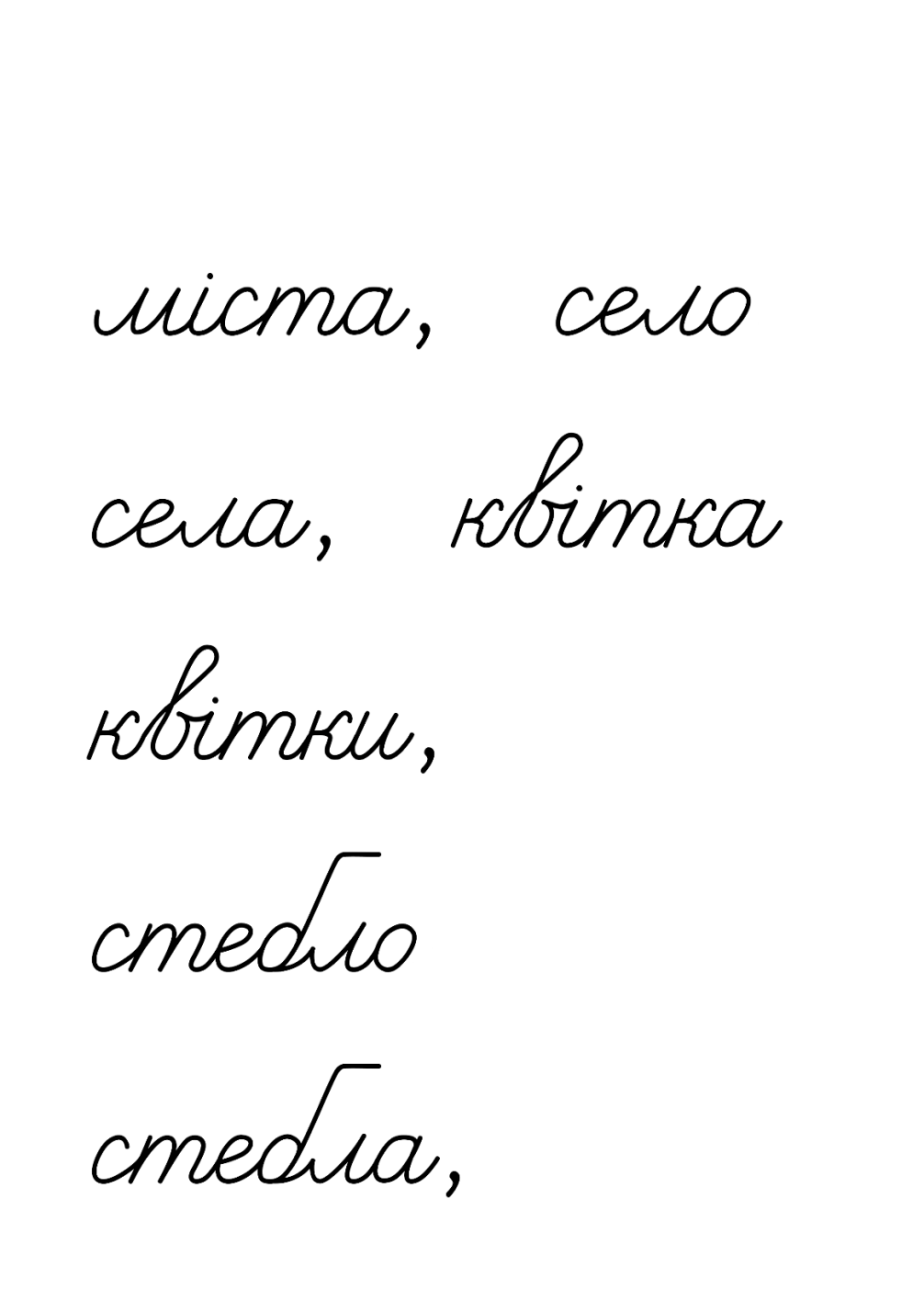 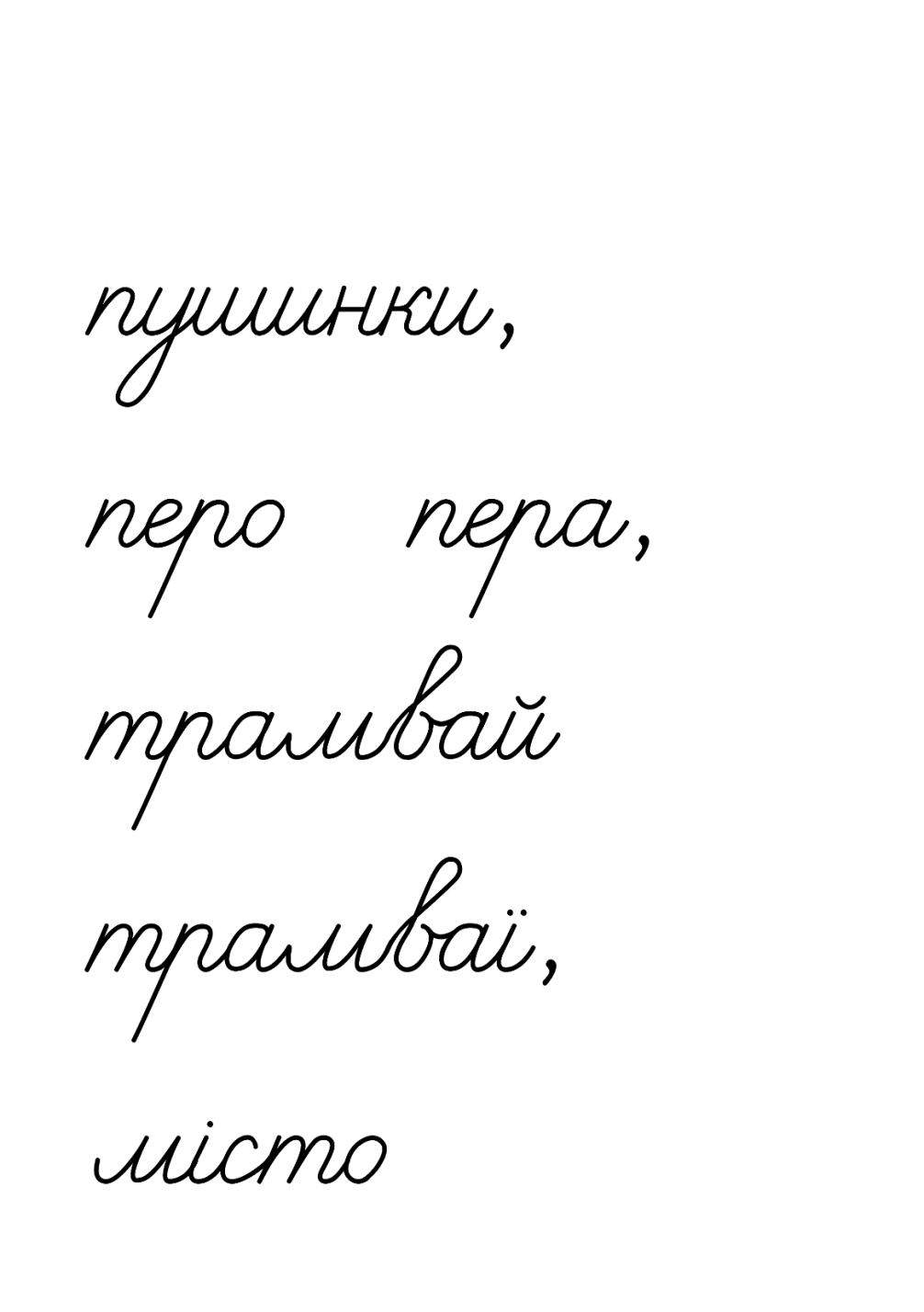 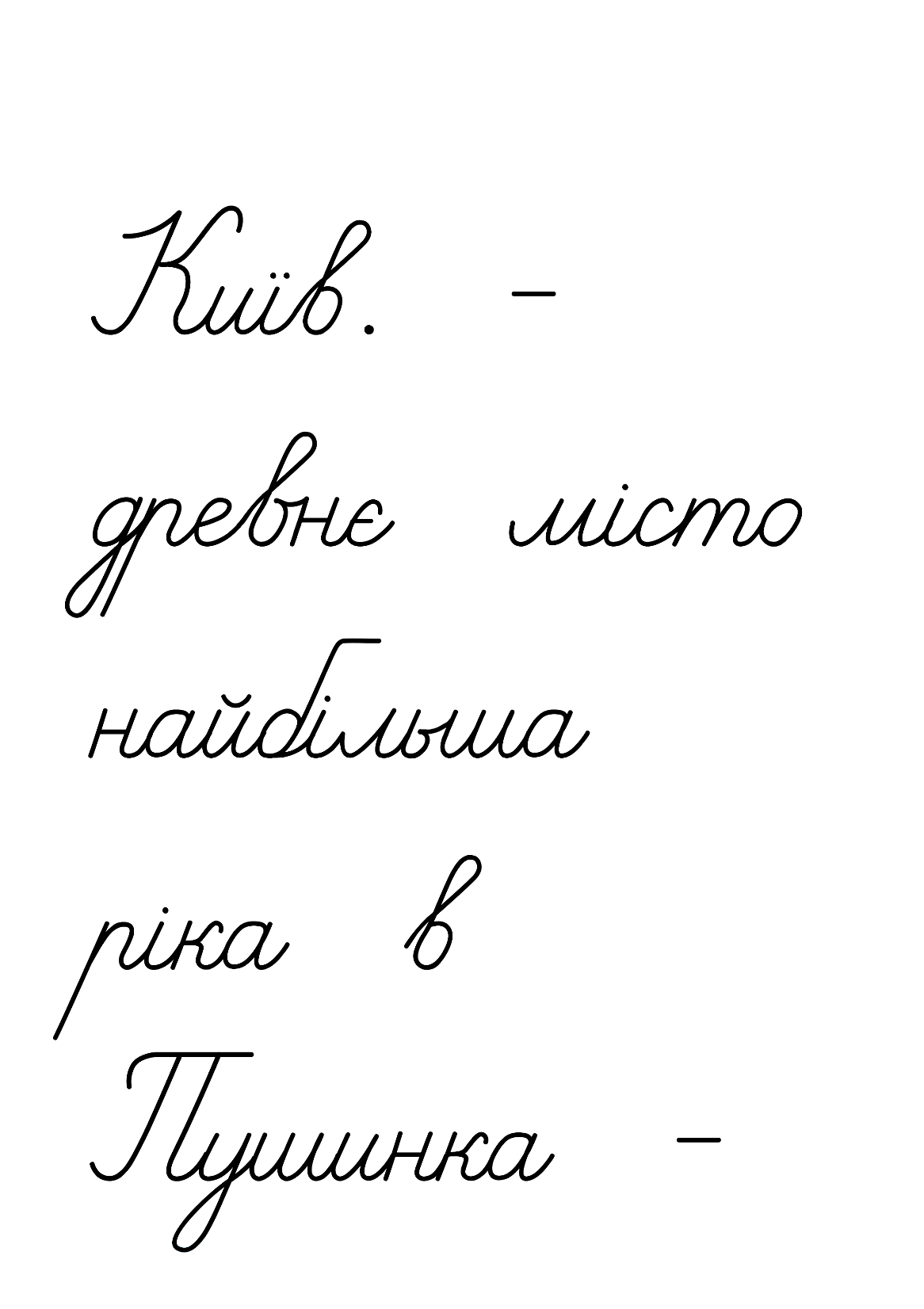 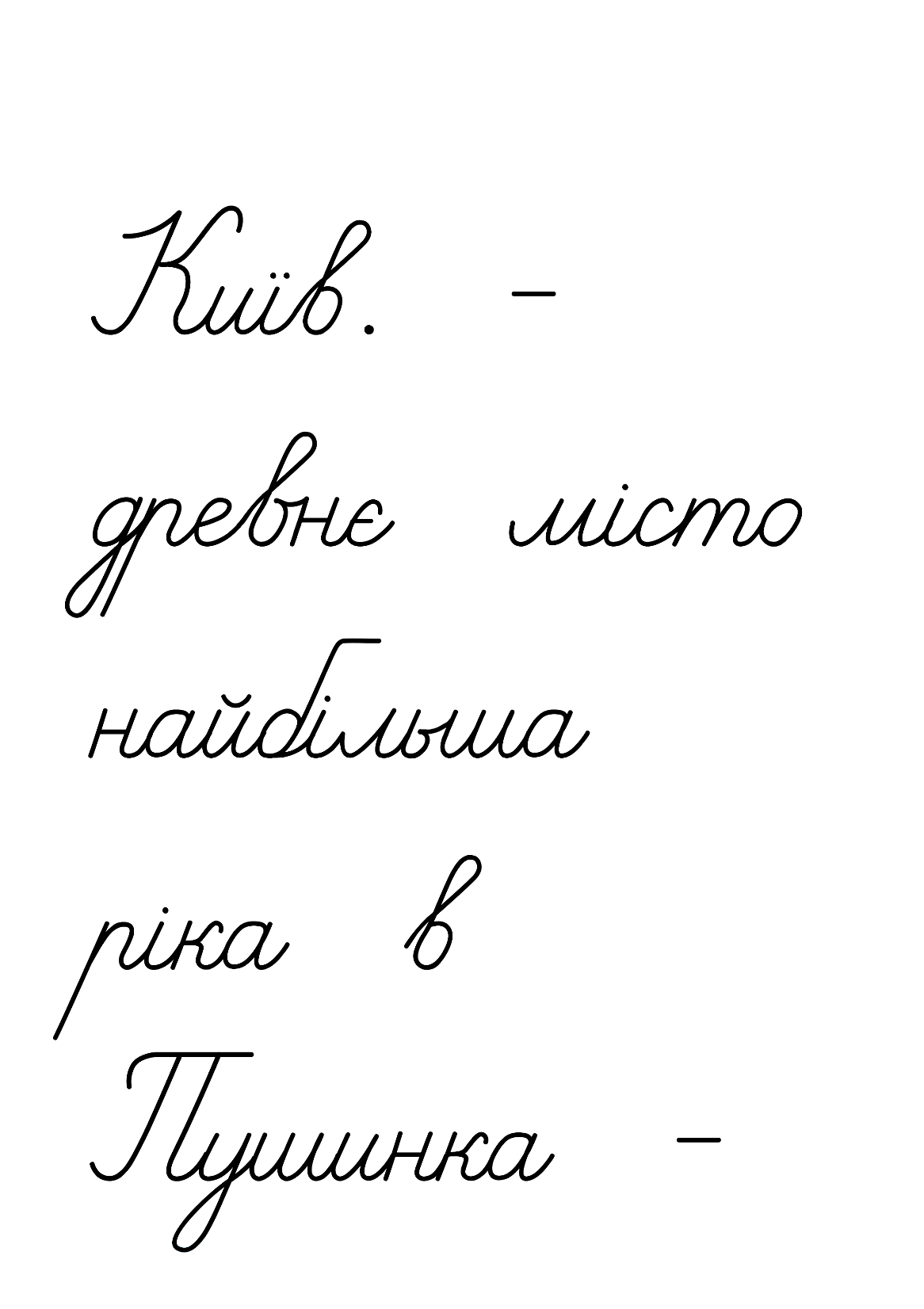 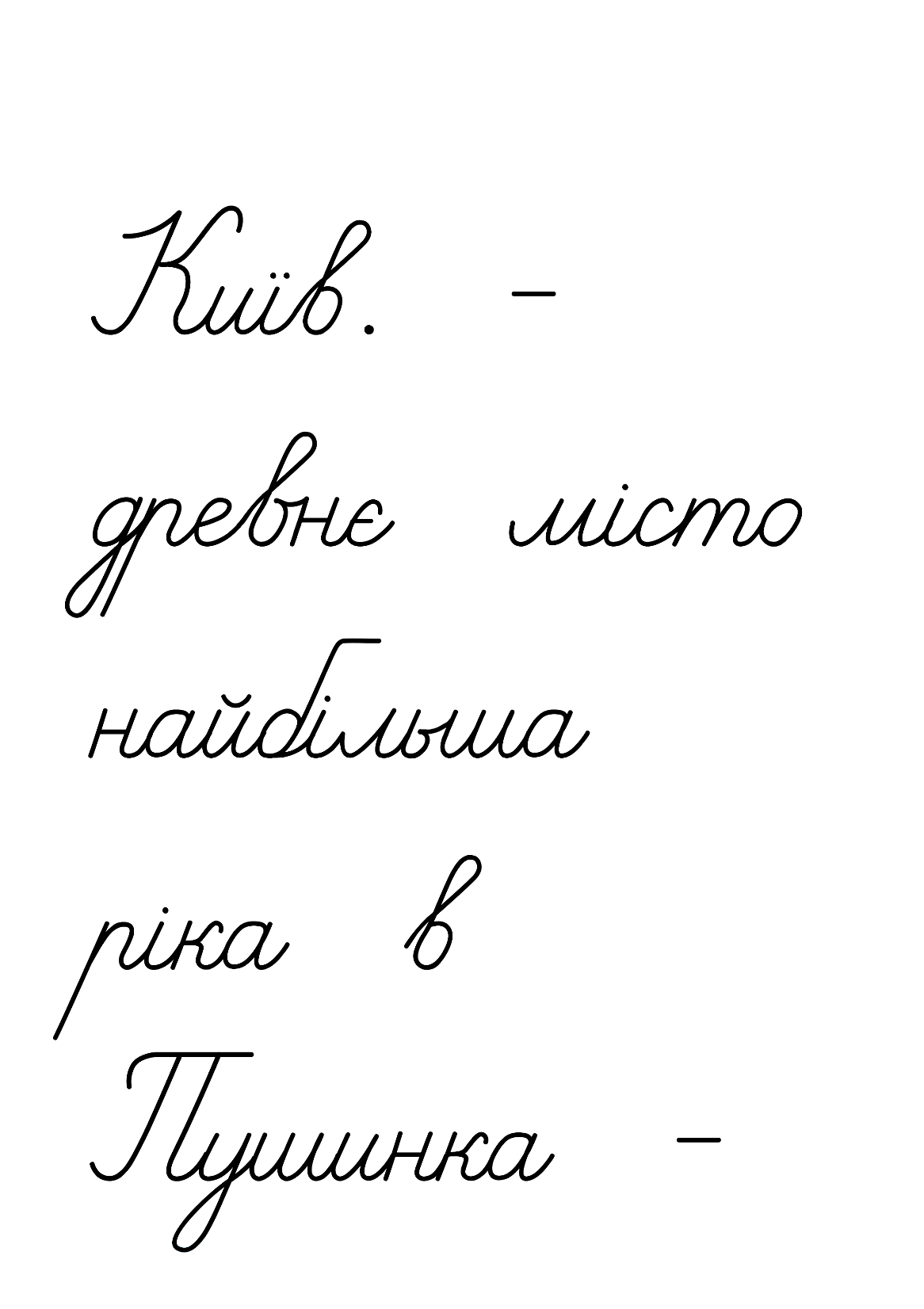 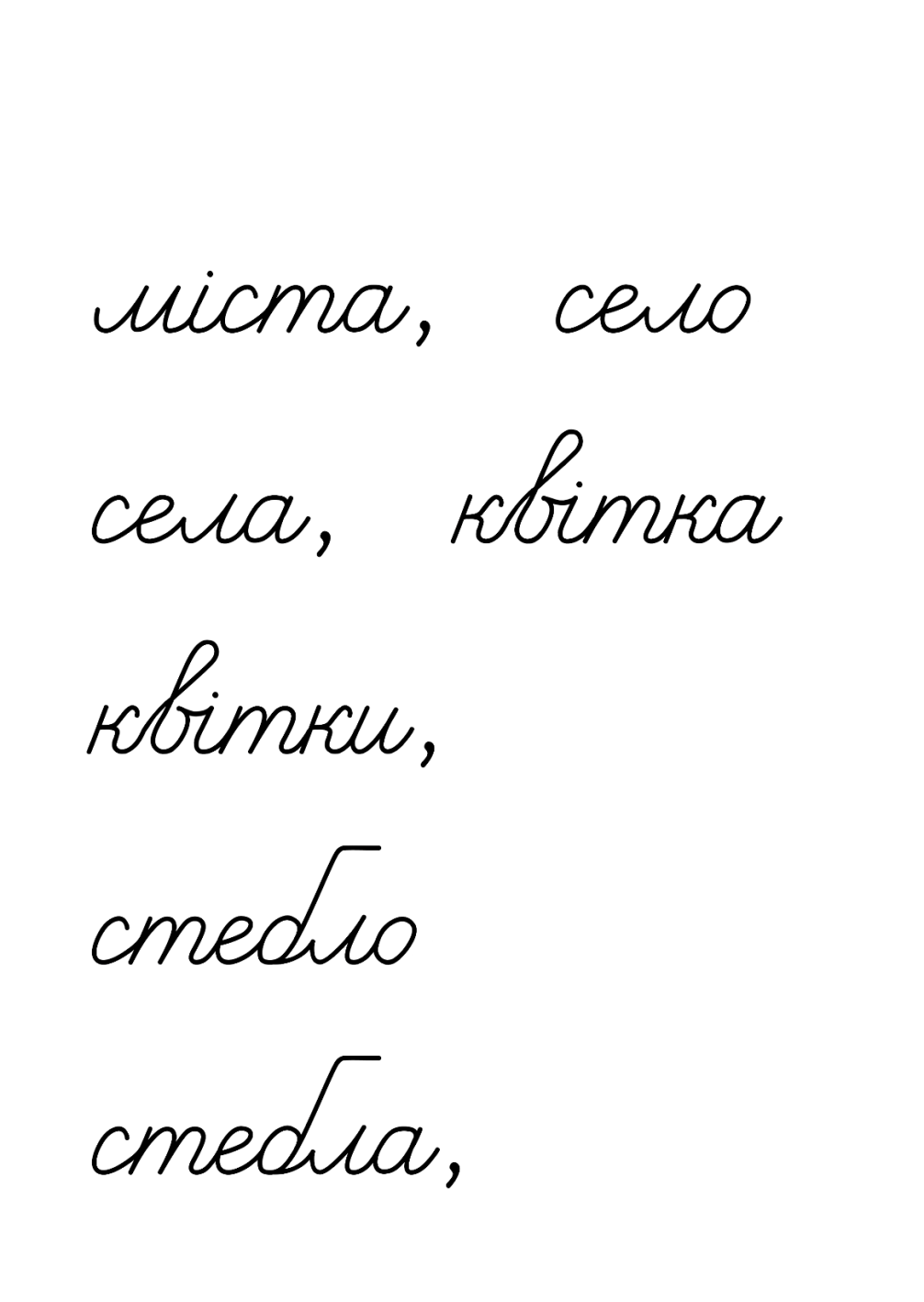 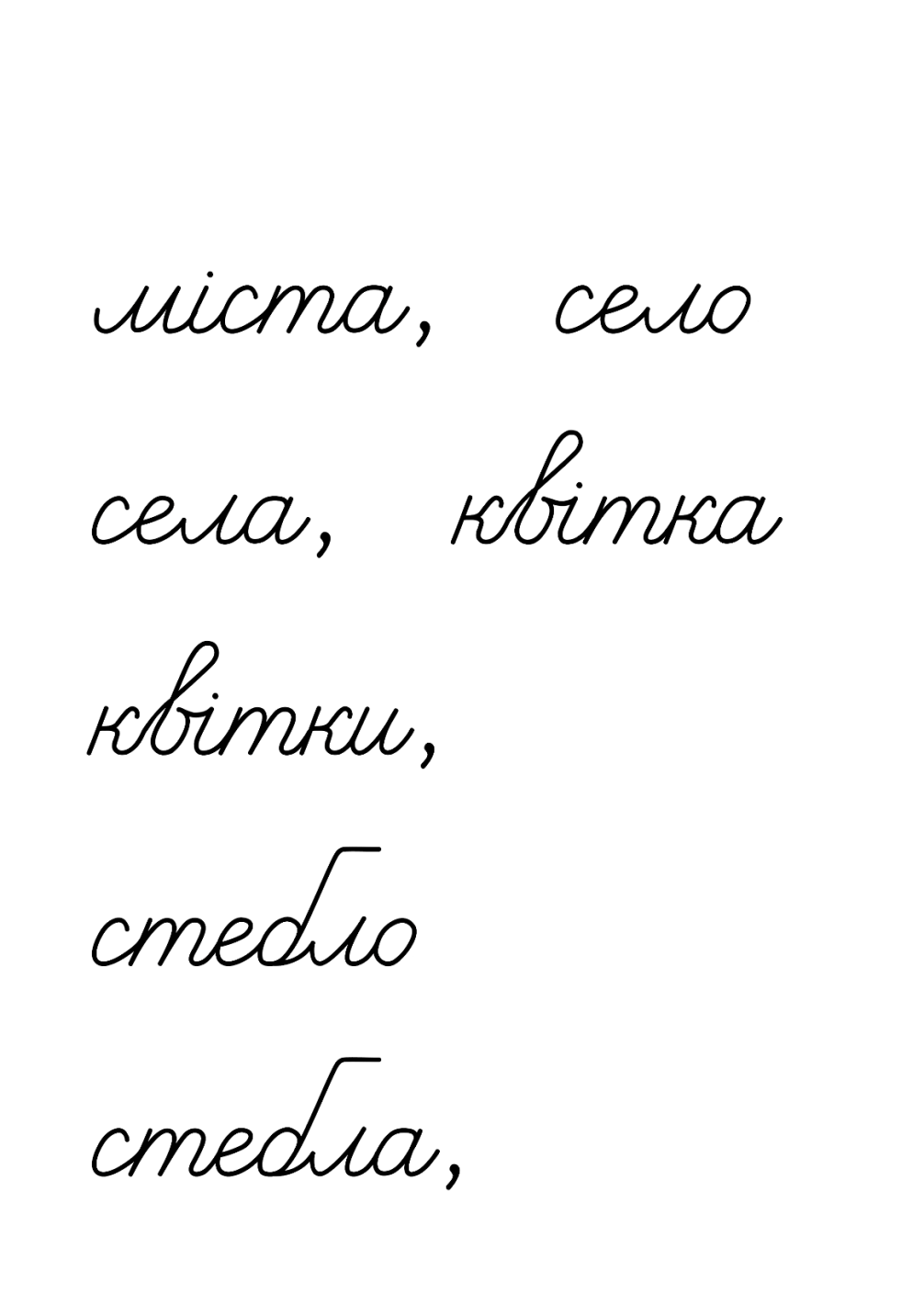 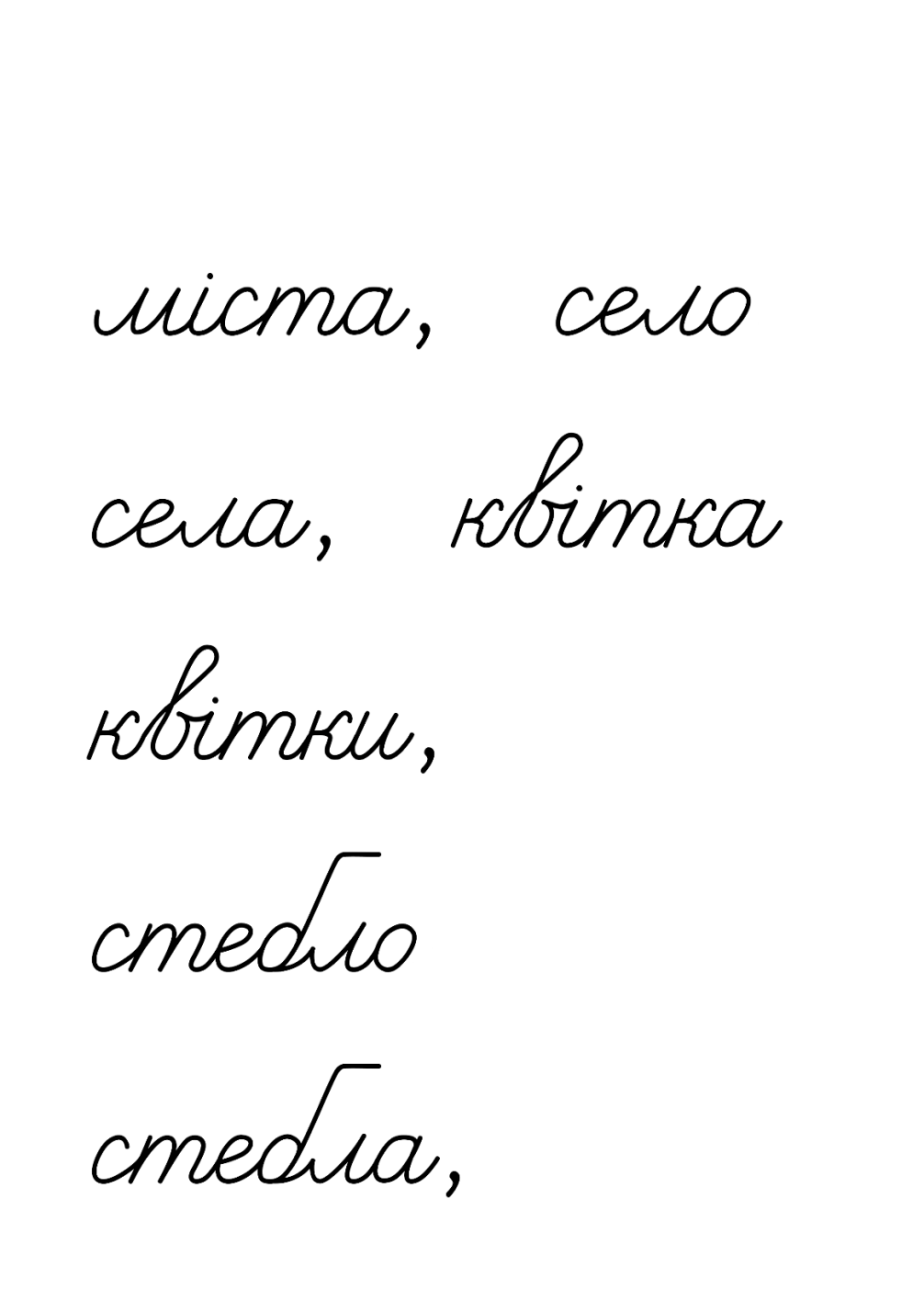 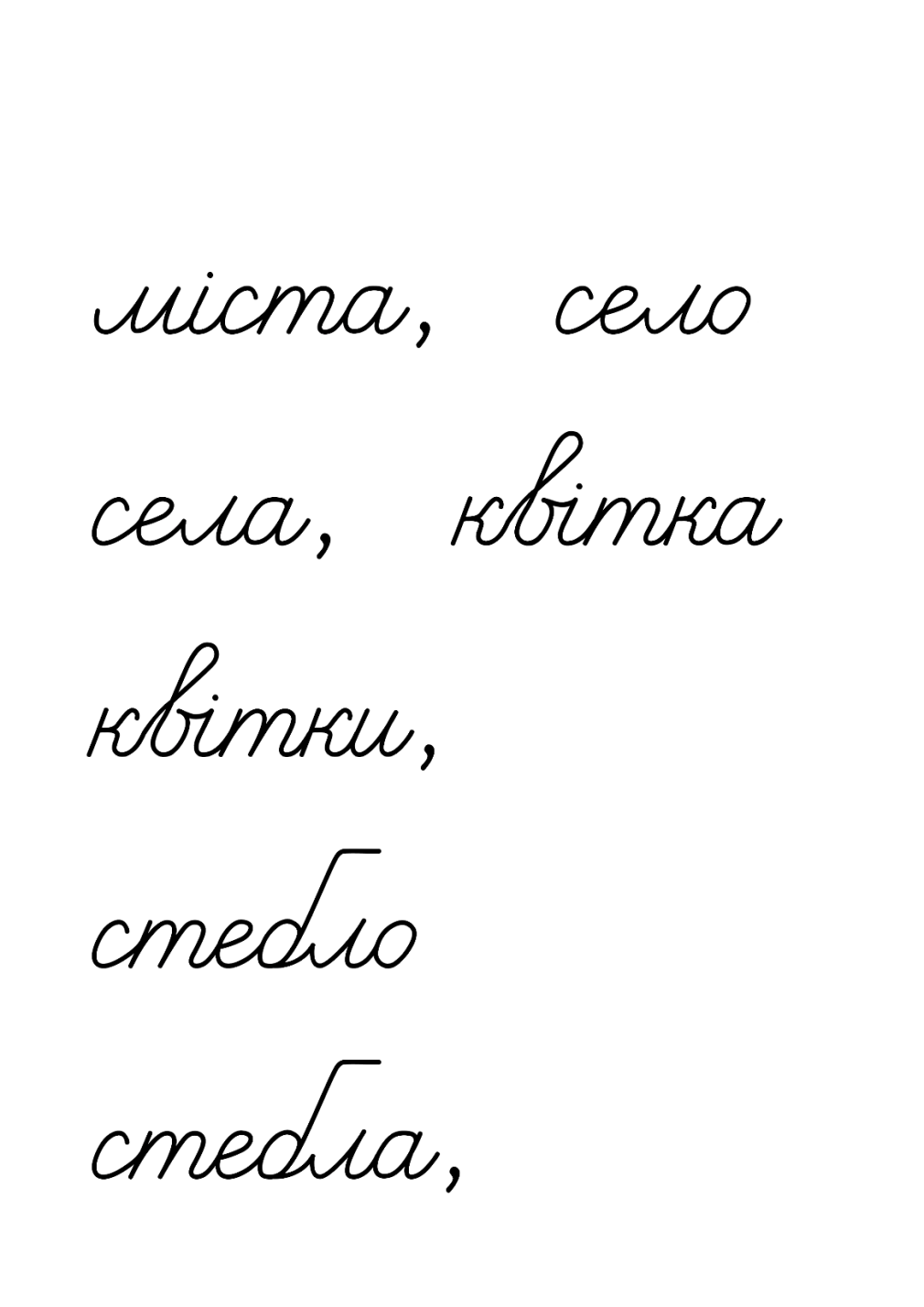 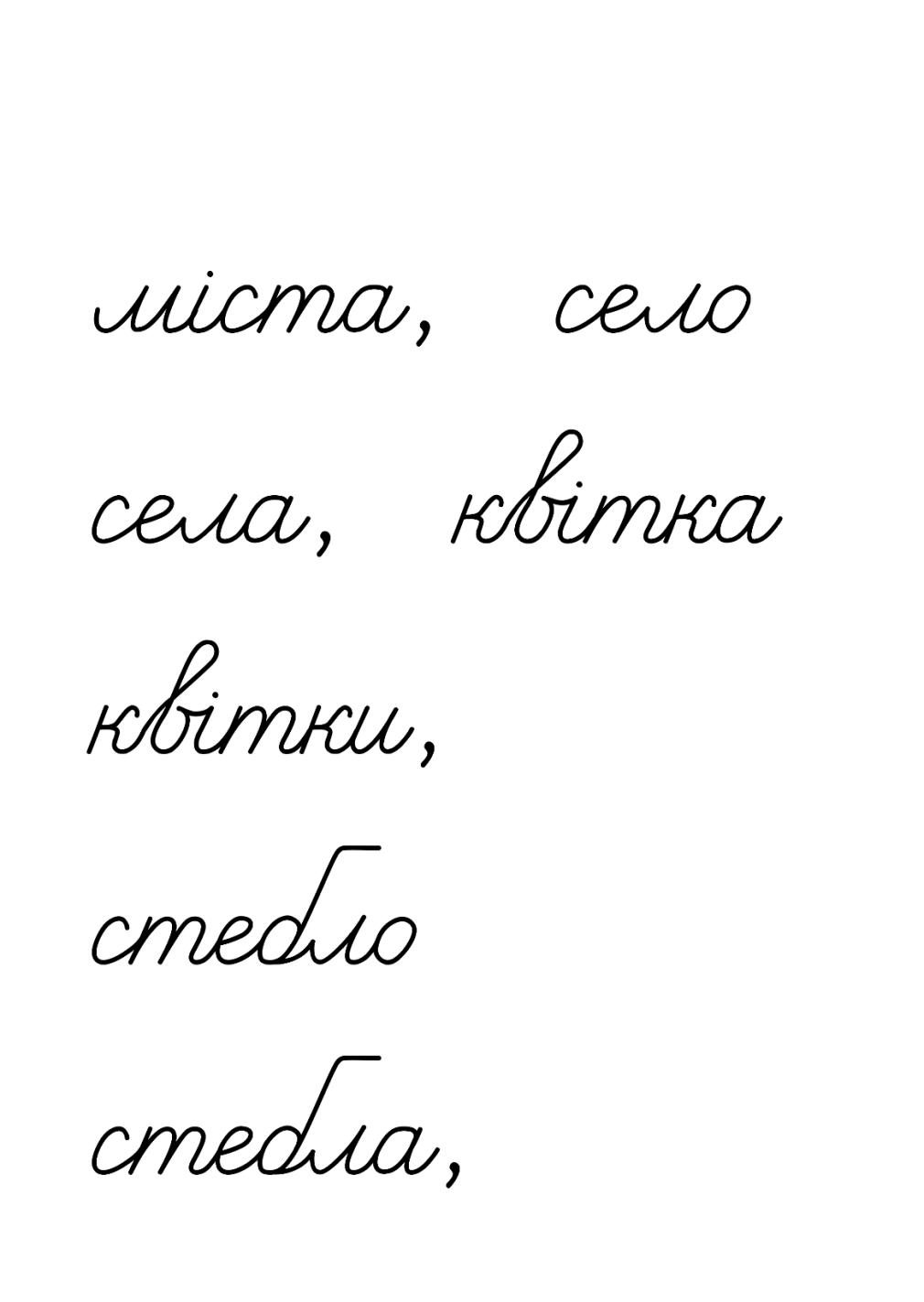 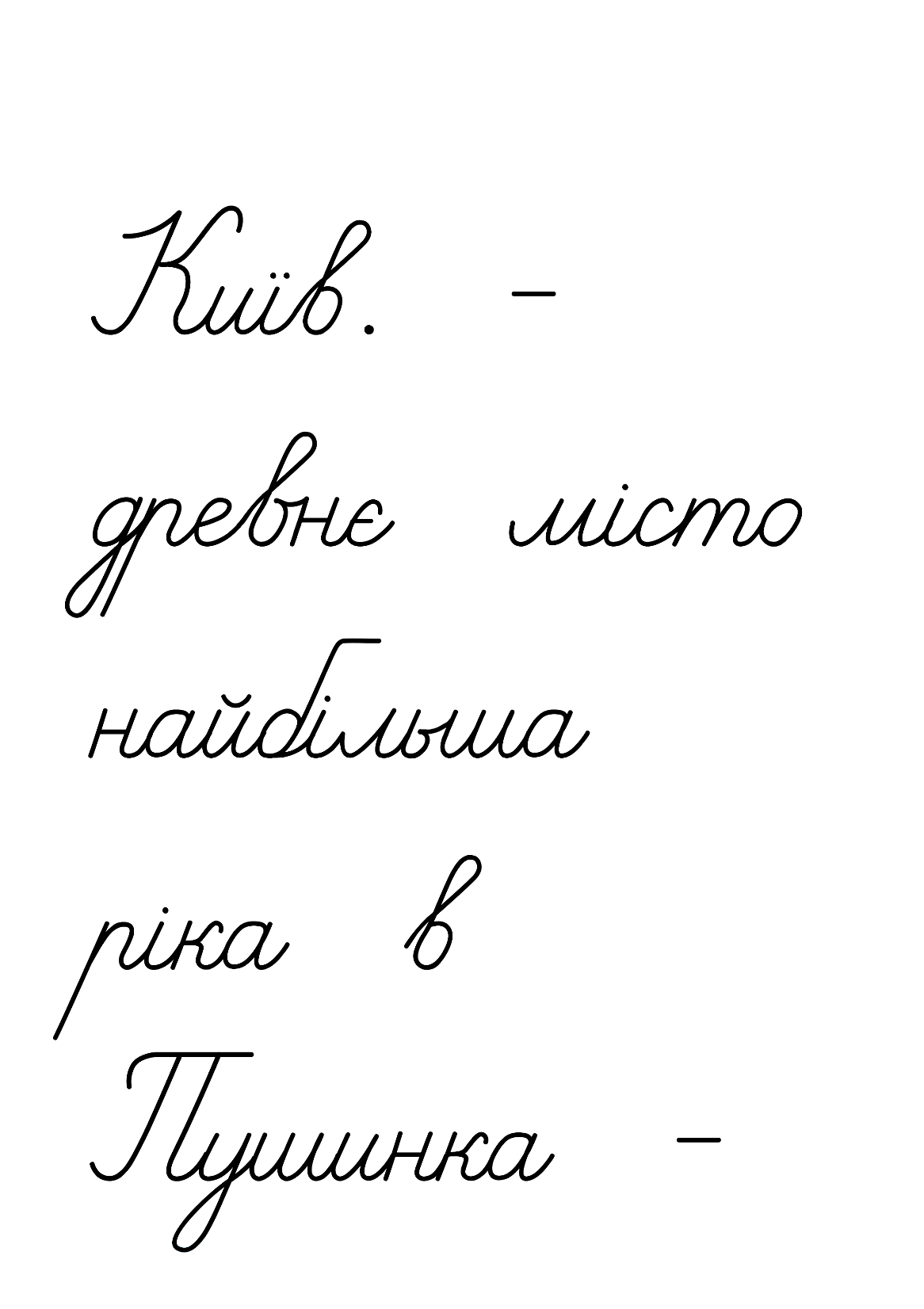 ˊ
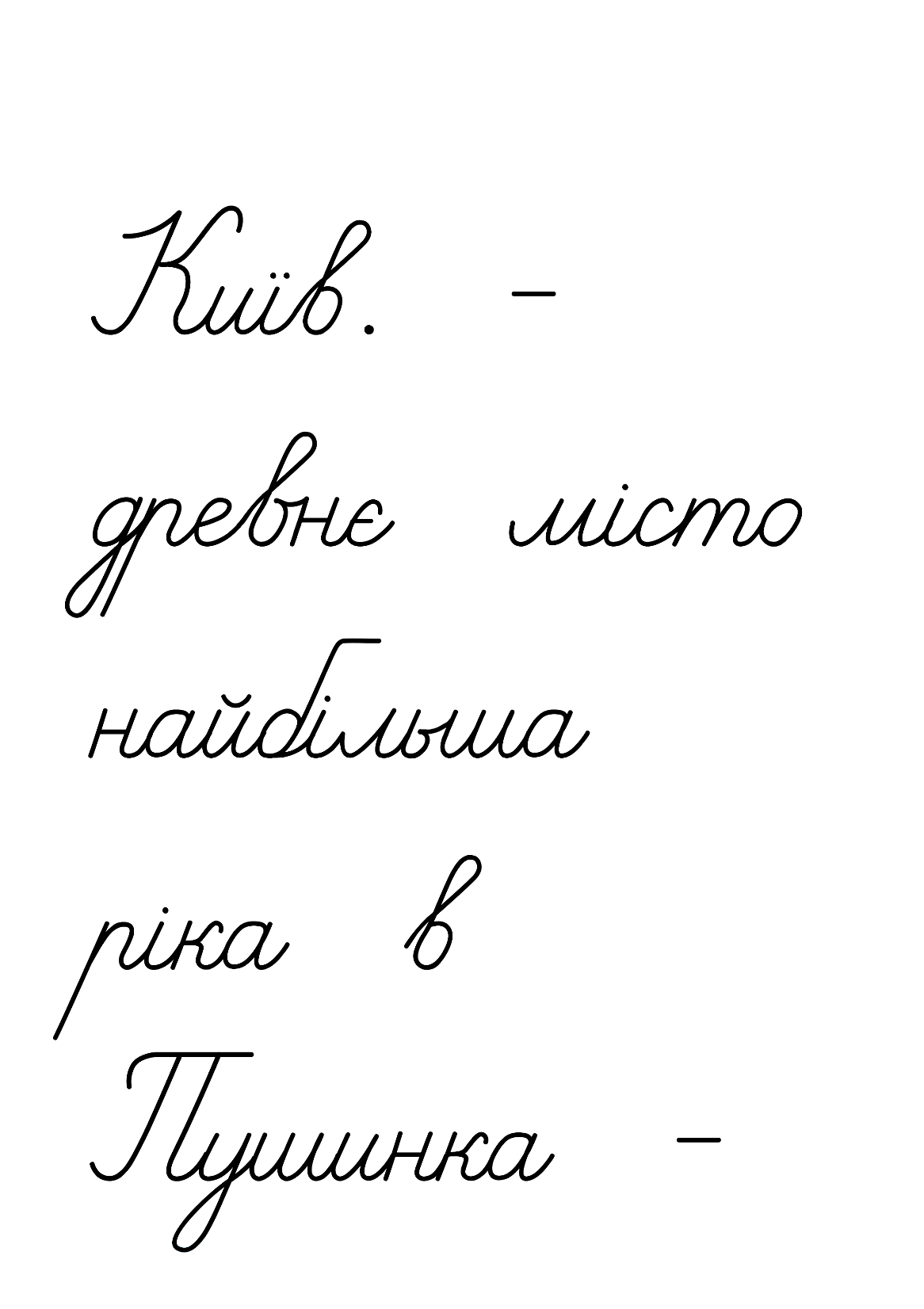 ˊ
ˊ
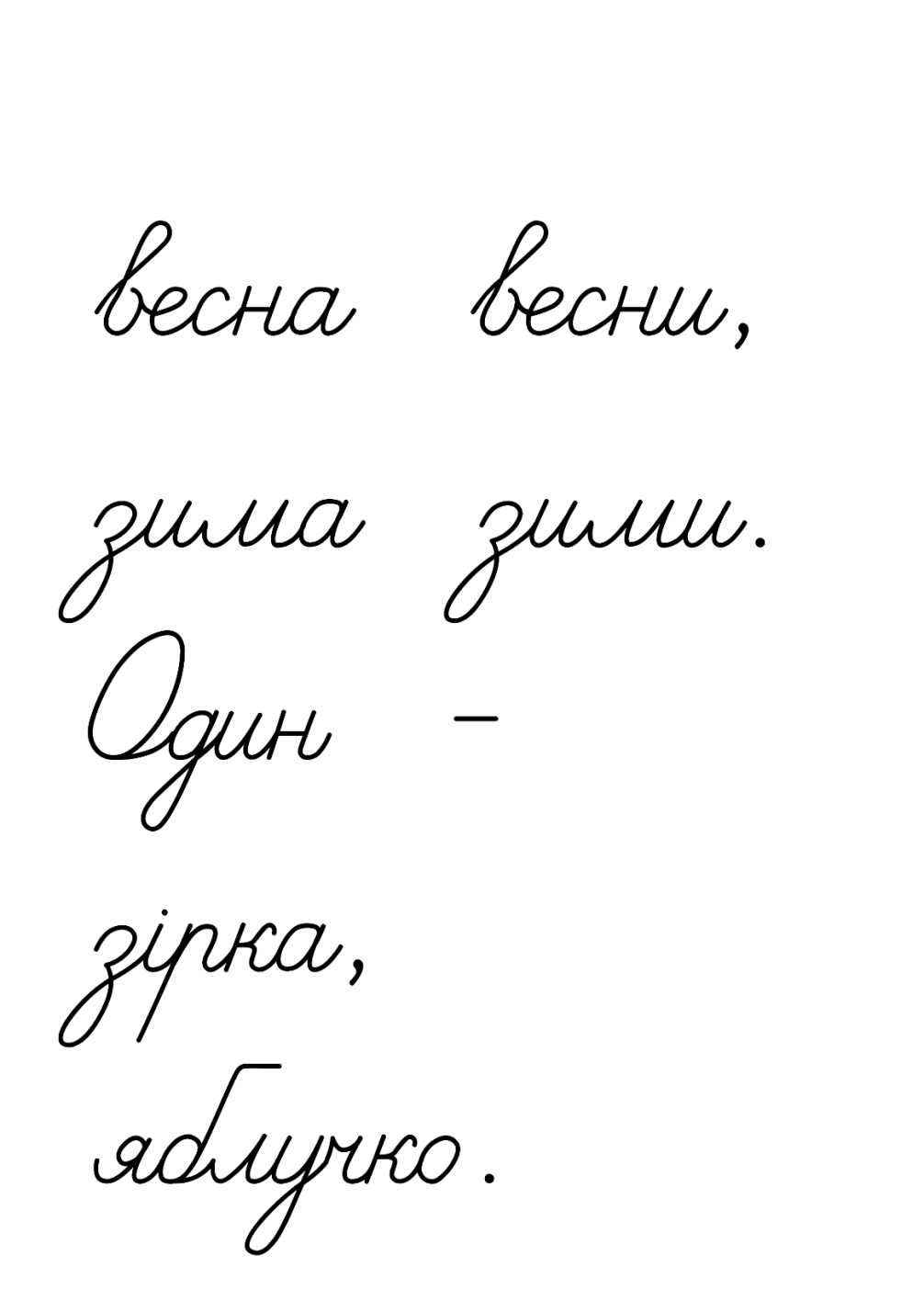 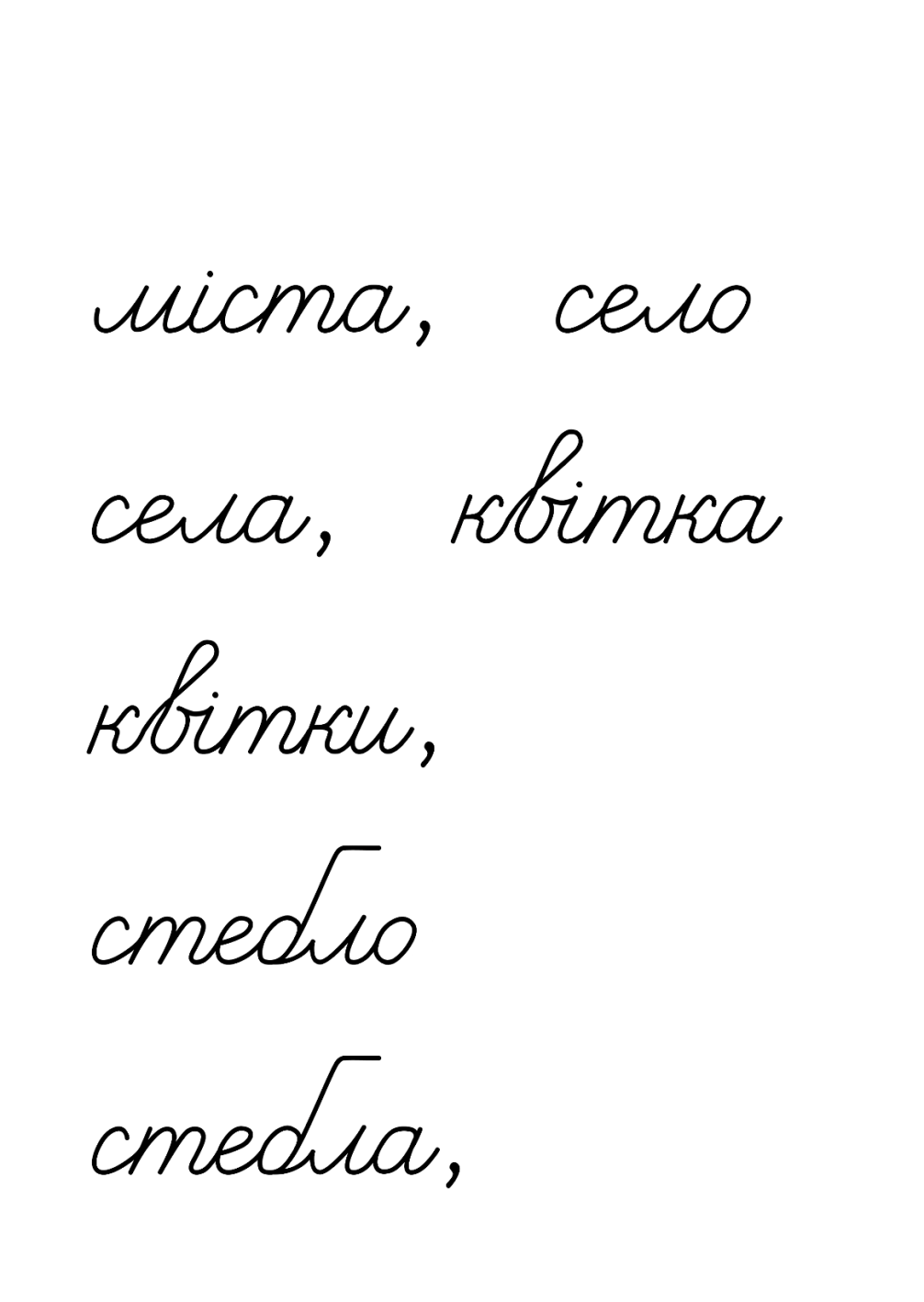 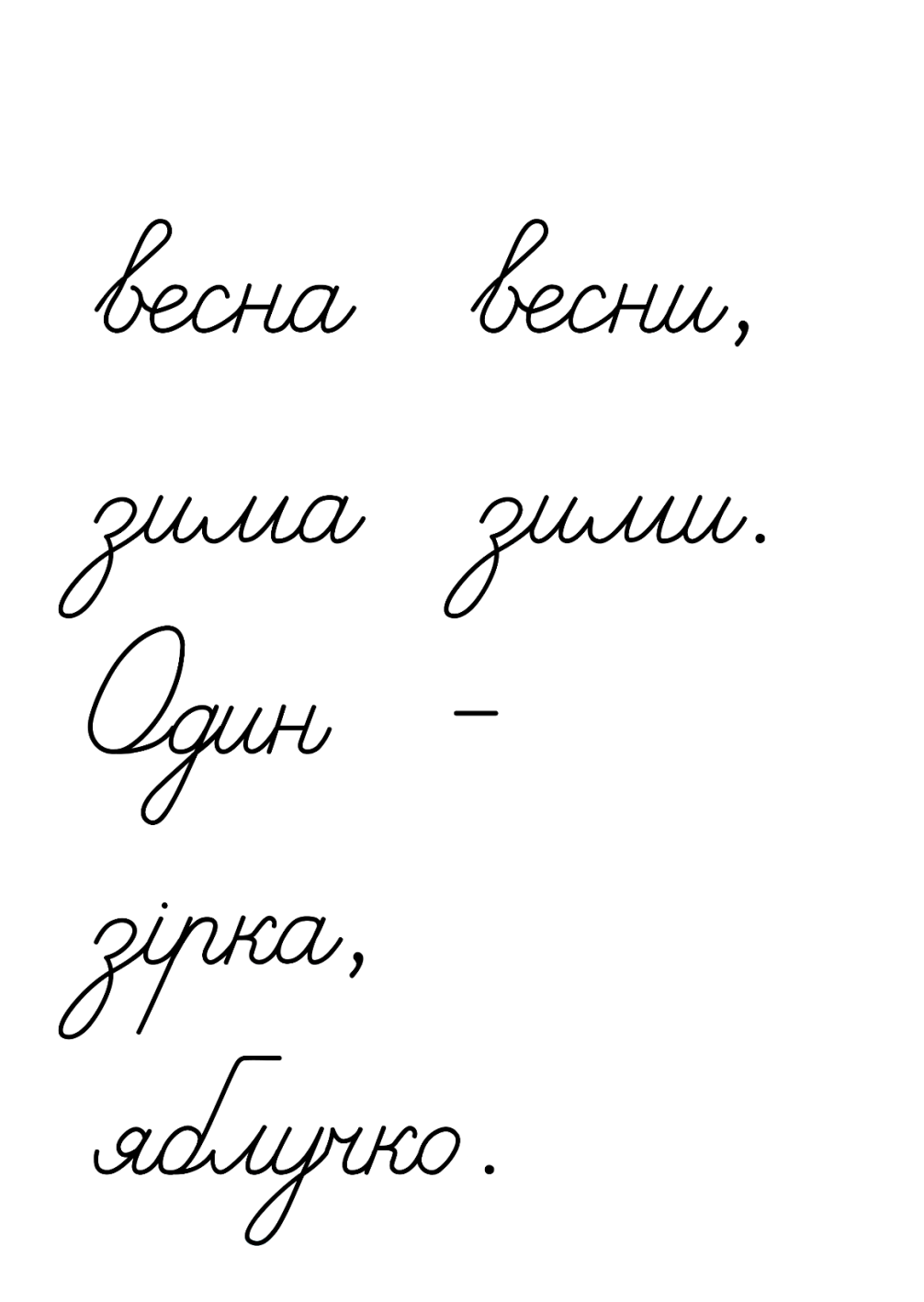 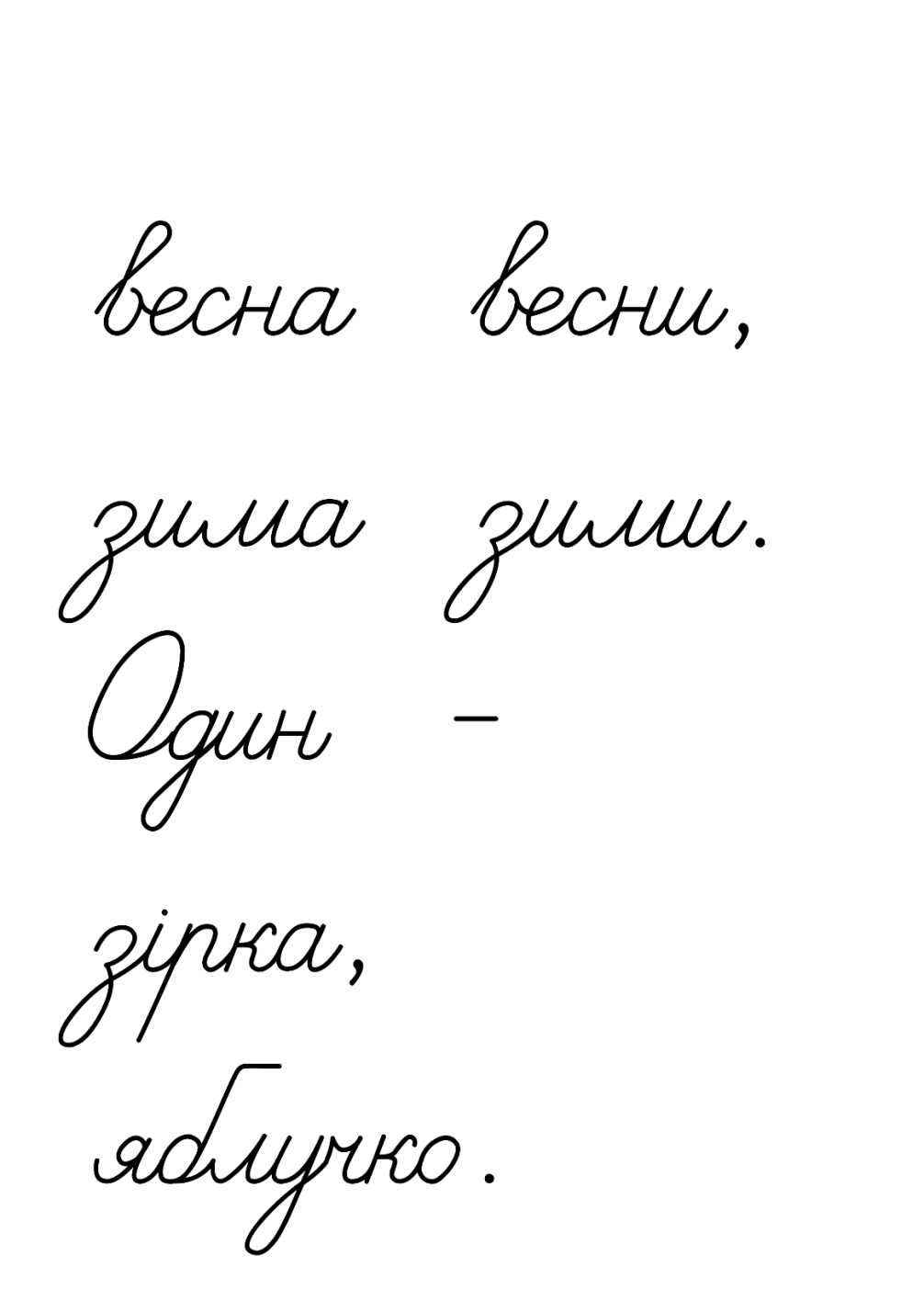 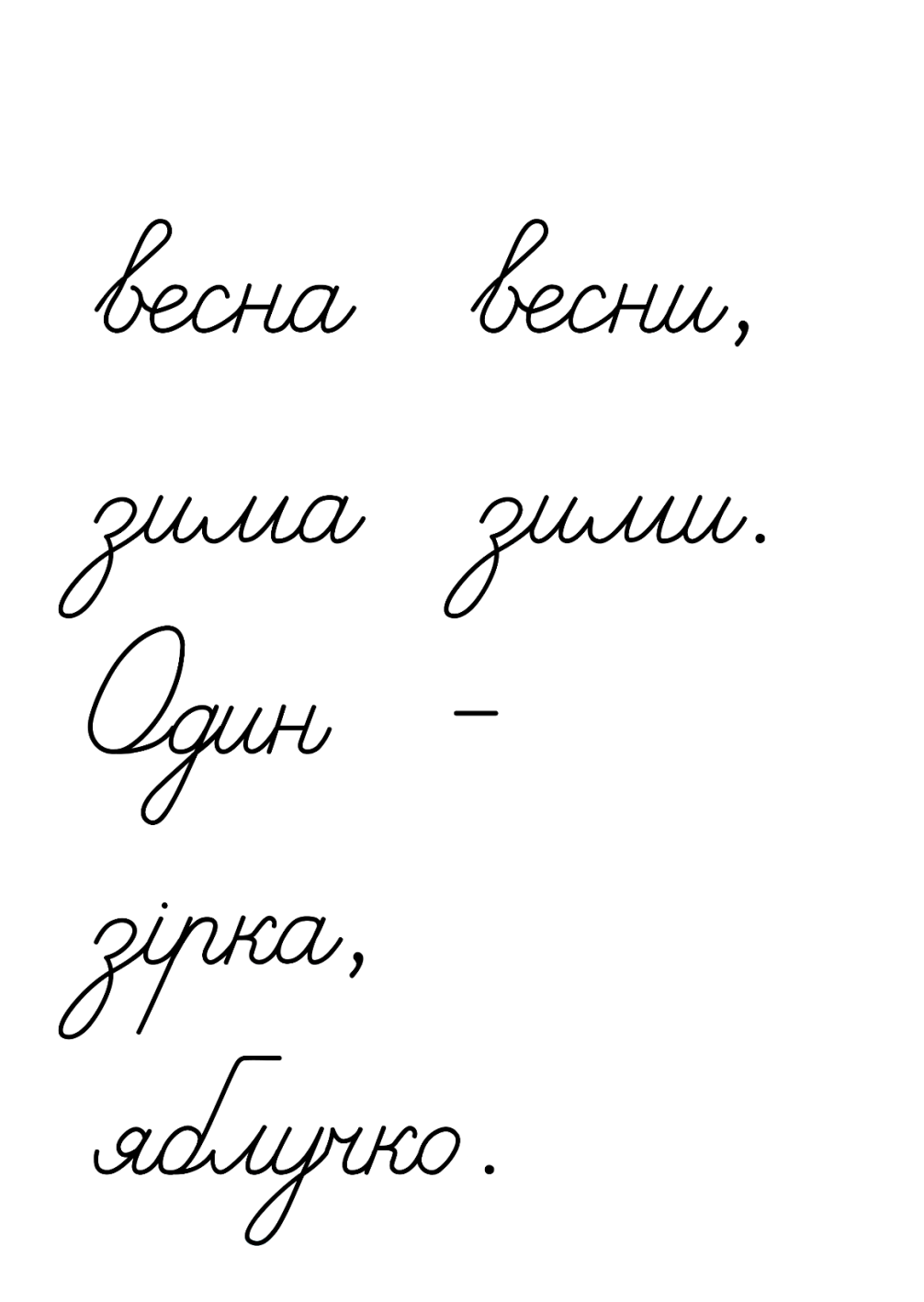 ˊ
Підручник.
Сторінка
69
Прочитай лічилку Ґаджика
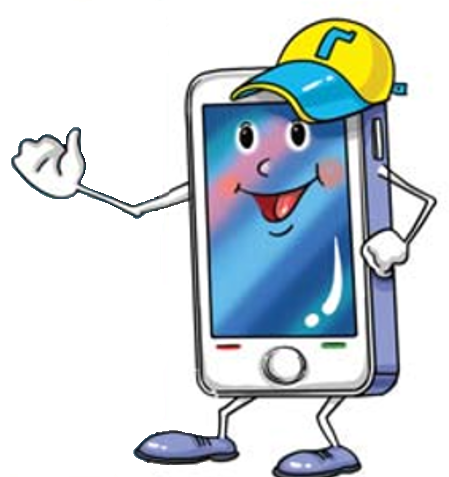 На ялинці зірка – раз!
На ялинці два горішки – раз, два!
На ялинці три цукерки – раз, два, три!
І чотири шоколадки – раз, два, три, чотири!
На ялинці яблучко рум'яне – 
хто підстрибне, той його дістане!
                           За Лесею Храпливою-Щур
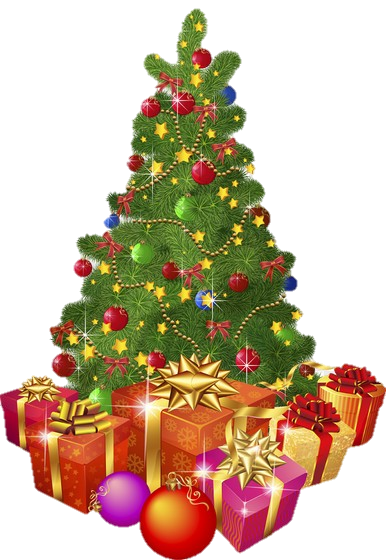 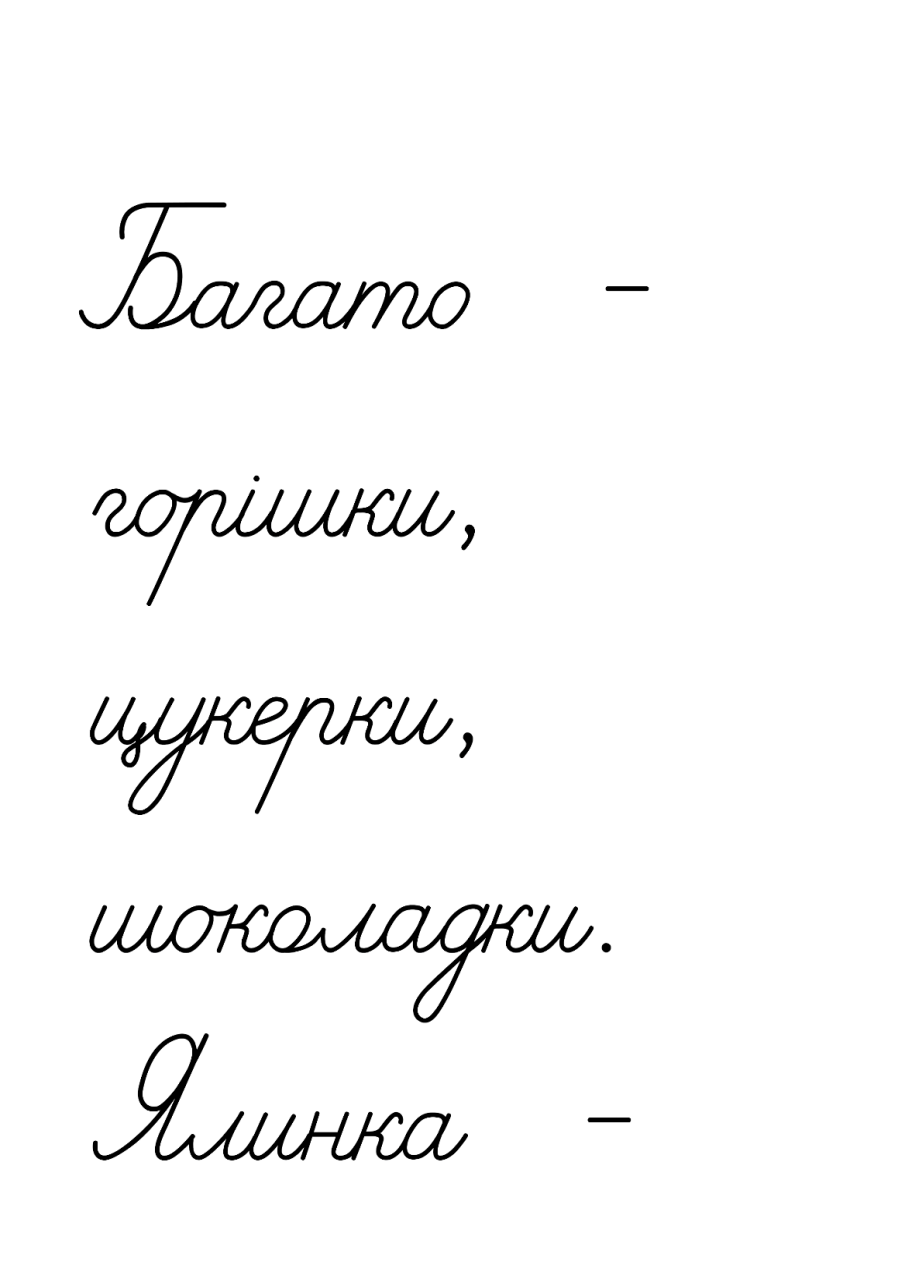 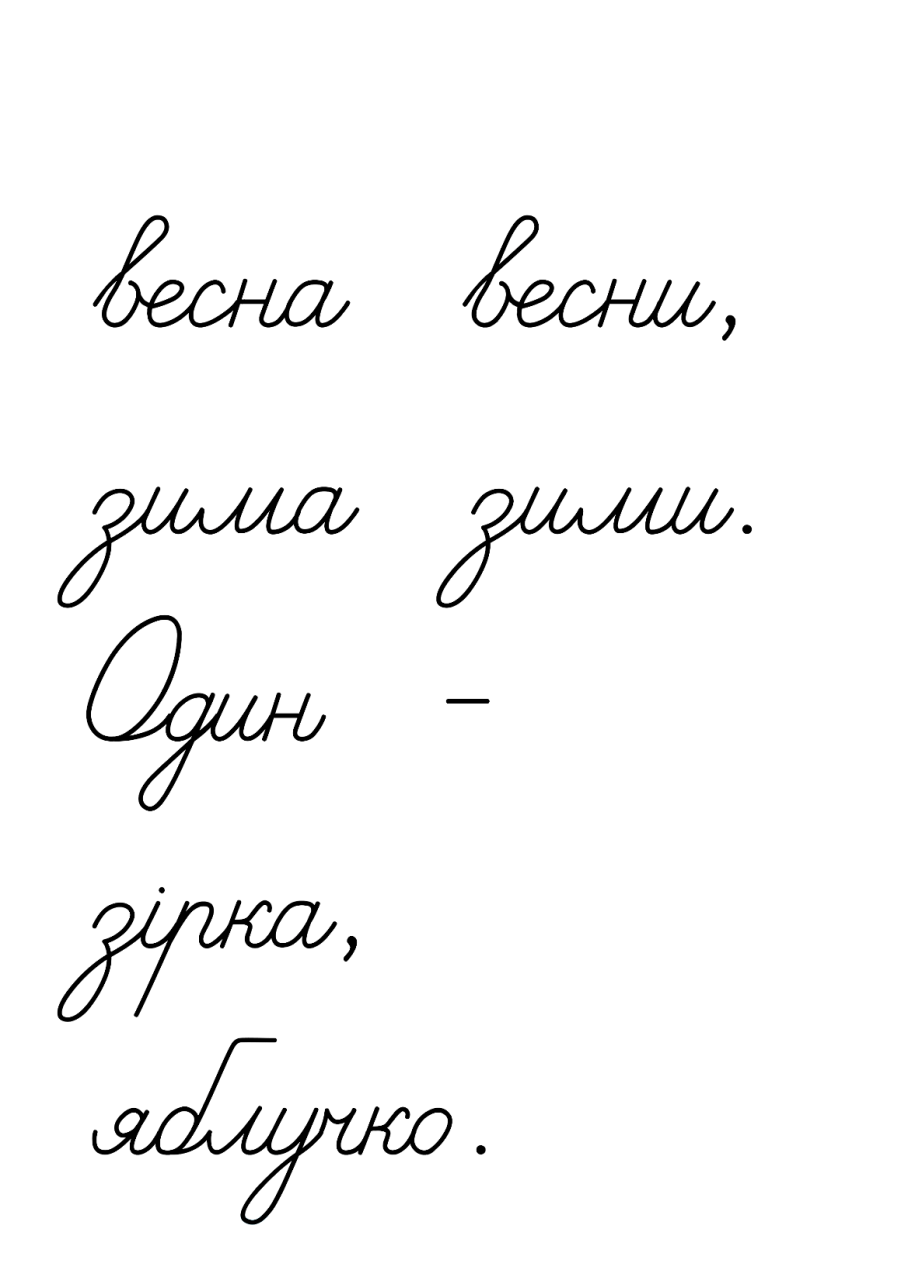 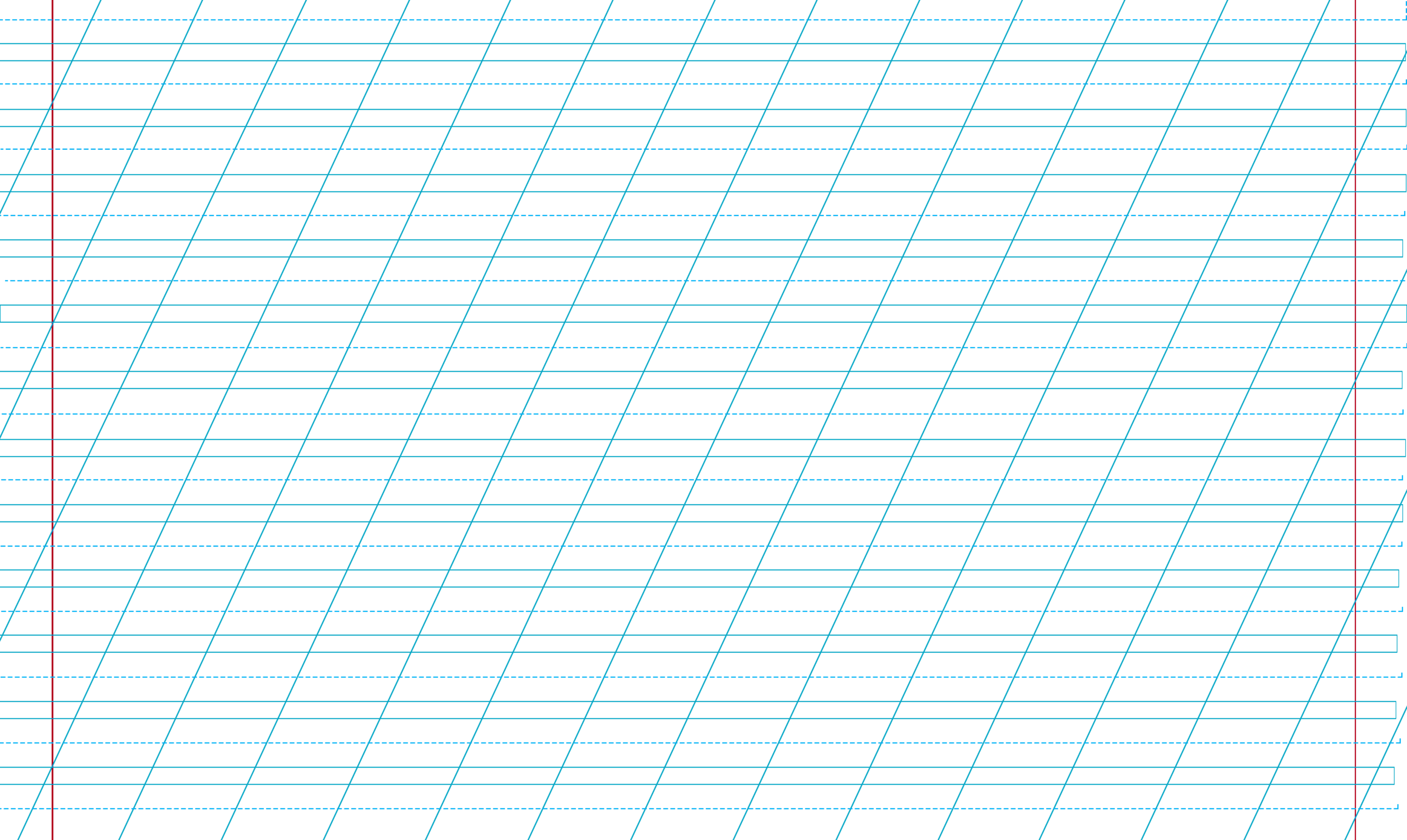 Випиши виділені іменники в дві колонки. 
Побудуй звукову схему слова ялинка.
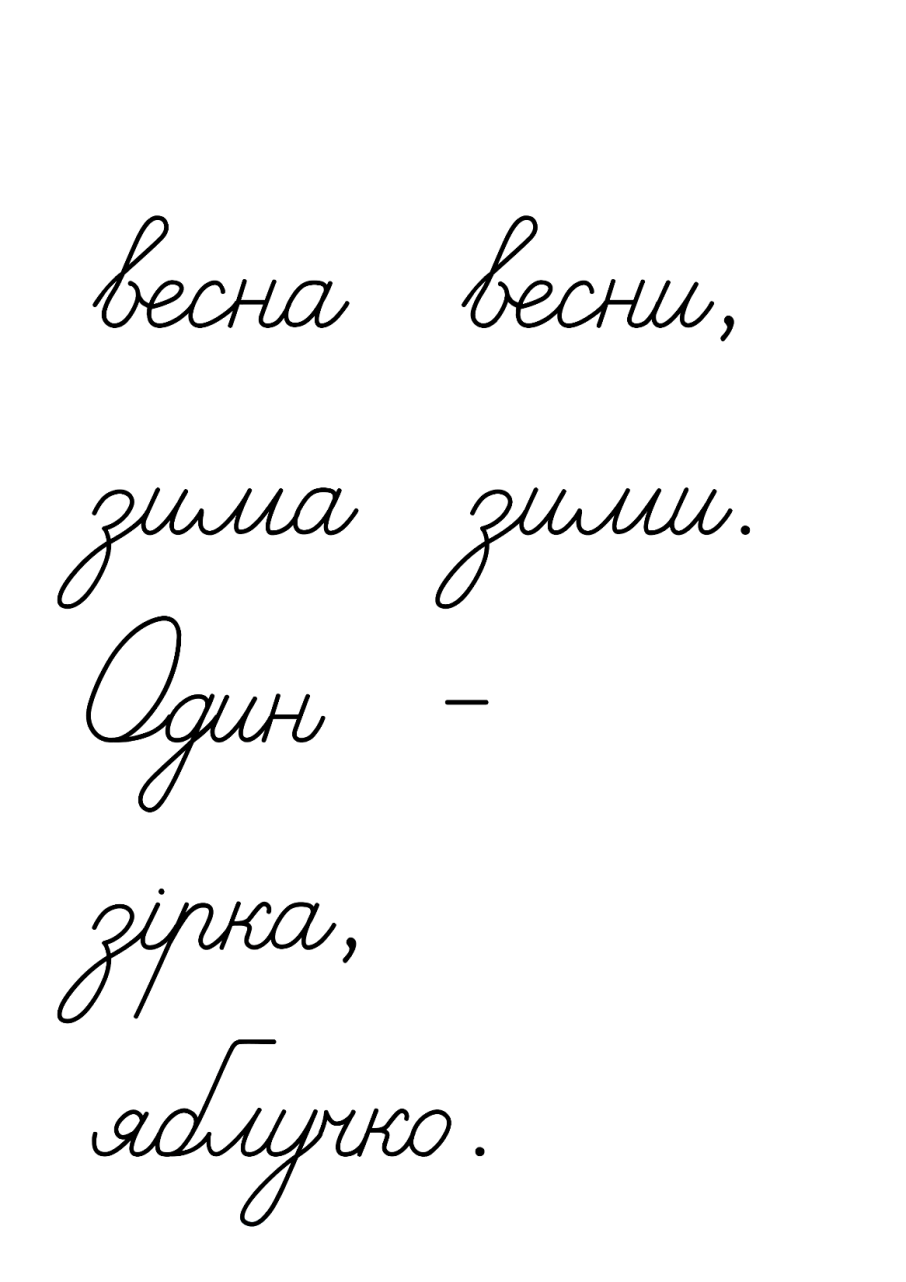 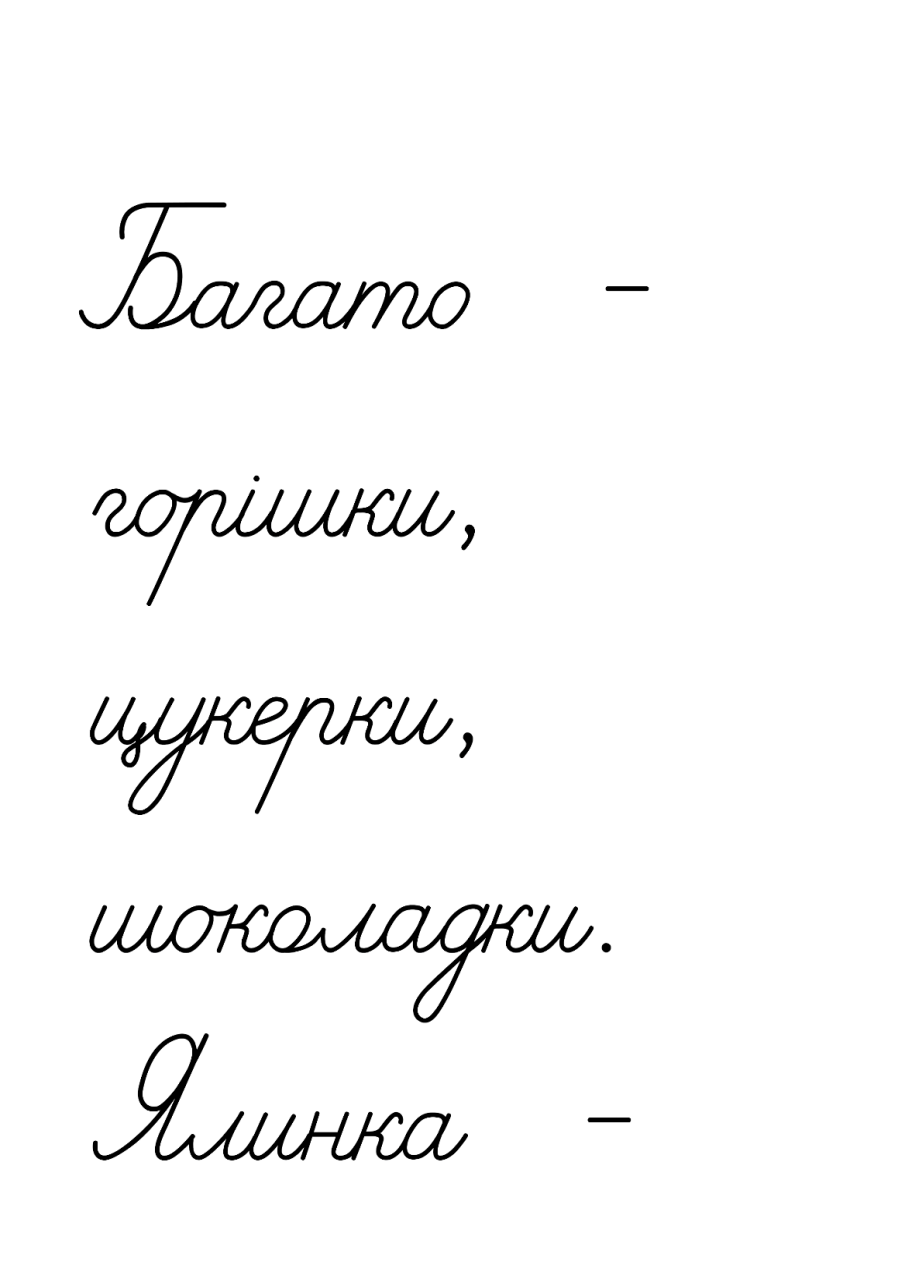 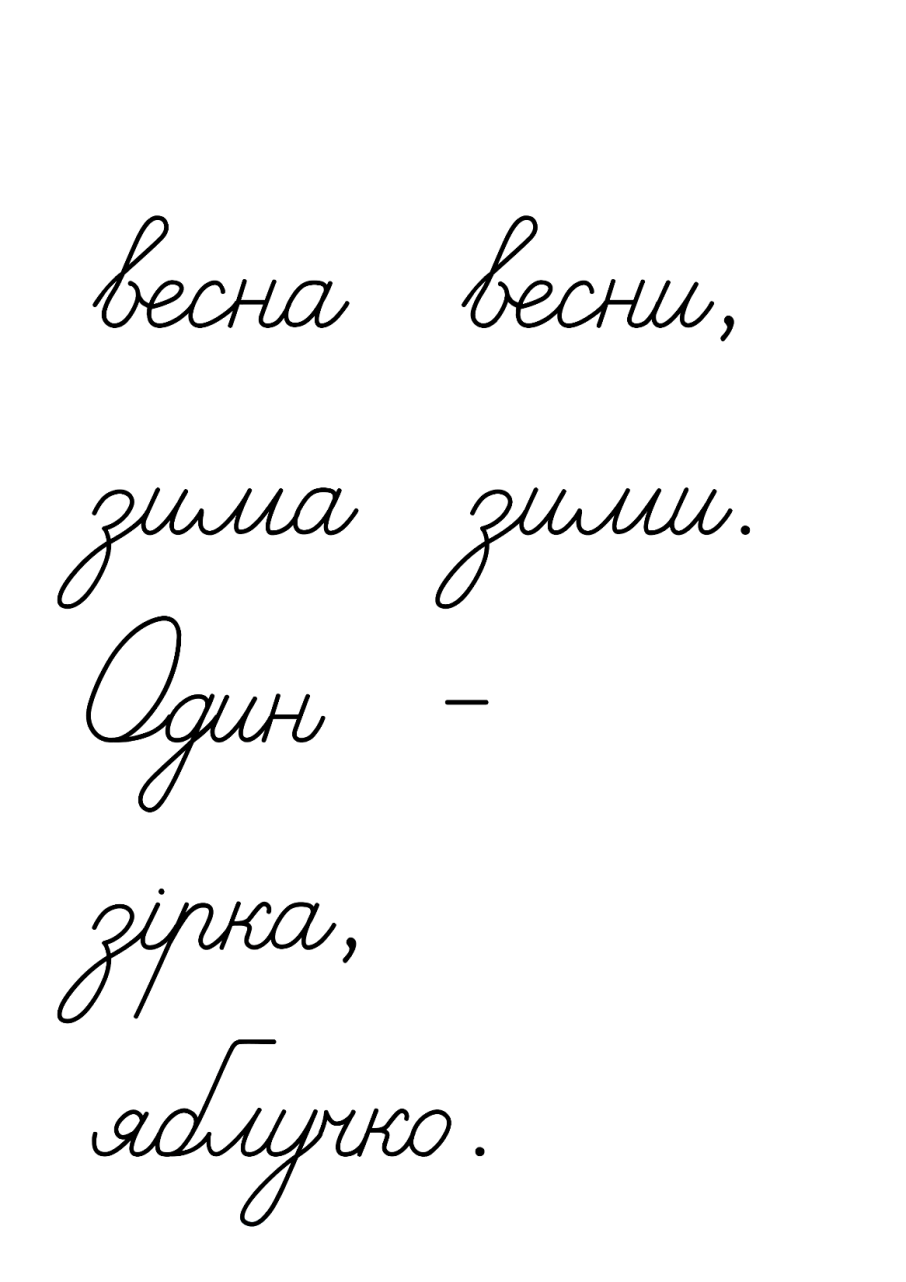 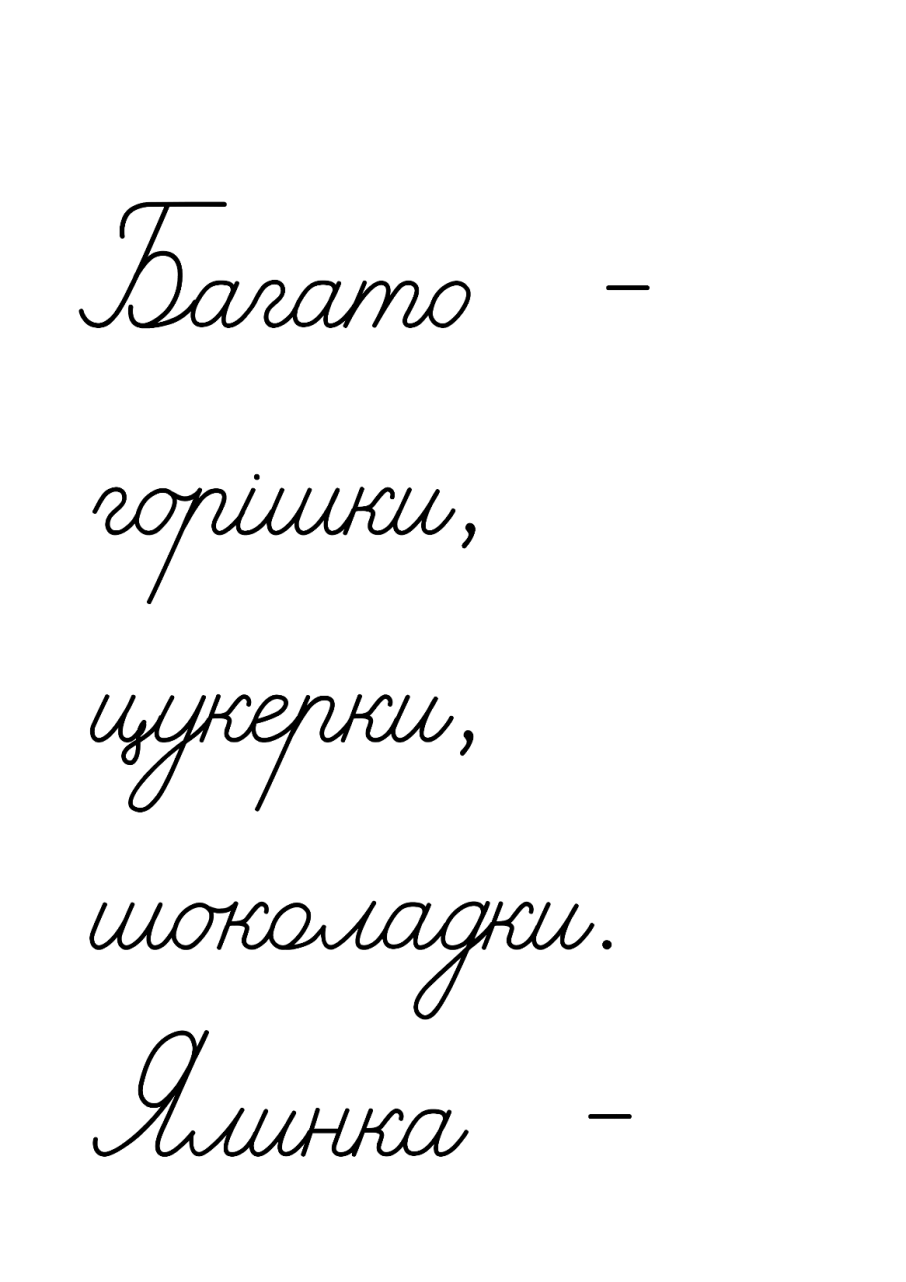 6 б. 7 зв.3скл.
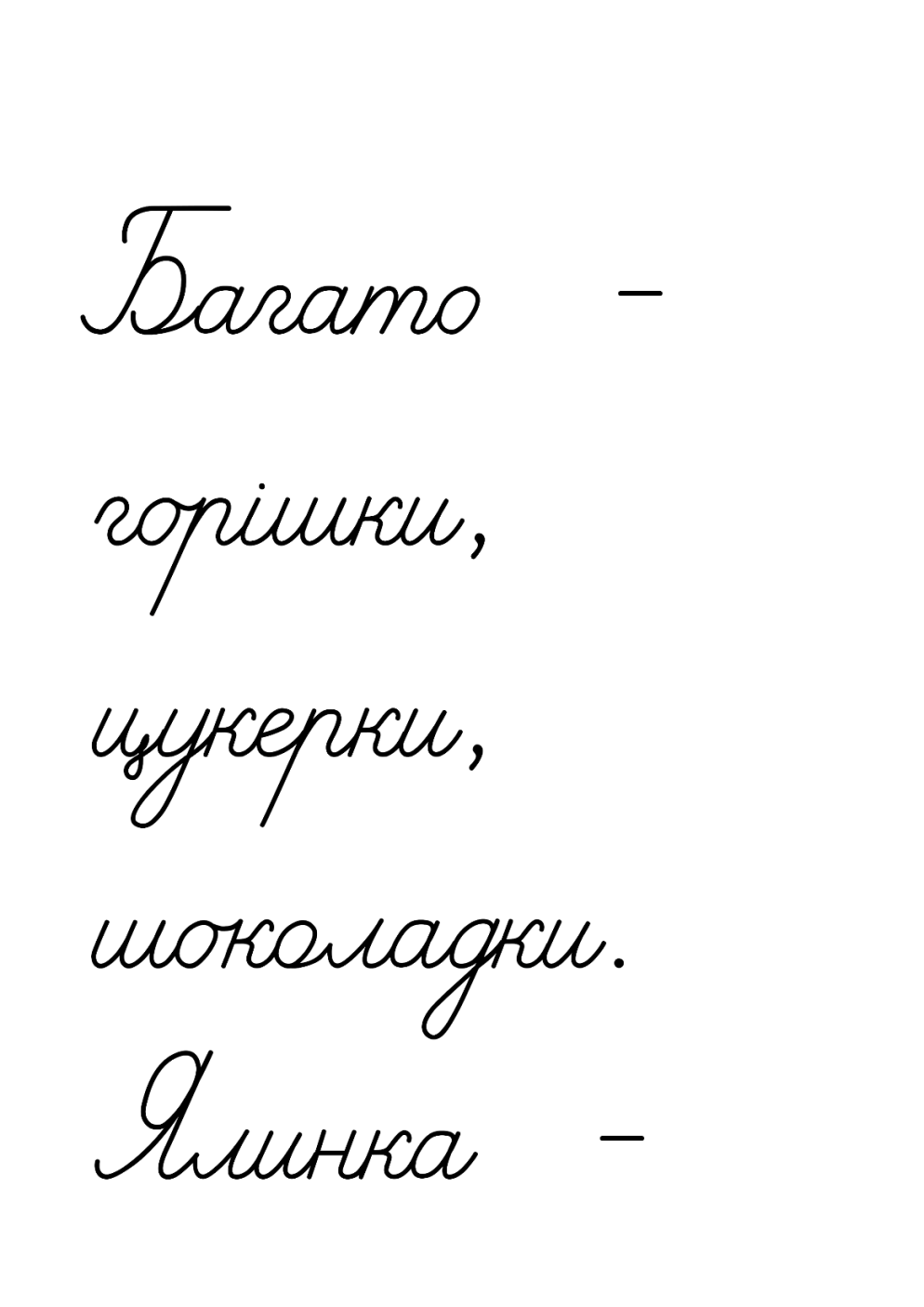 Підручник.
Сторінка
69
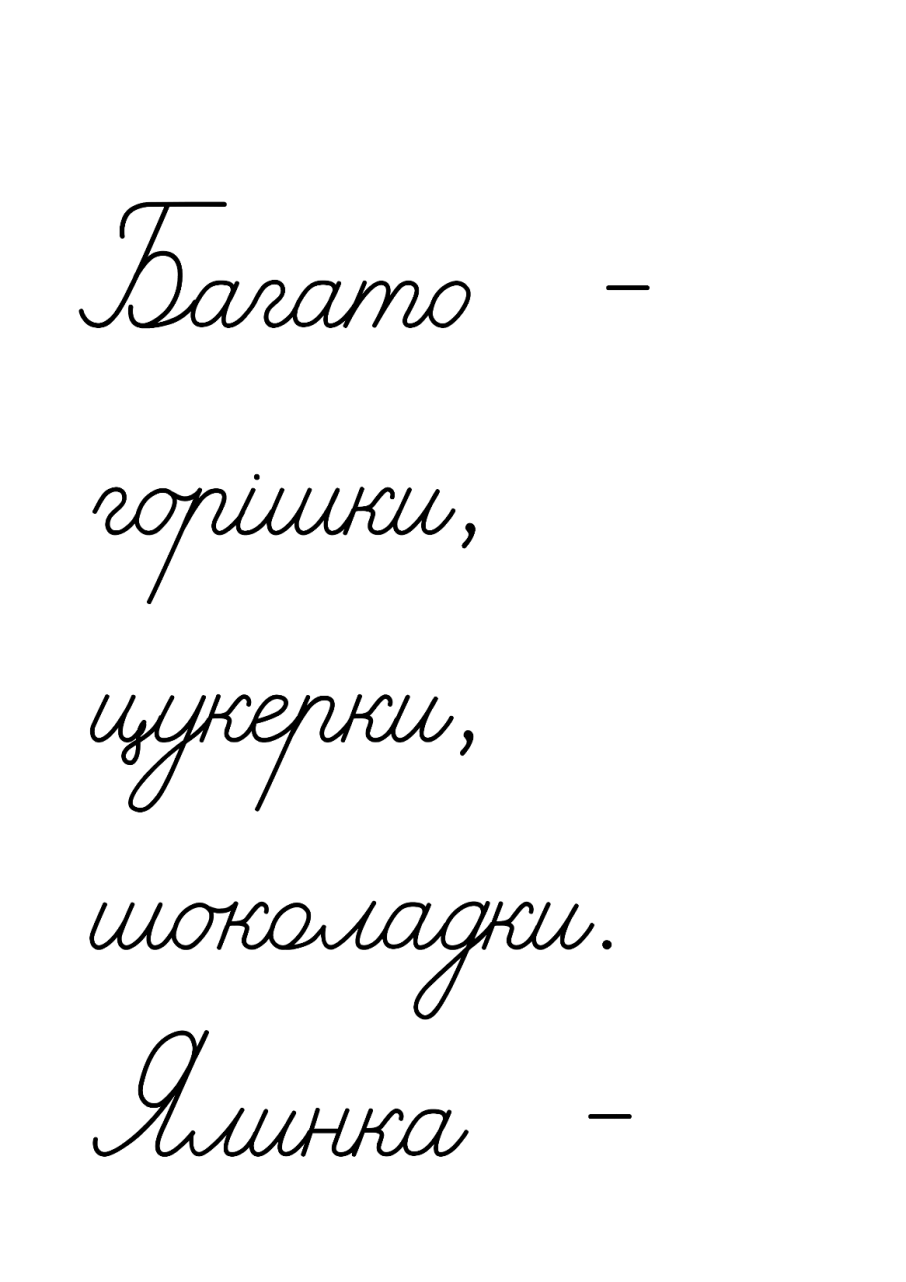 = о – о – – о
Читалочка запропонувала свою лічилку
Прочитай її
Із самісінького ранку
умиваються на ґанку:
кури,   півні,   цуценята,
кішки,  кізки  і  ягнята.
Хто ж не встигне вмитися —
той іде жмуритися.
За Наталею Любиченко
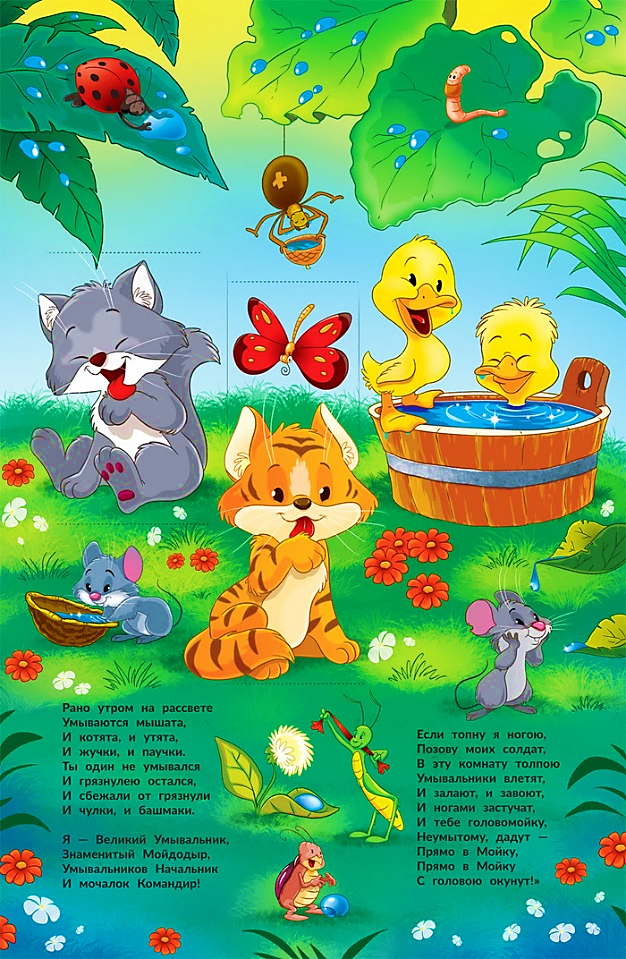 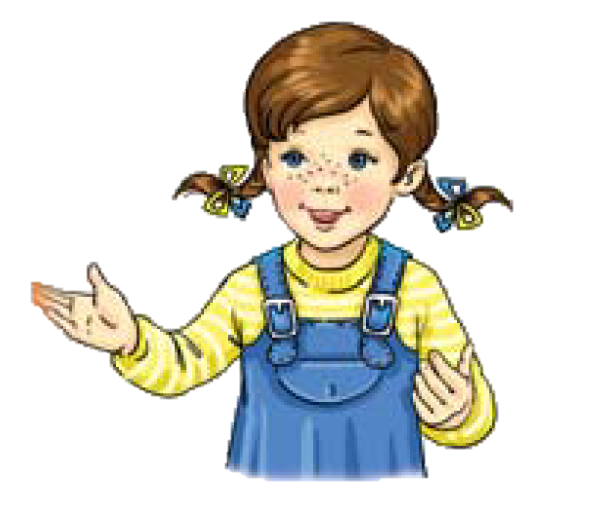 курка,
півень,
цуценятко,
кішка,
ягнятко.
кізка,
Постав питання до виділених слів. 
Скільки предметів називає кожне з них?
Зміни виділені слова так, щоб вони називали одну тварину.
Підручник.
Сторінка
70
Прочитай лічилку зі зміненими словами
Скільки речень записано? Який розділовий знак стоїть в кінці речень? Запиши перше речення.
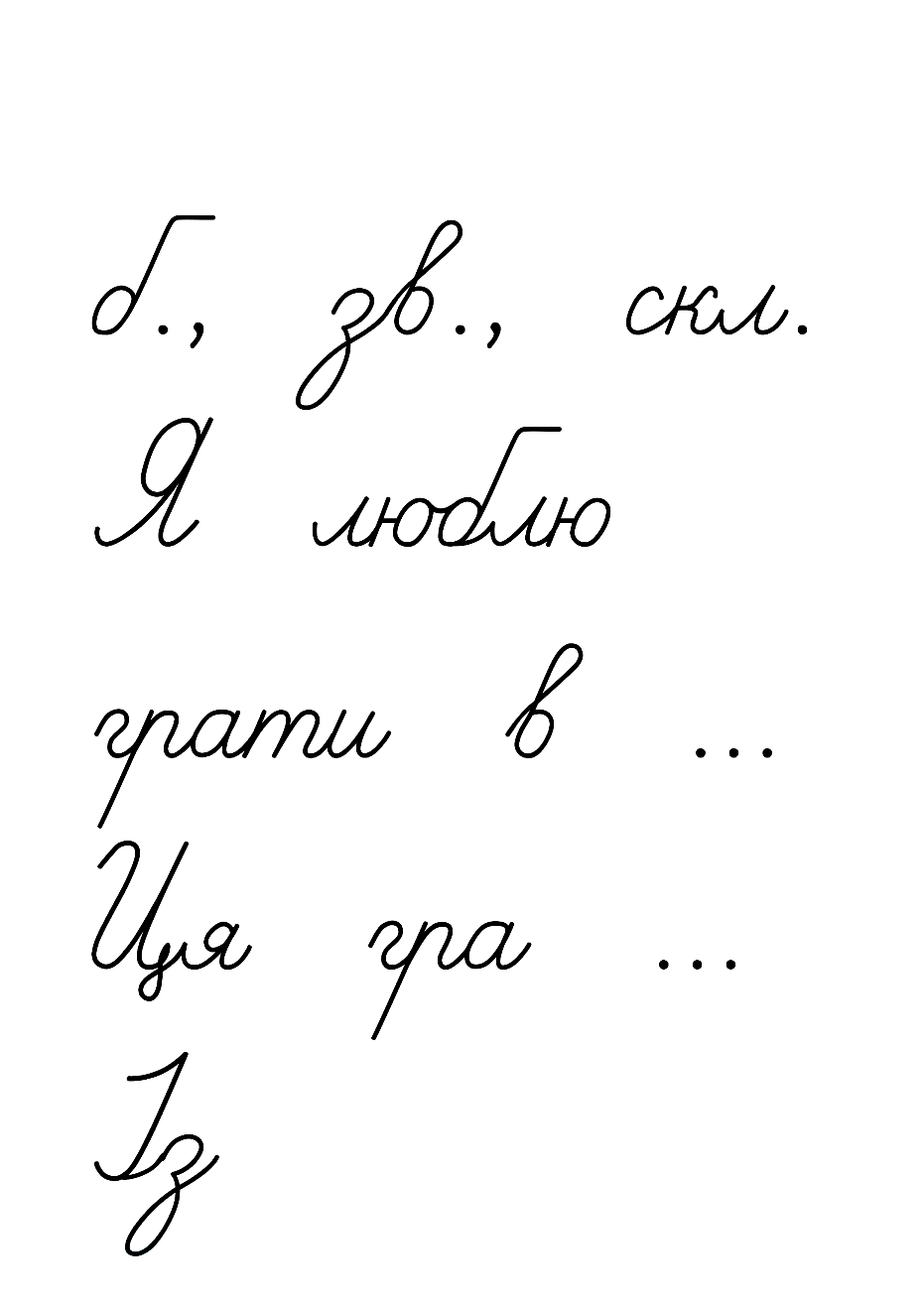 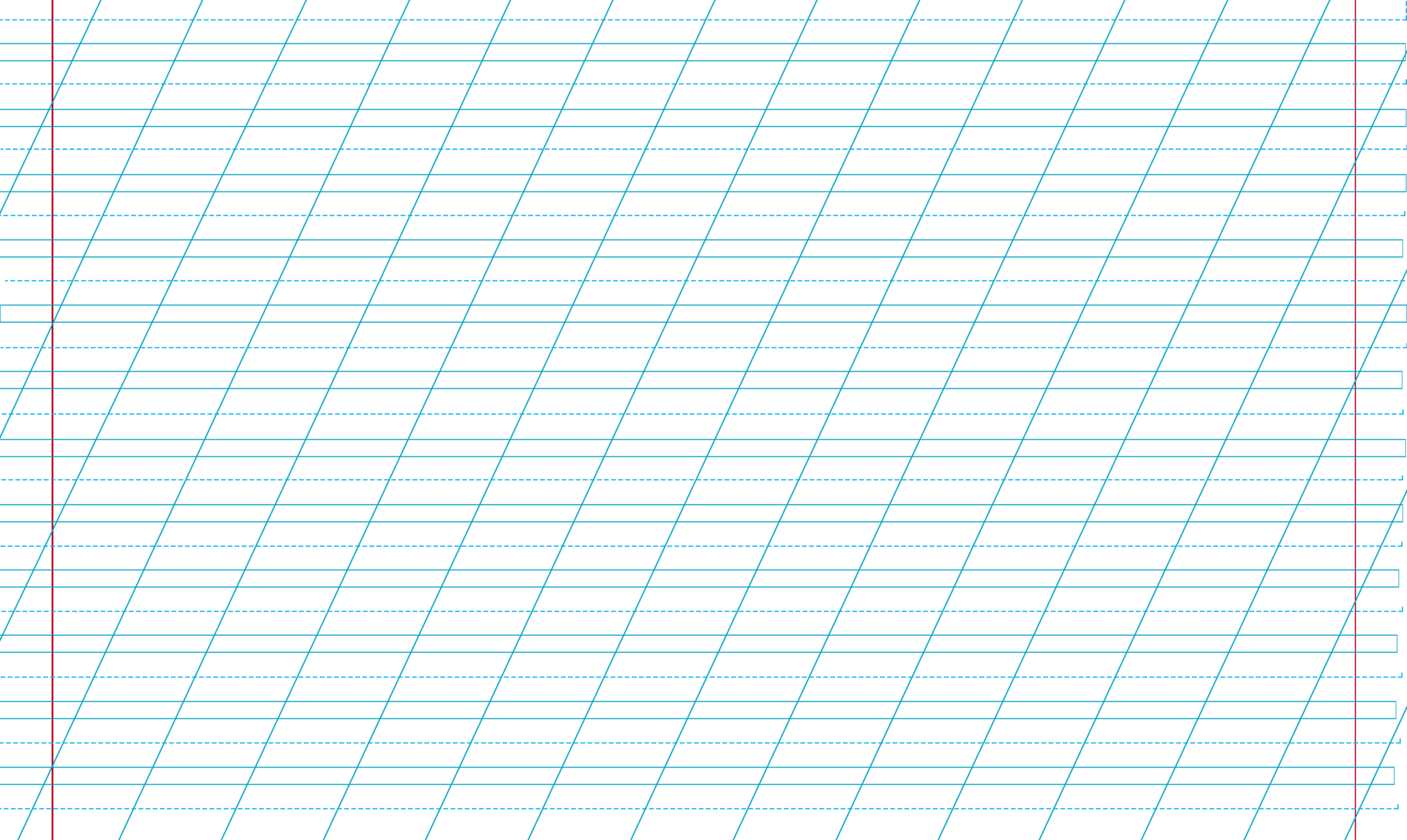 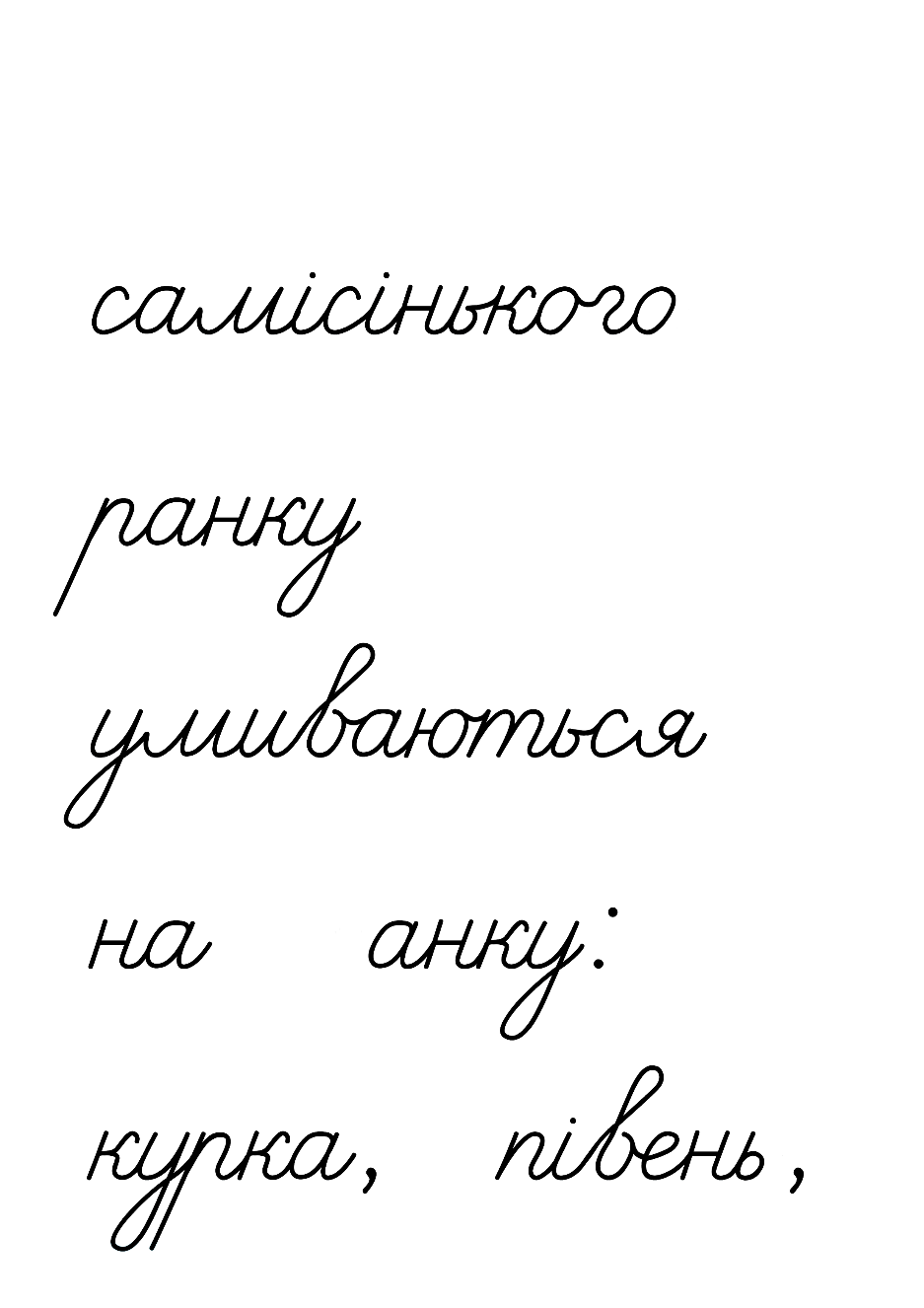 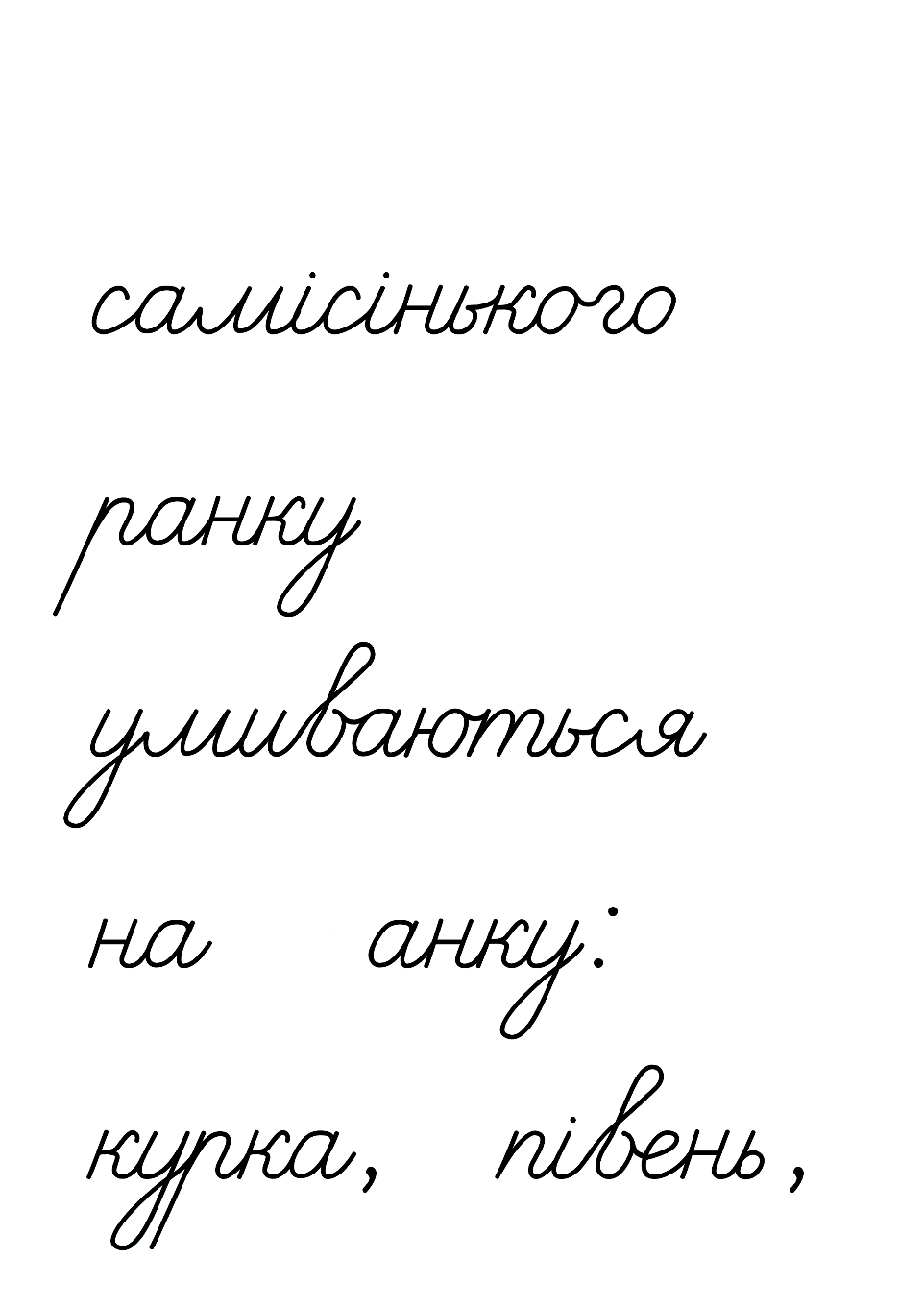 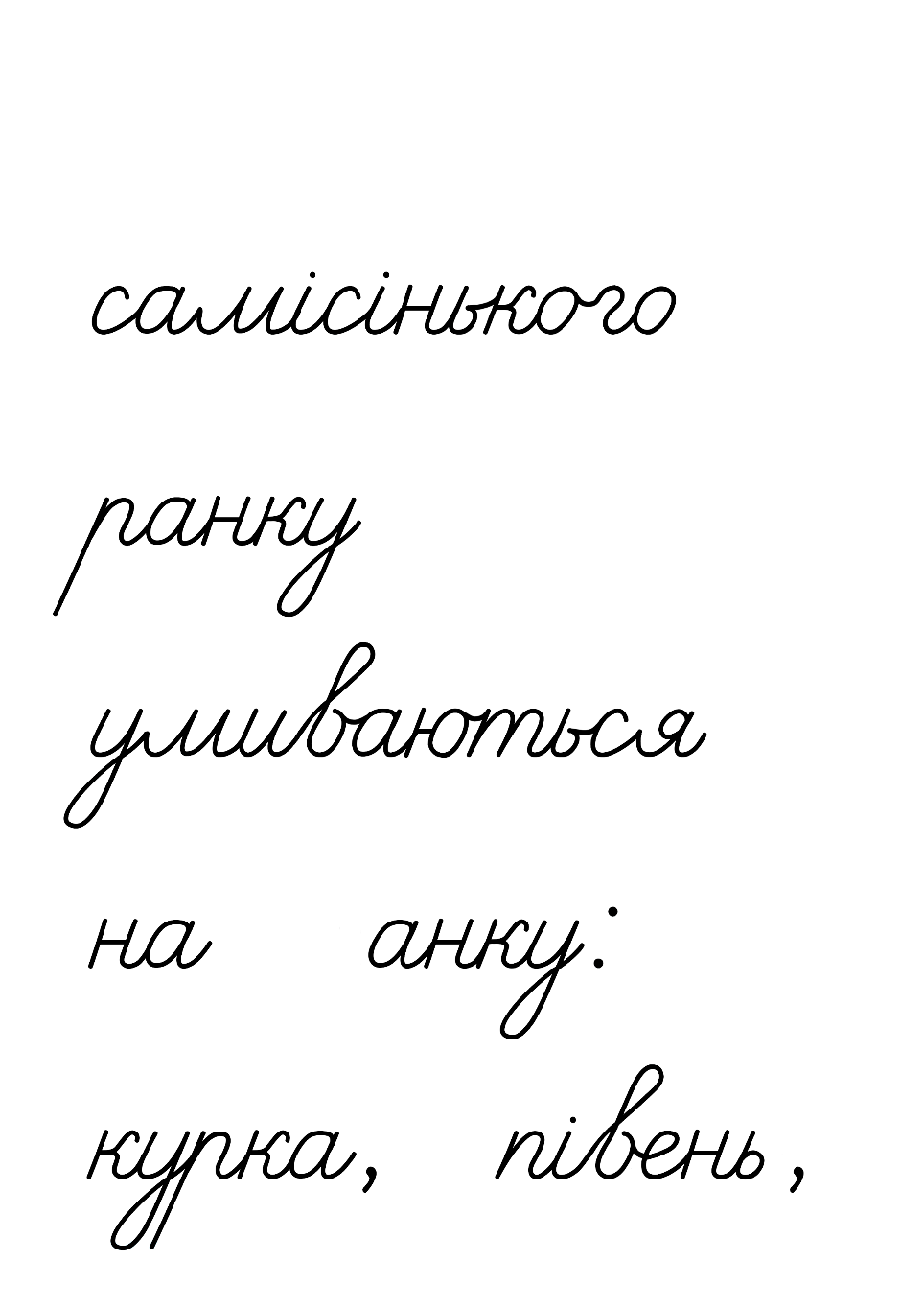 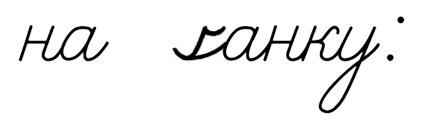 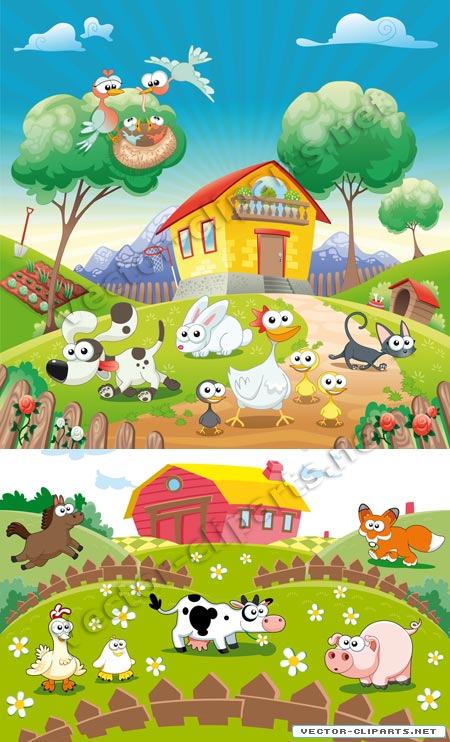 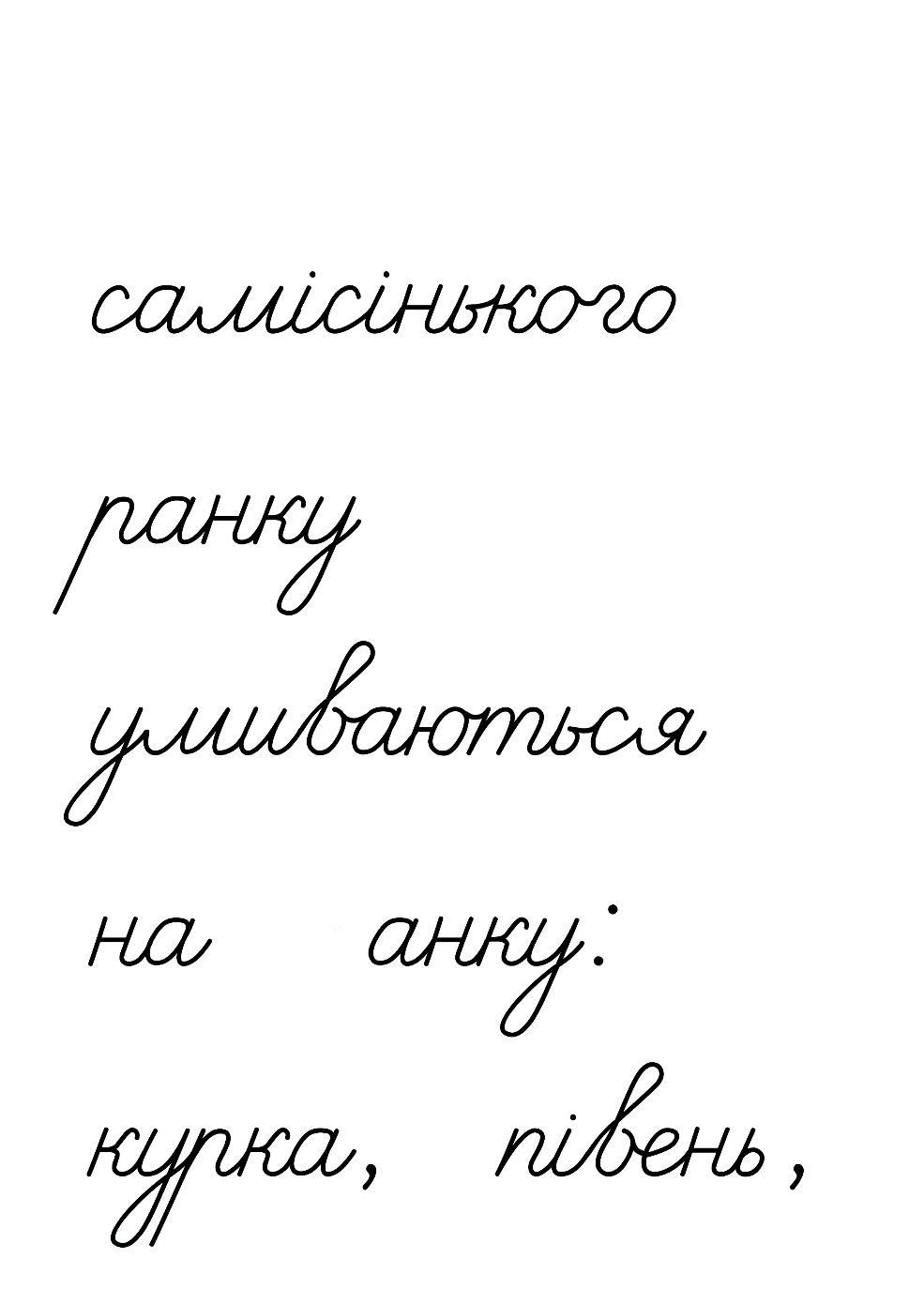 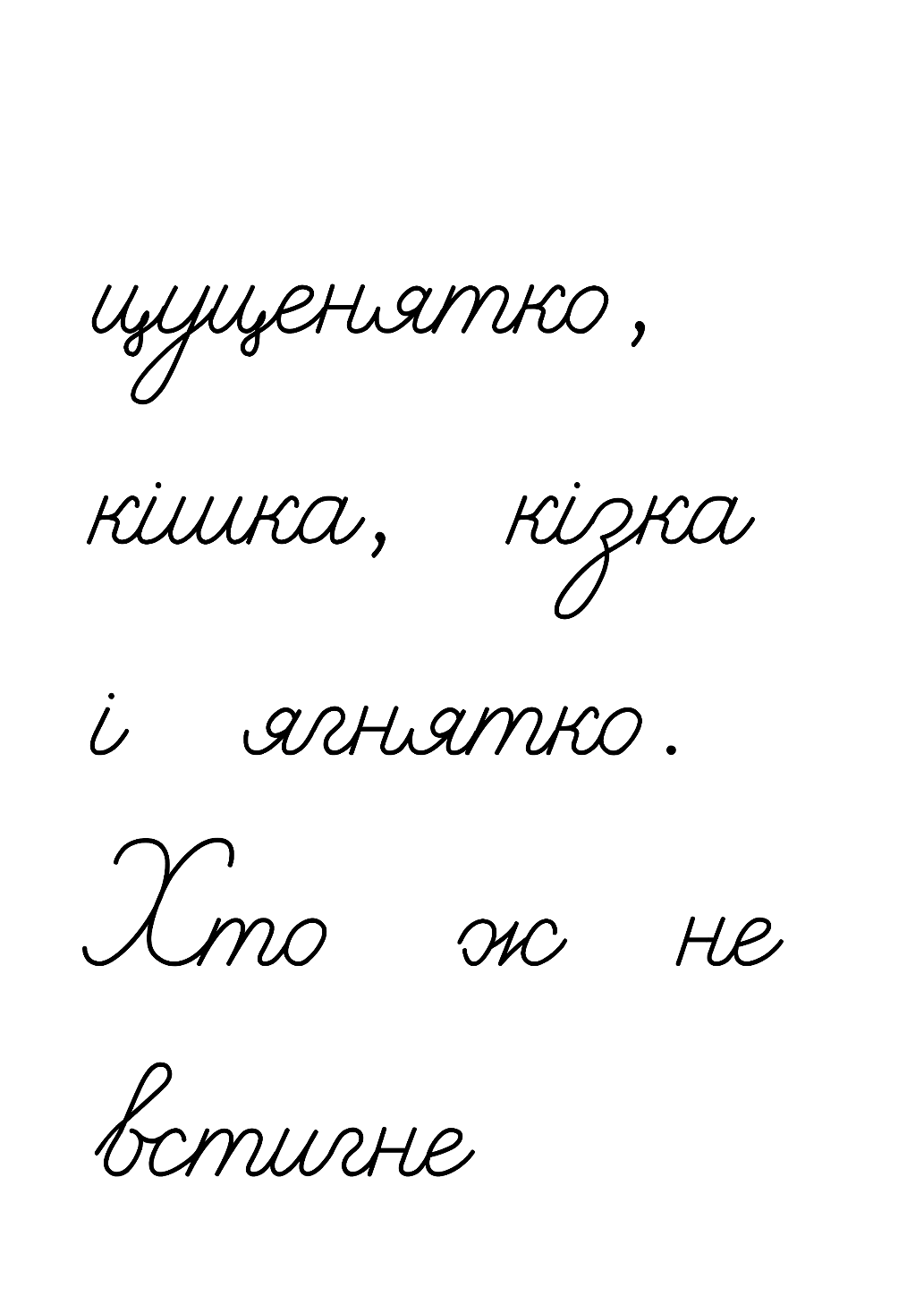 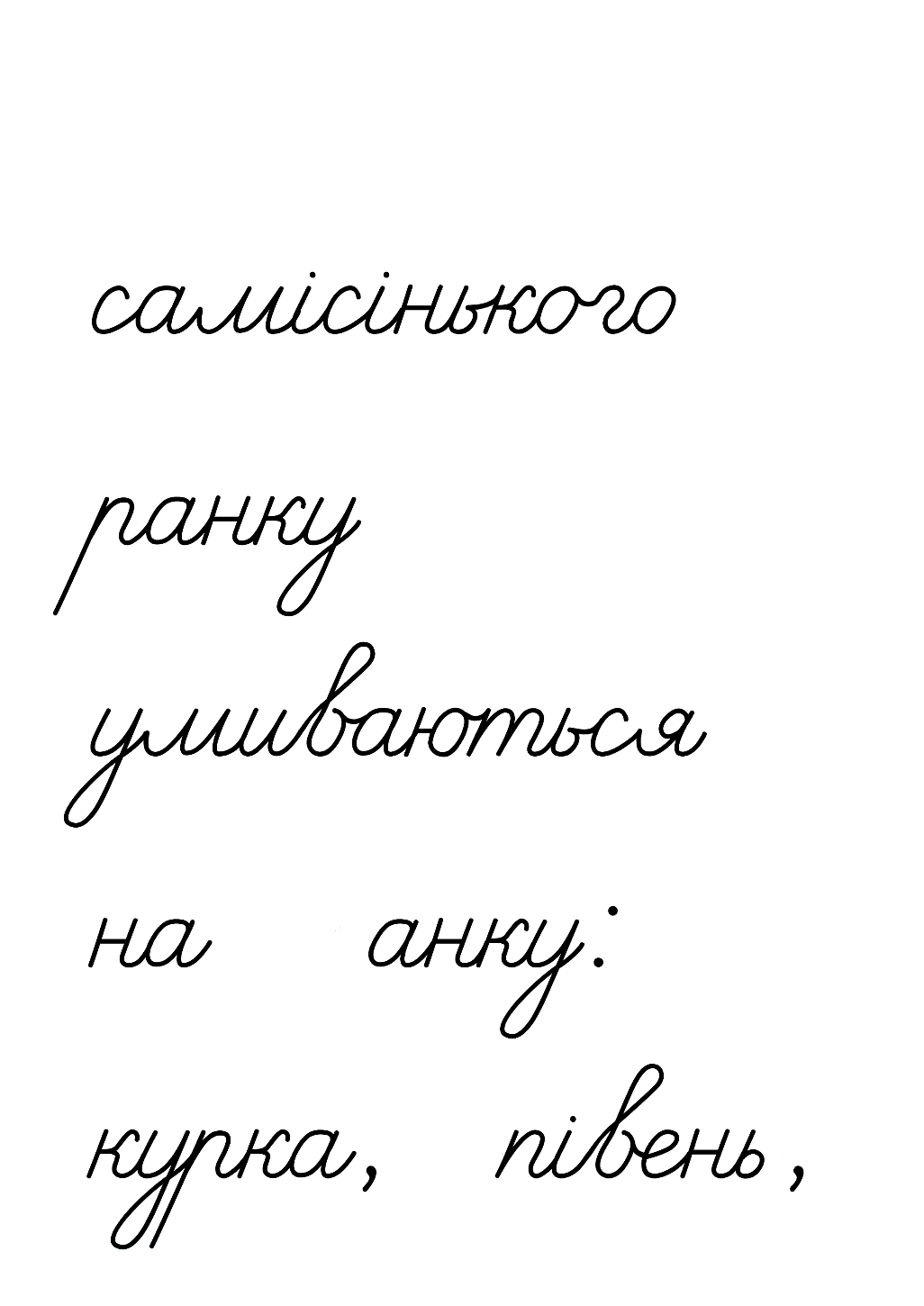 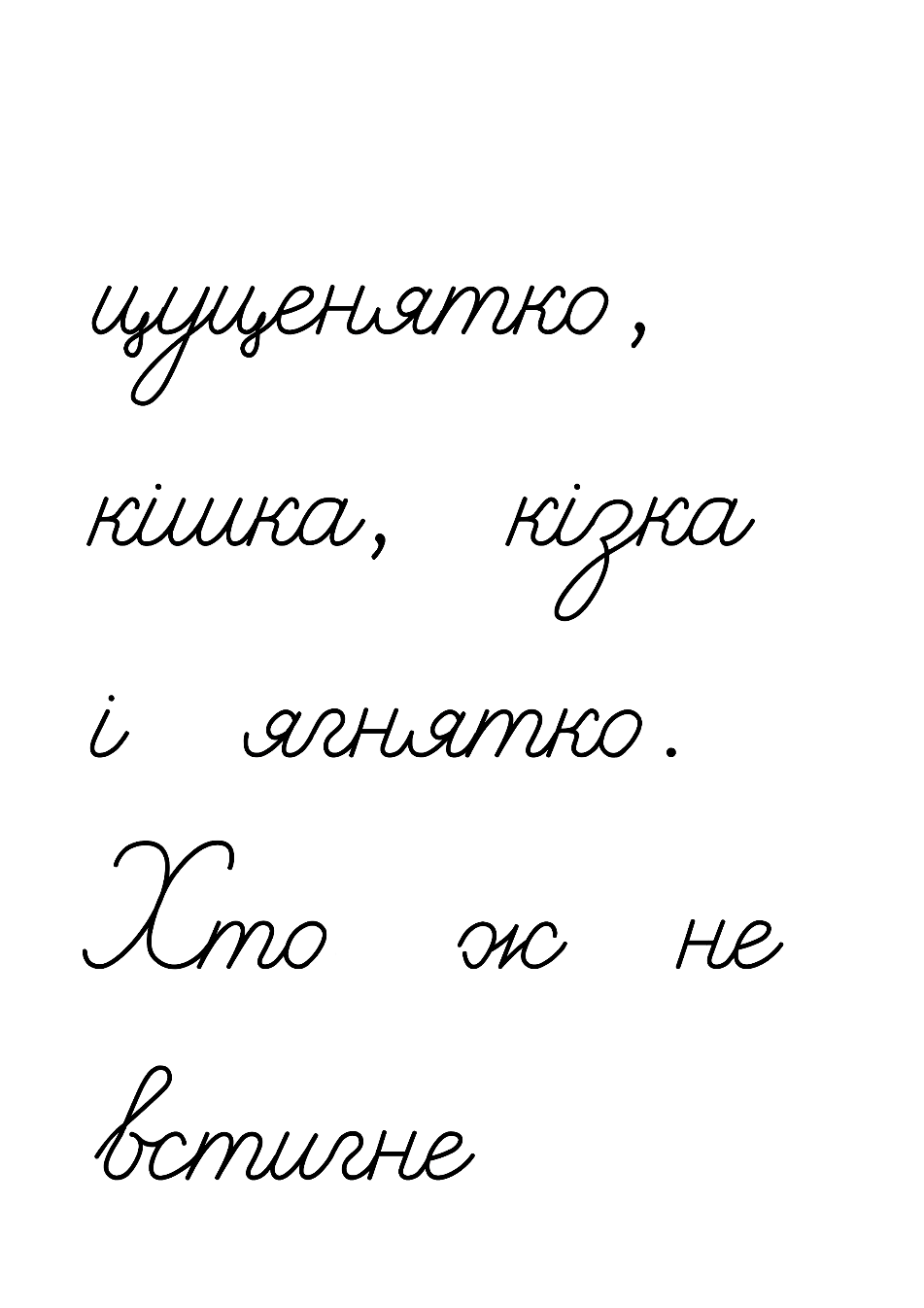 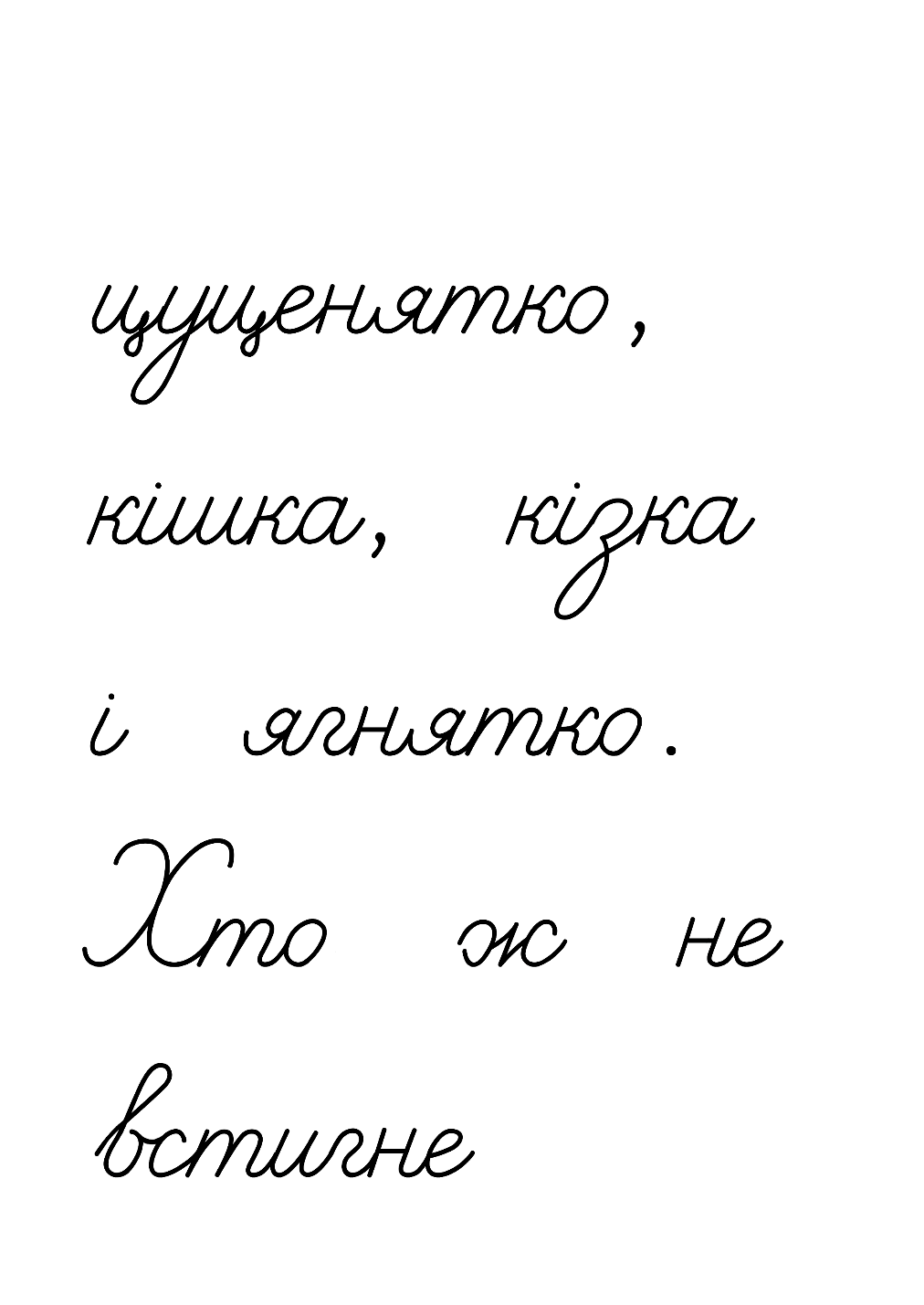 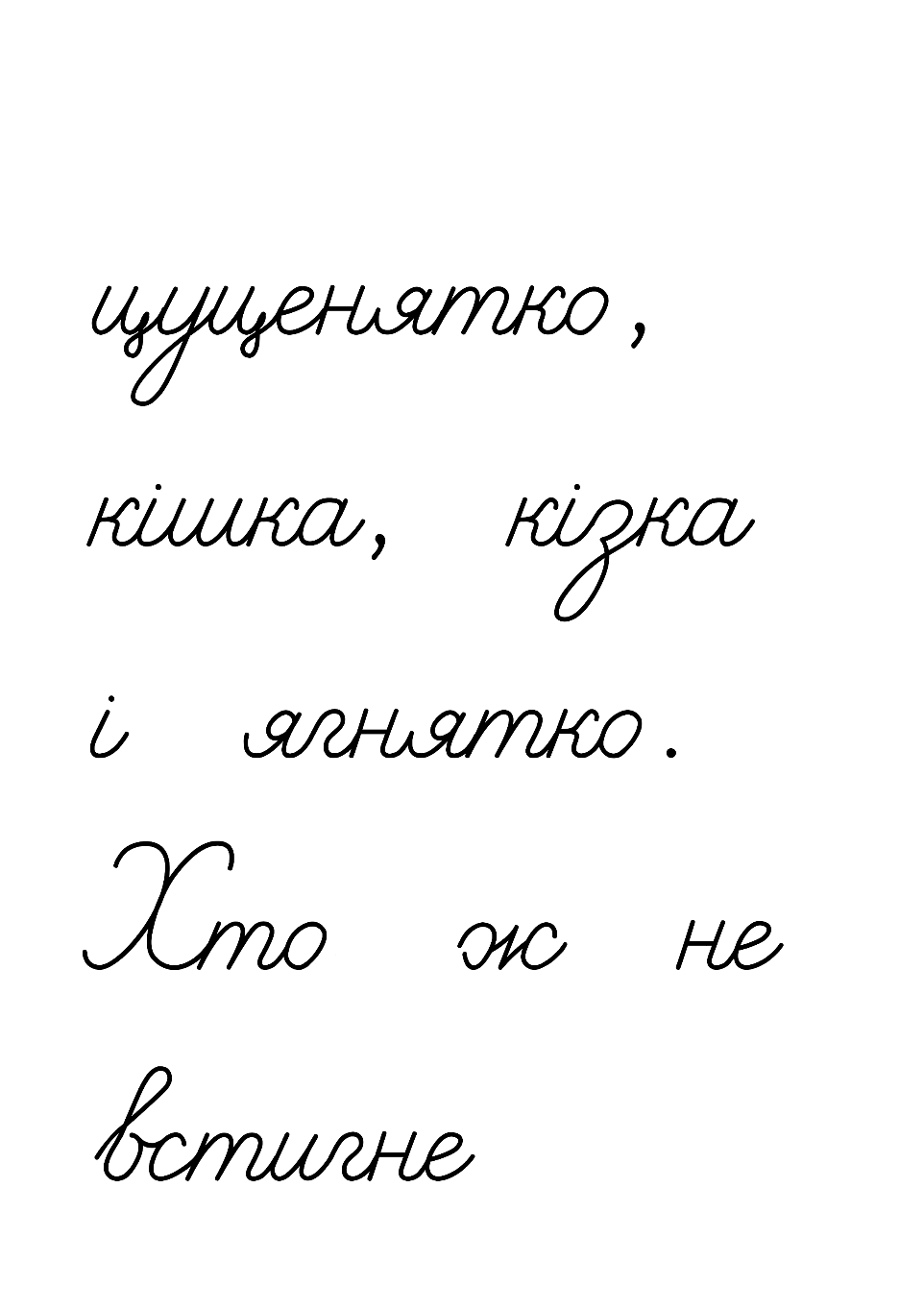 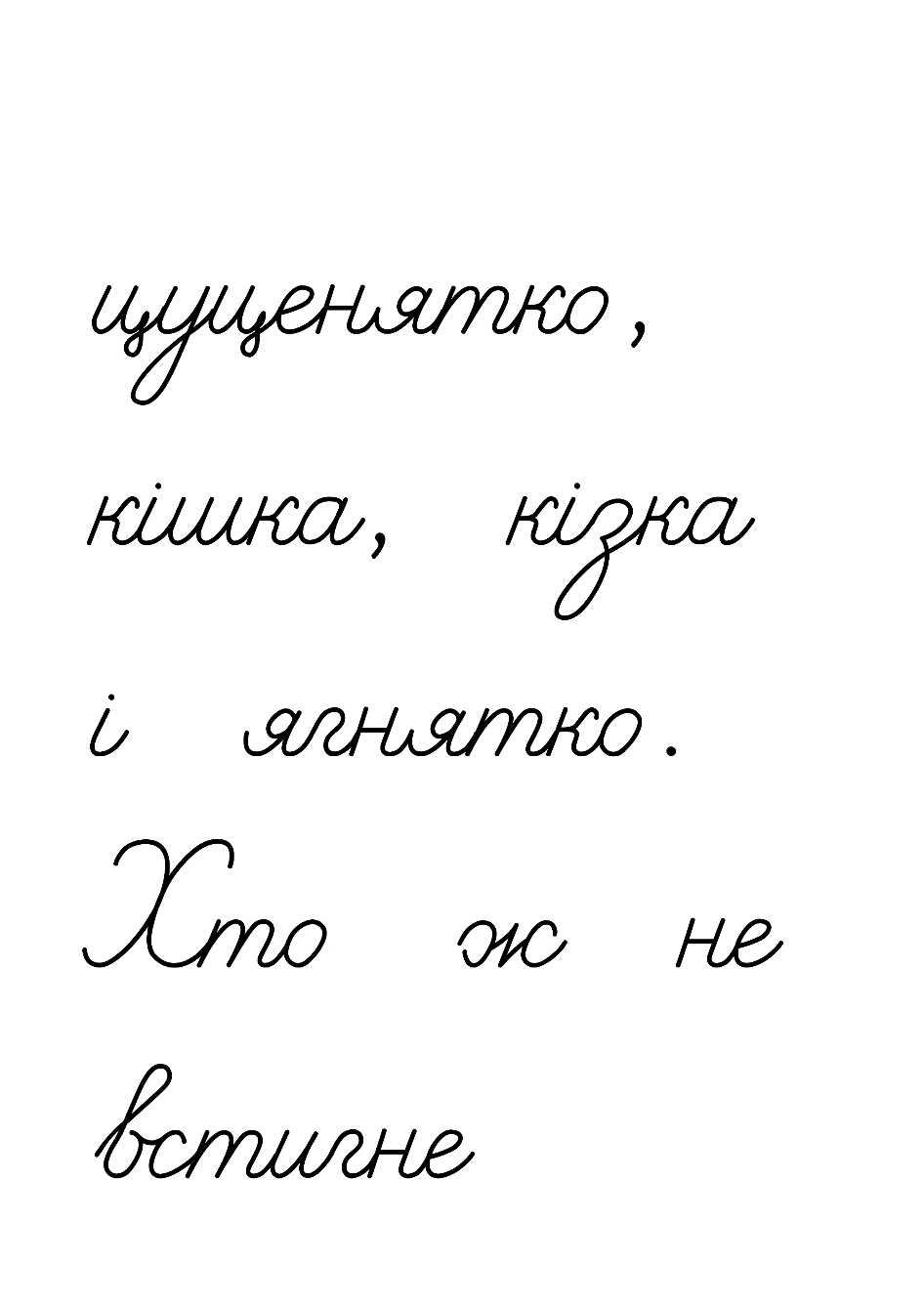 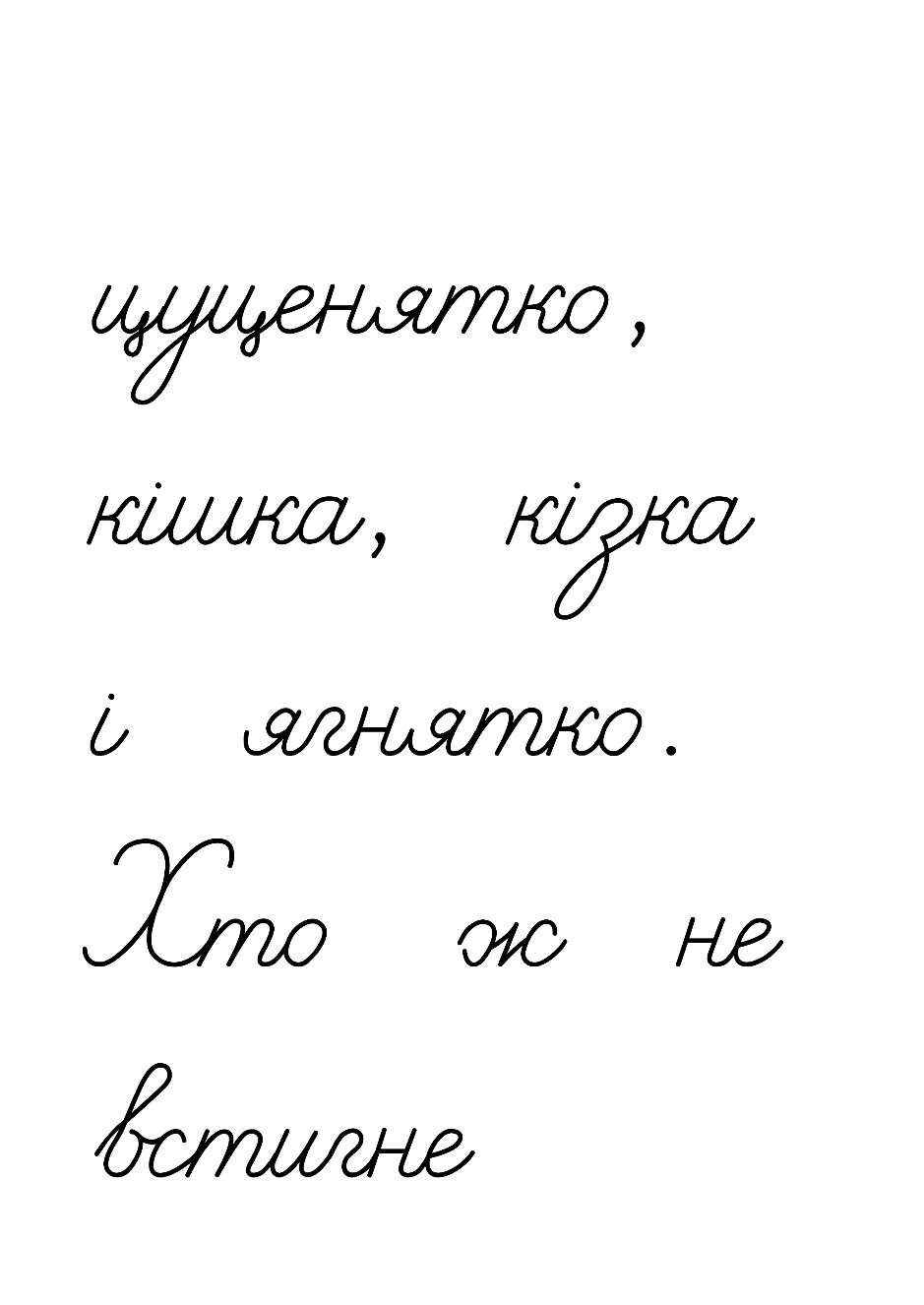 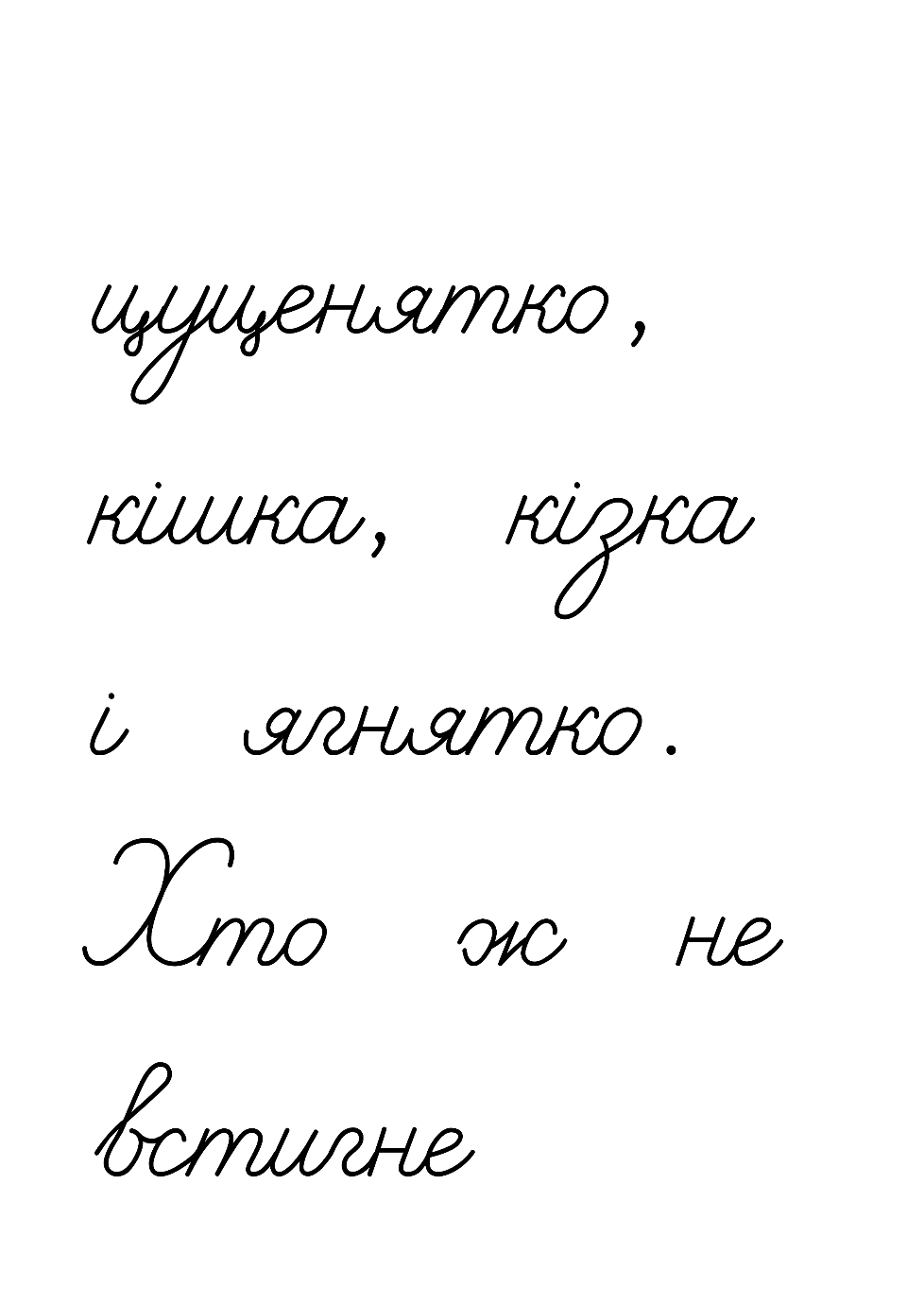 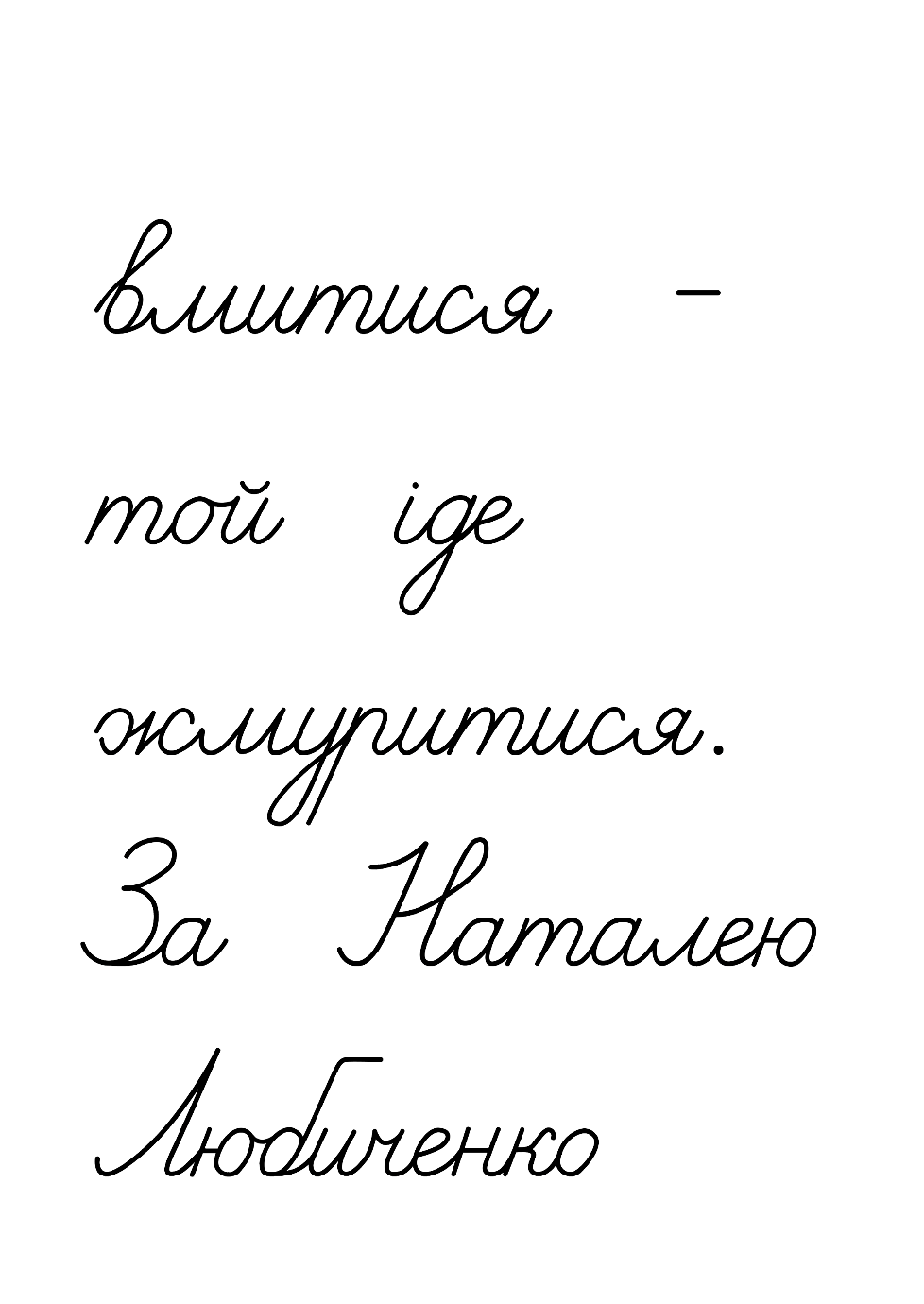 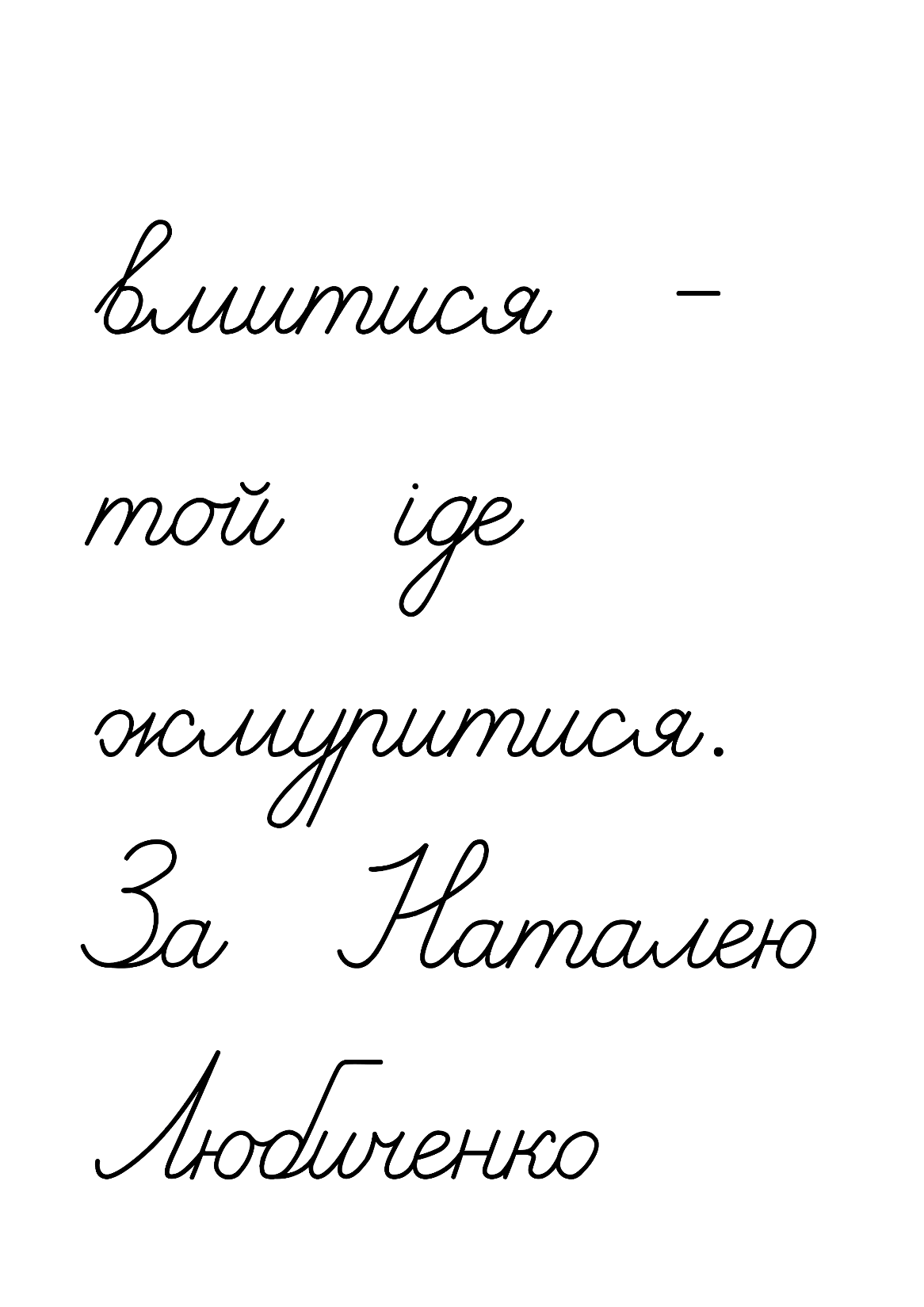 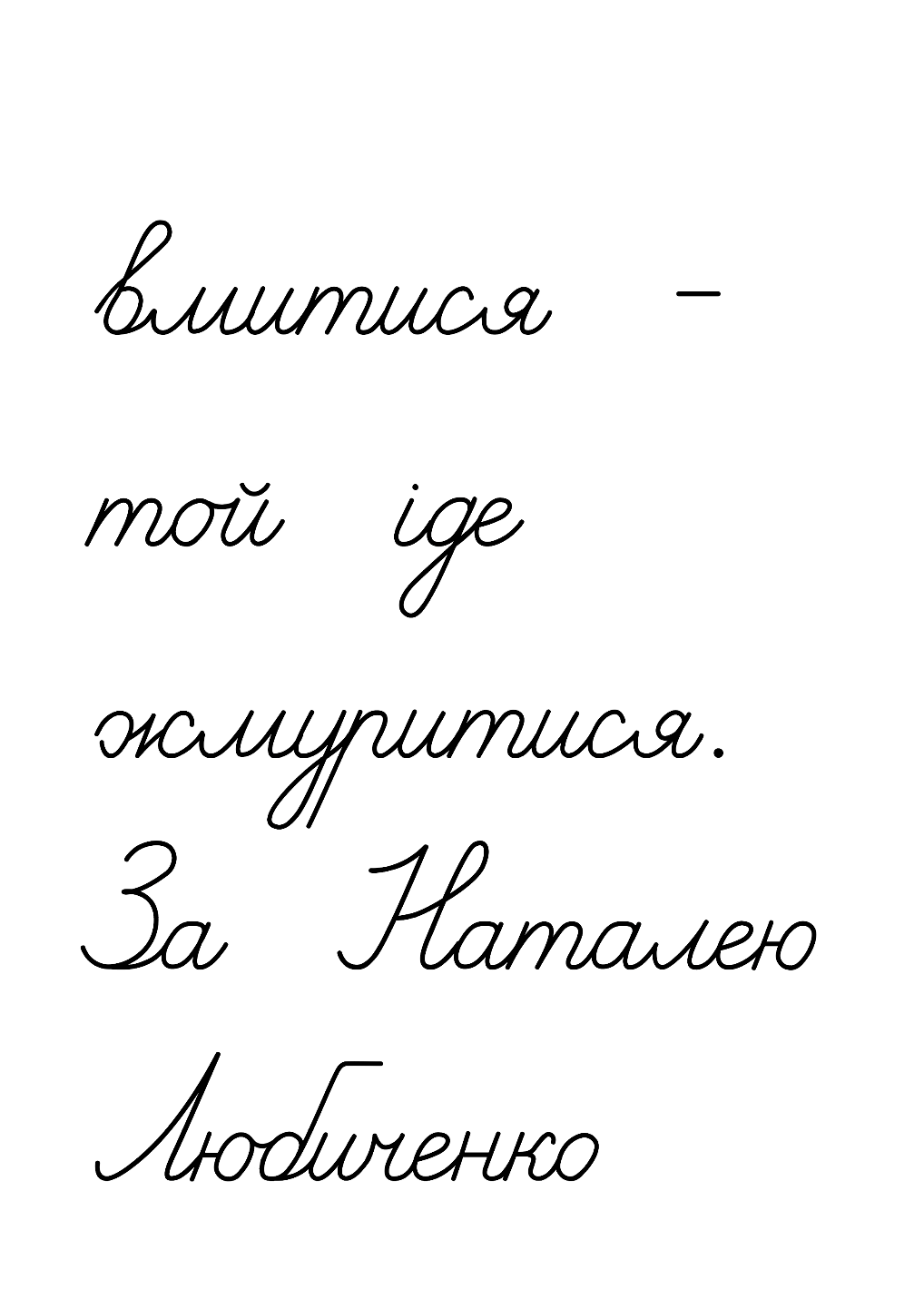 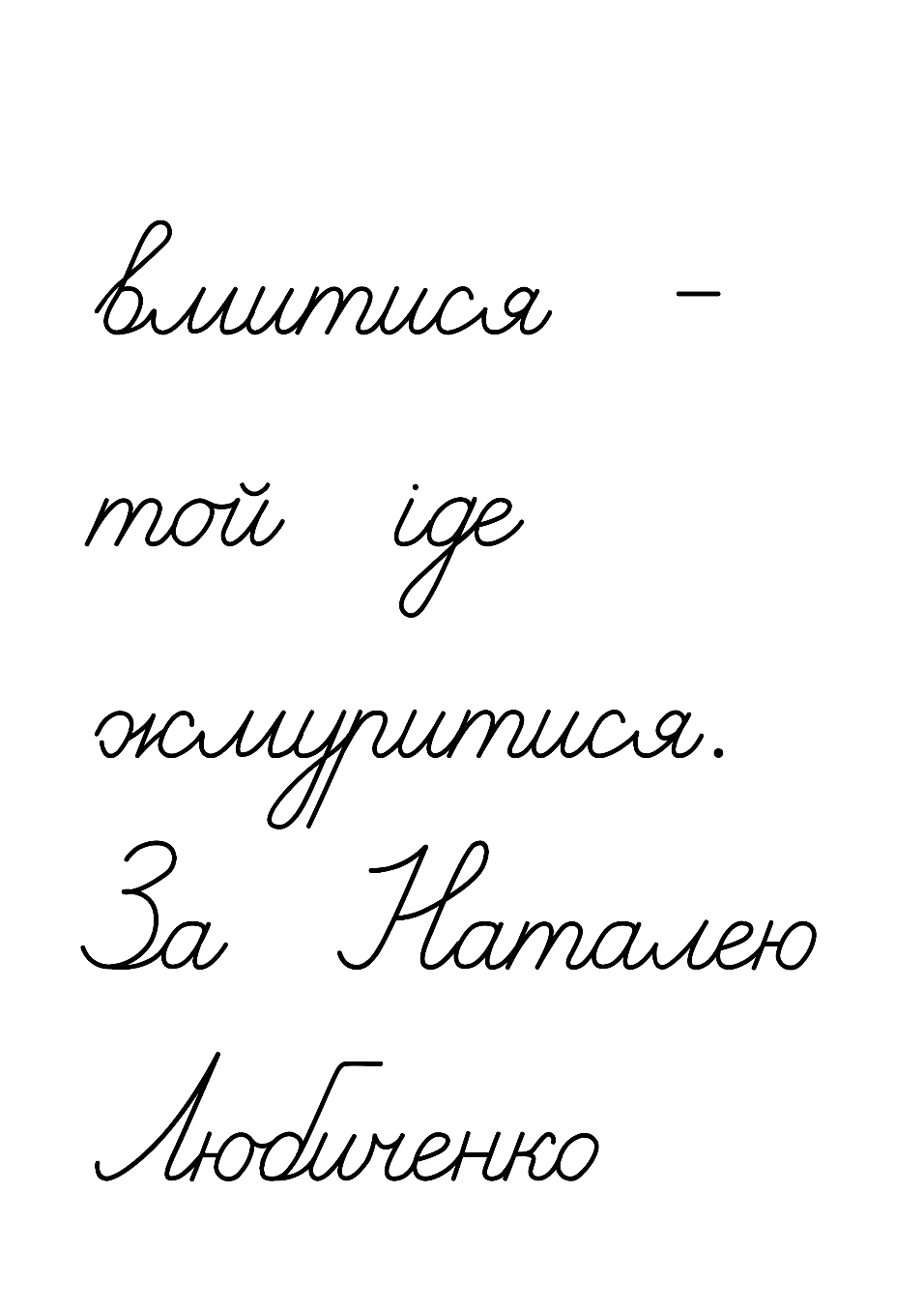 Підручник.
Сторінка
70
Робота в зошиті
1. Прочитай текст. Випиши іменники у дві колонки.
2. Прочитай вірш. Підкресли іменники. Зміни їх за зразком і запиши утворені пари слів.
Випав сніг. Діти взяли лижі і пішли на стадіон.
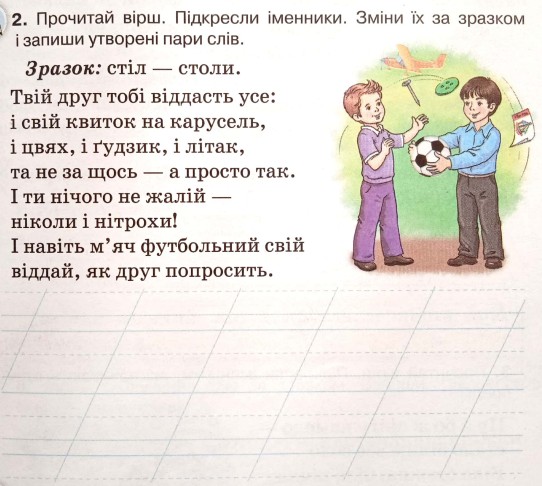 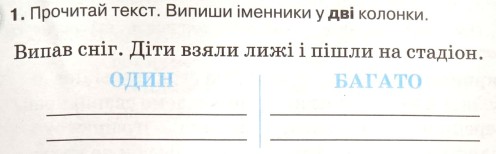 Діти
Сніг
стадіон
лижі
3. Прочитай речення. Слова, що в дужках, зміни так, щоб вони означали багато предметів, і запиши.
Друг -
друзі,
квиток -
квитки,
карусель -
цвях -
каруселі,
цвяхи,
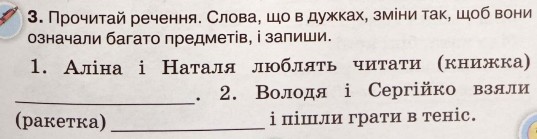 книжки
ґудзик -
ракетки
ґудзики,
літаки,
літак -
Сторінка
35
Підсумок. Рефлексія
Обери дорогу, якою визначиш свої знання і вміння на уроці
Для чого потрібні лічилки?
 Чого навчились на уроці? 
Що на уроці було цікавим для тебе?
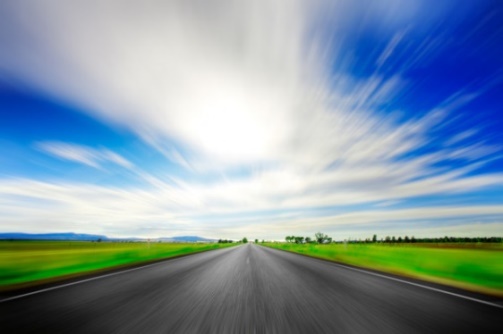 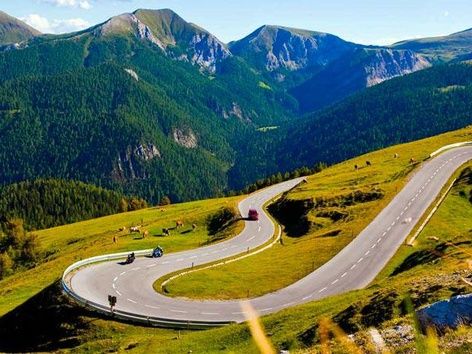 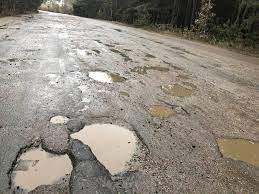 Багато завдань виконав/ла неправильно. 
Можу працювати краще
Всі завдання виконав/ла правильно. Йду вперед впевнено
Деякі завдання виконав/ла неправильно.
Маю ще попрацювати з тієї теми